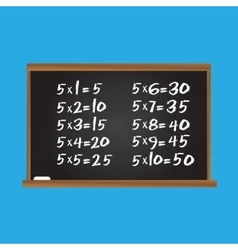 Математика
2 клас
Таблиці множення на 4 і 5 
Урок 101
Буквені вирази. 
Розв’язування задач.
впевнена
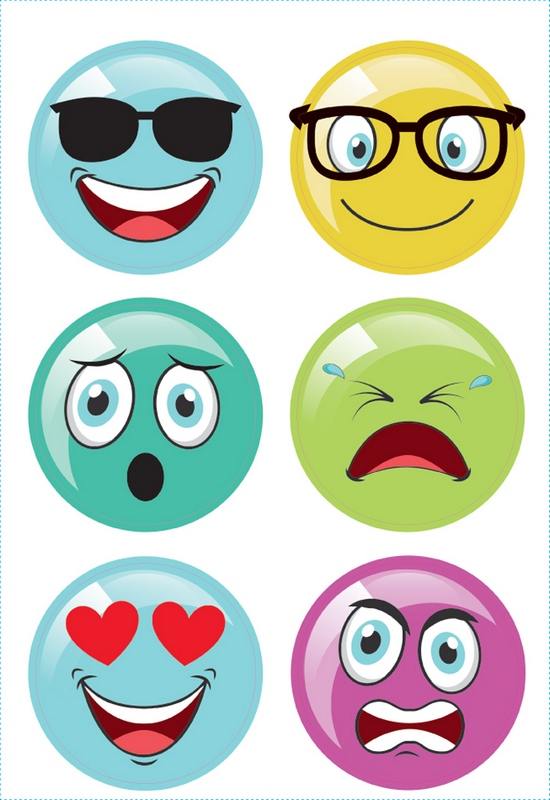 весела
Кольорова емоція
Усім, усім добрий день! 
Геть з дороги, наша лінь!   
Хай не заважає працювати 
Гарним хлопцям та дівчатам.
дратівлива
здивована
щаслива
розлючена
План уроку
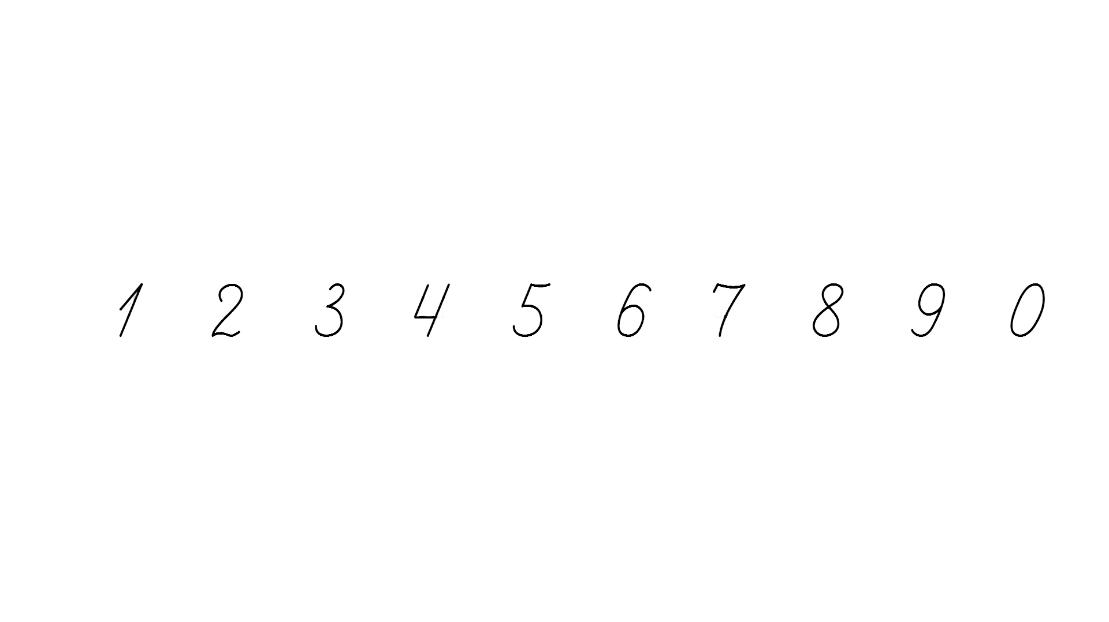 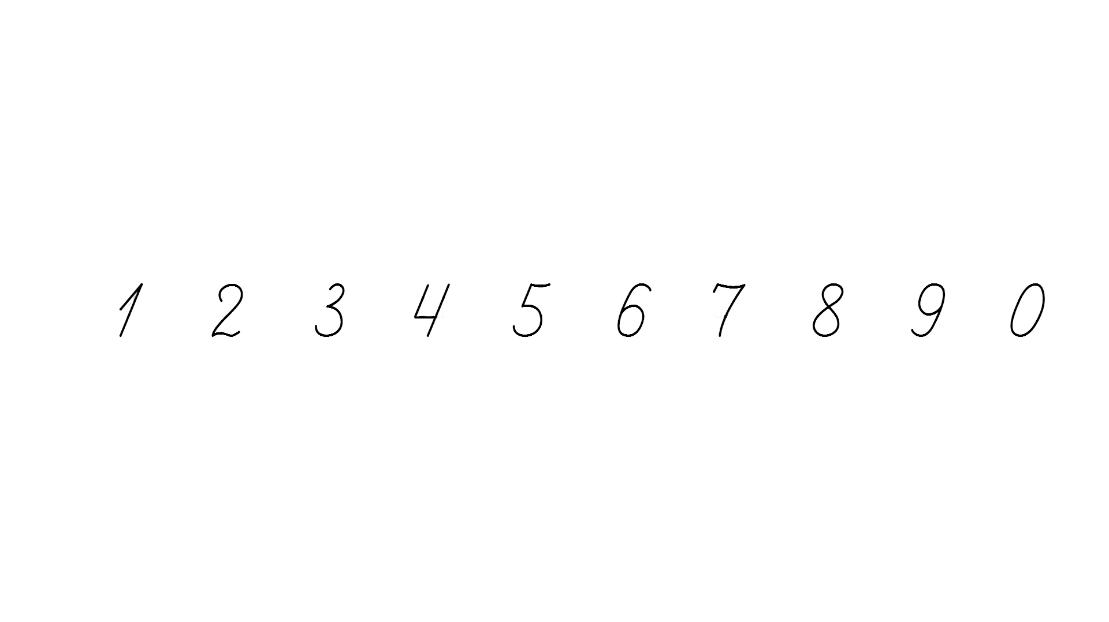 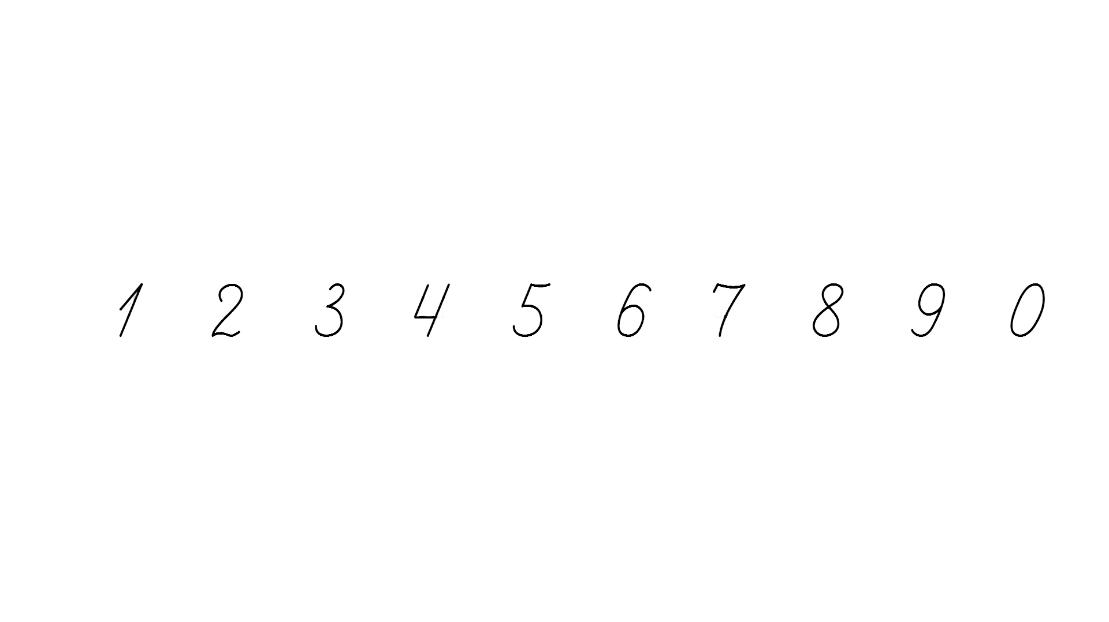 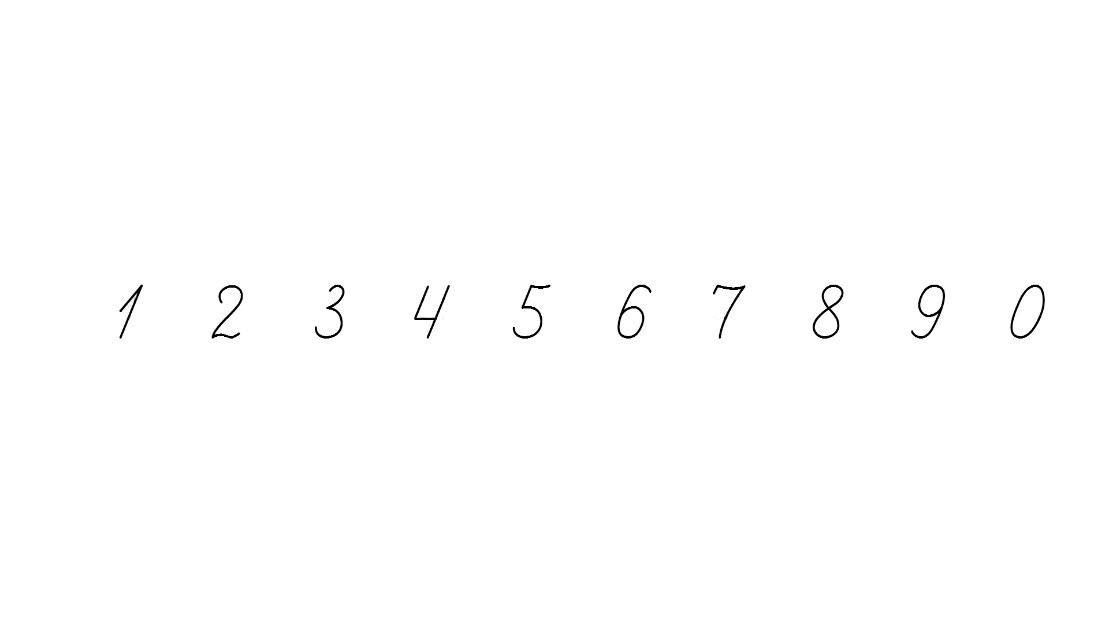 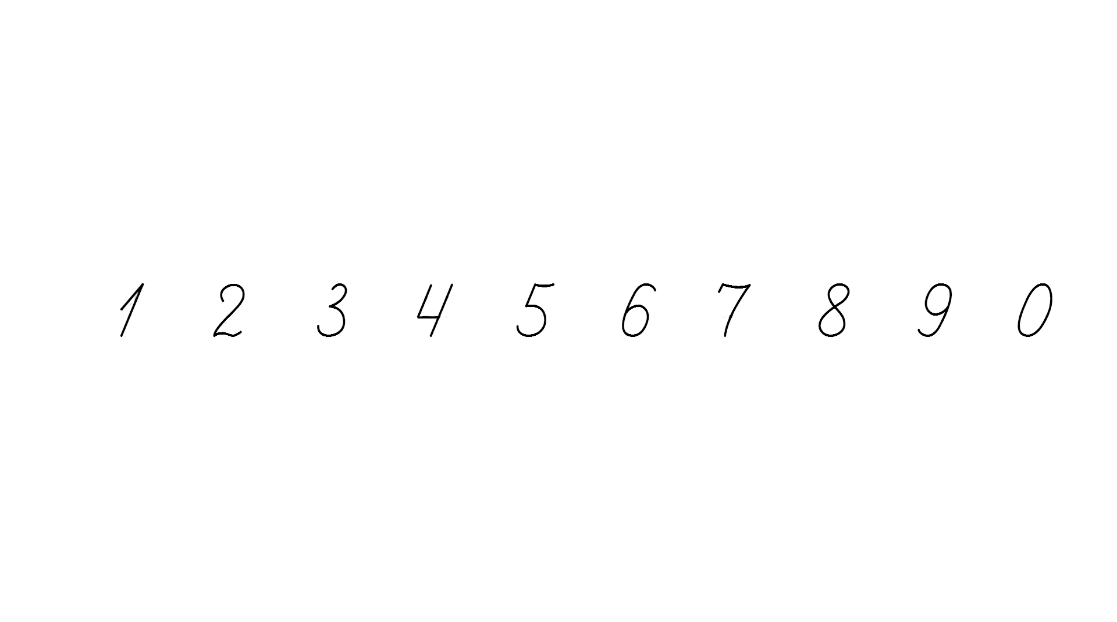 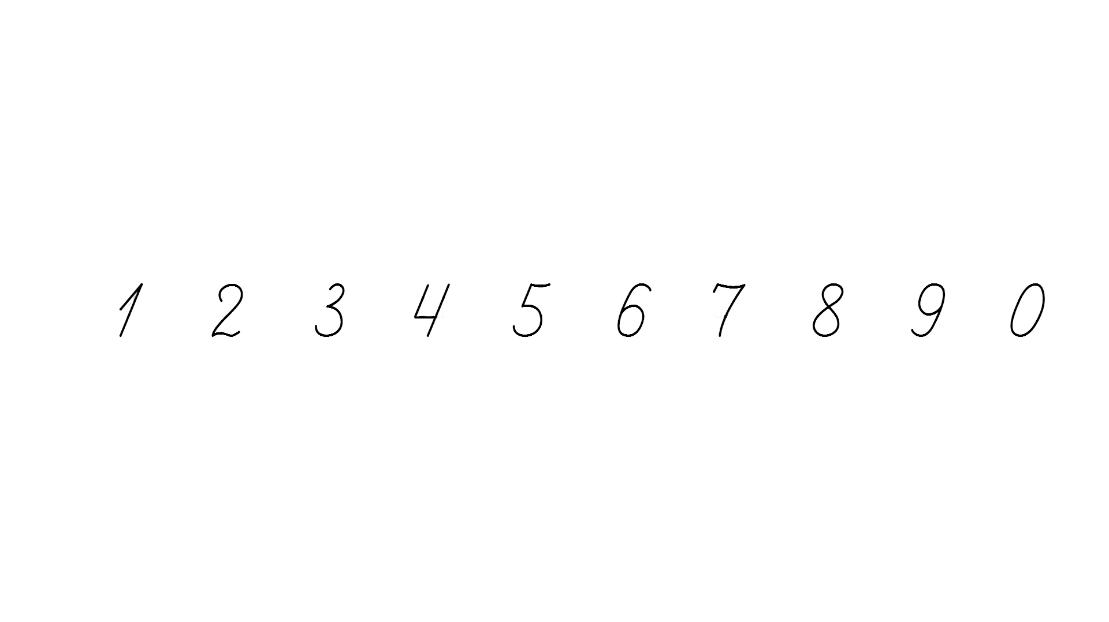 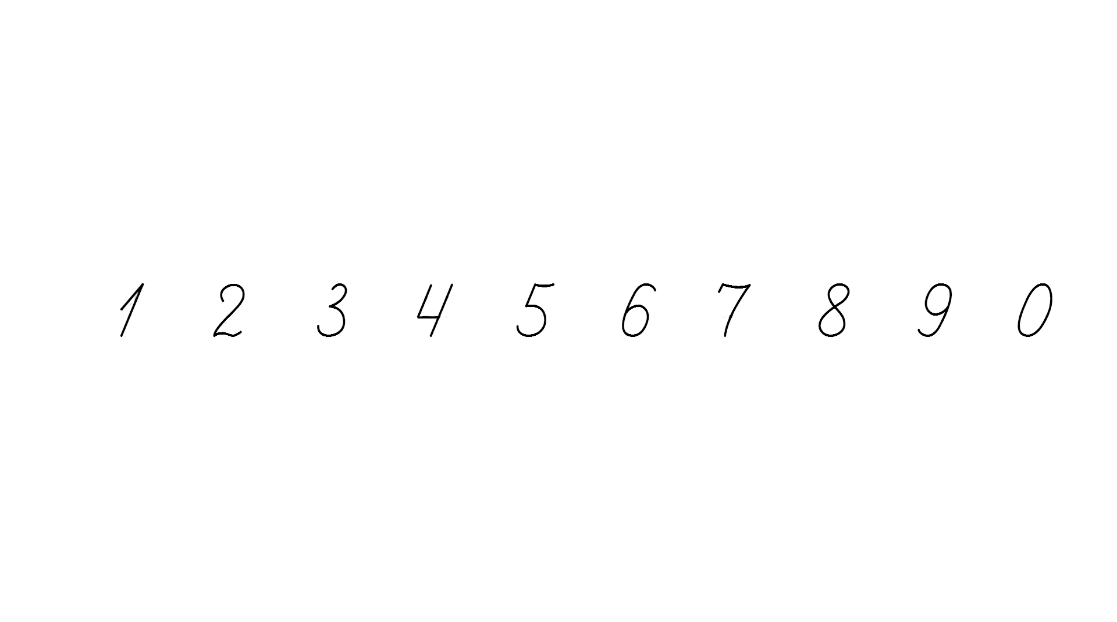 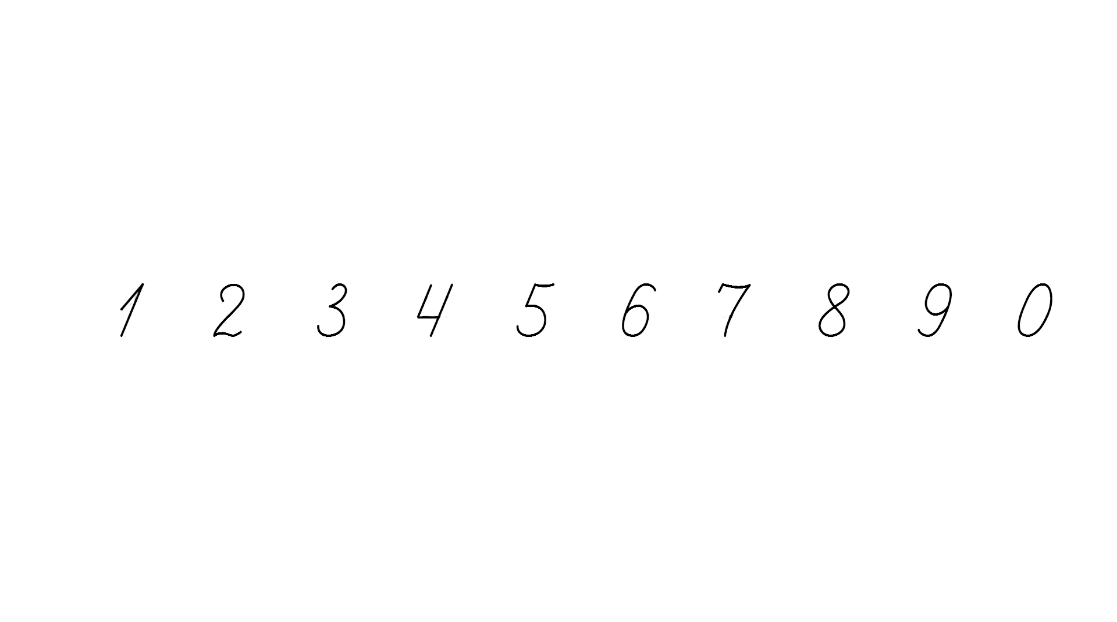 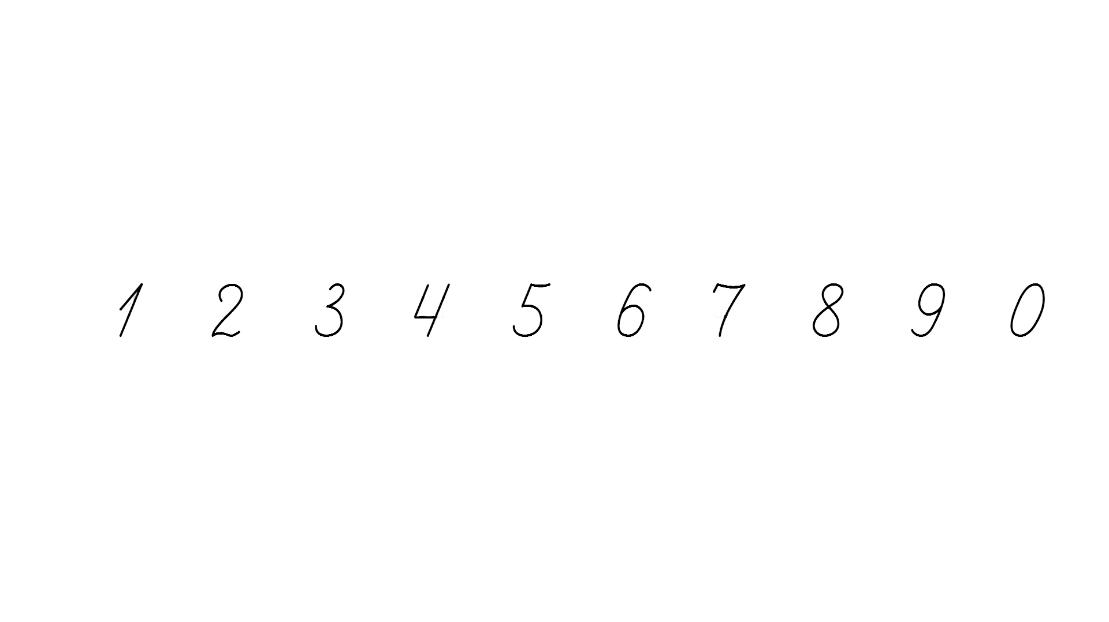 Знайди закономірність і помилки в рядах чисел
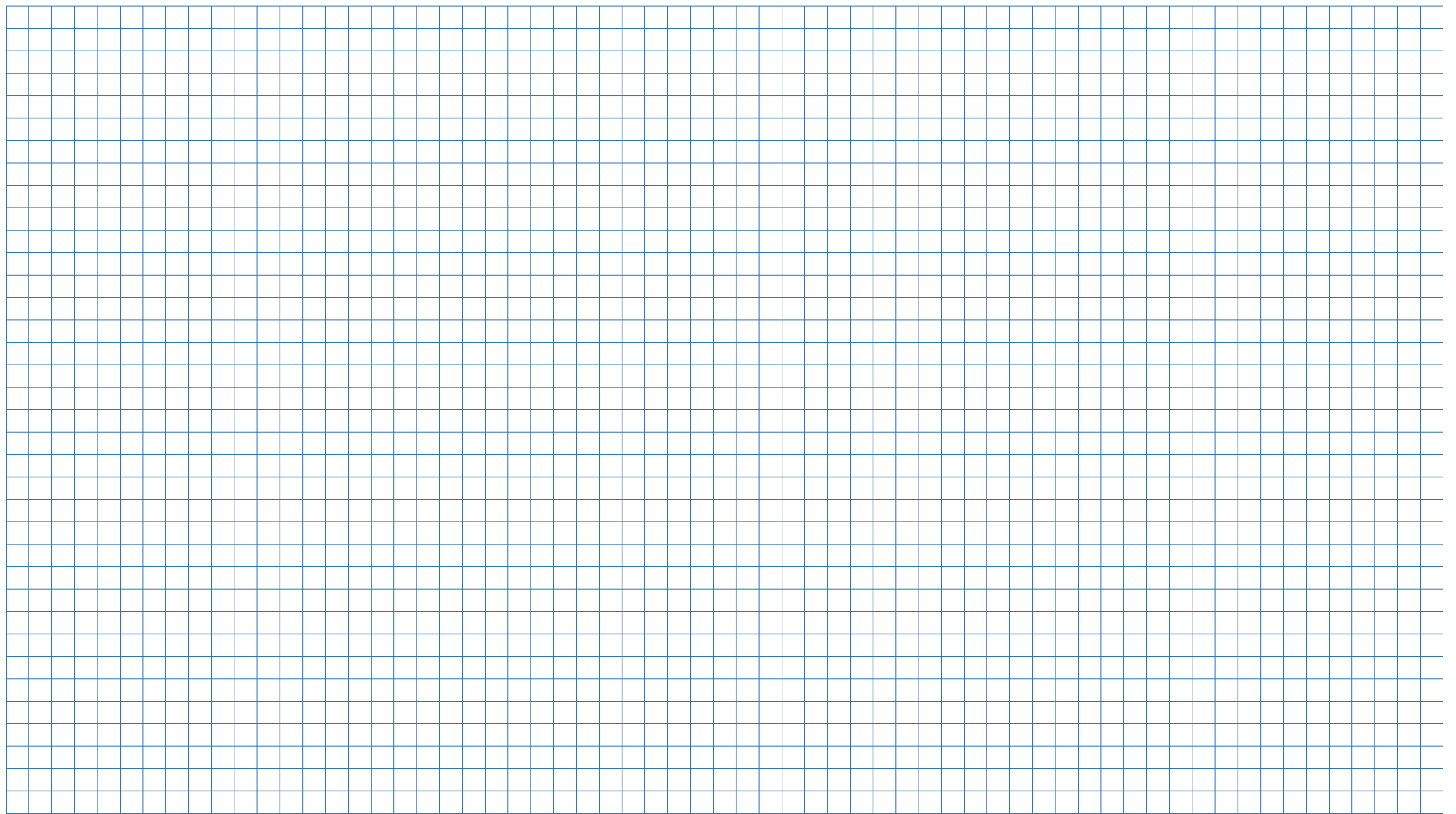 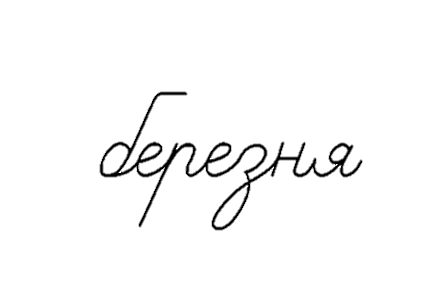 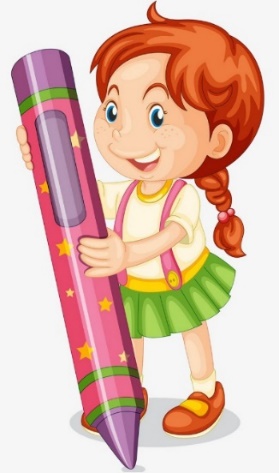 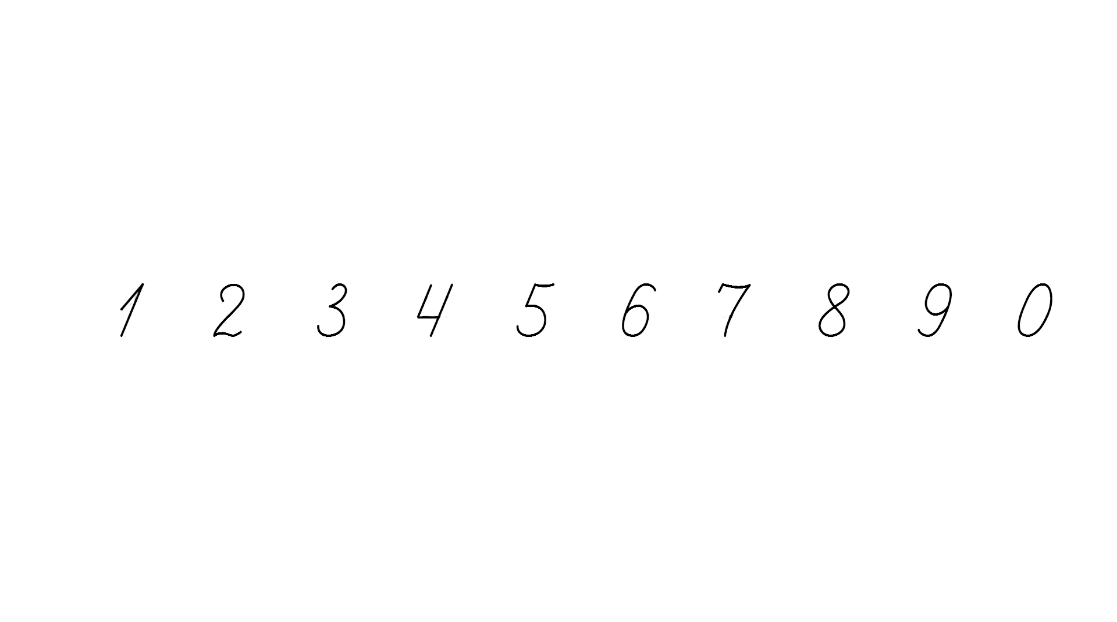 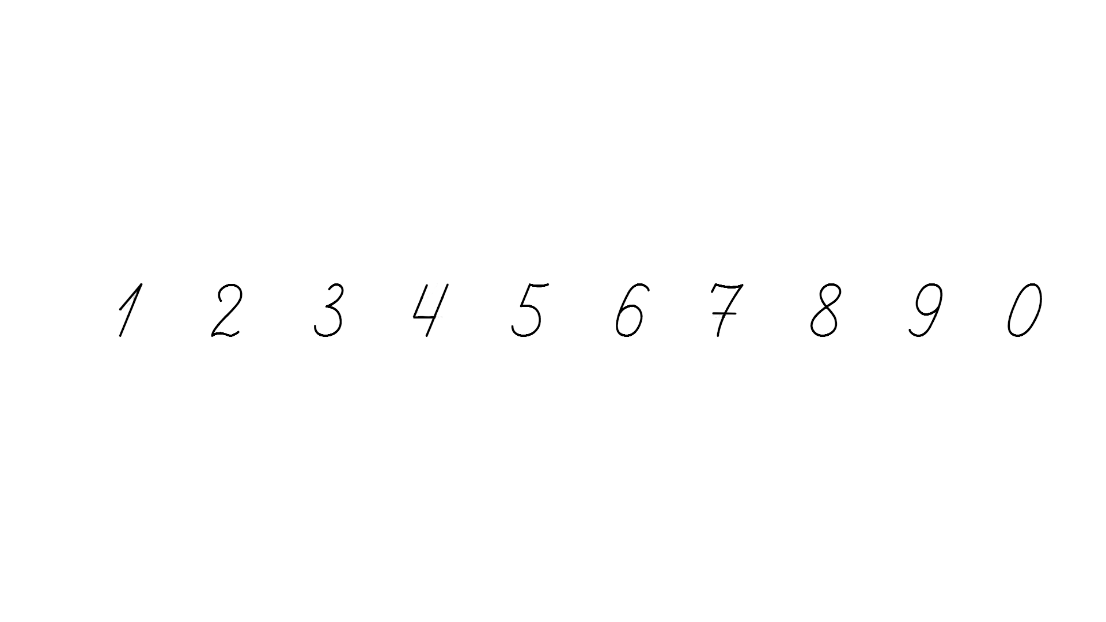 Назви однакові результати добутків у таблицях множення на 4 і 5
40   36   32
28   24   20   16   12   8   4
50   45   40
35   30   25   20  15   10   5
40
4
10
__ ∙ __ = __
__ ∙ __ = __
Склади  по дві рівності на множення і ділення з числами 10, 4, 40 і 5, 4, 20
4
10
40
__ ∙ __ = __
__ ∙ __ = __
4
10
__ : __ = __
40
__ : __ = __
10
4
__ : __ = __
40
__ : __ = __
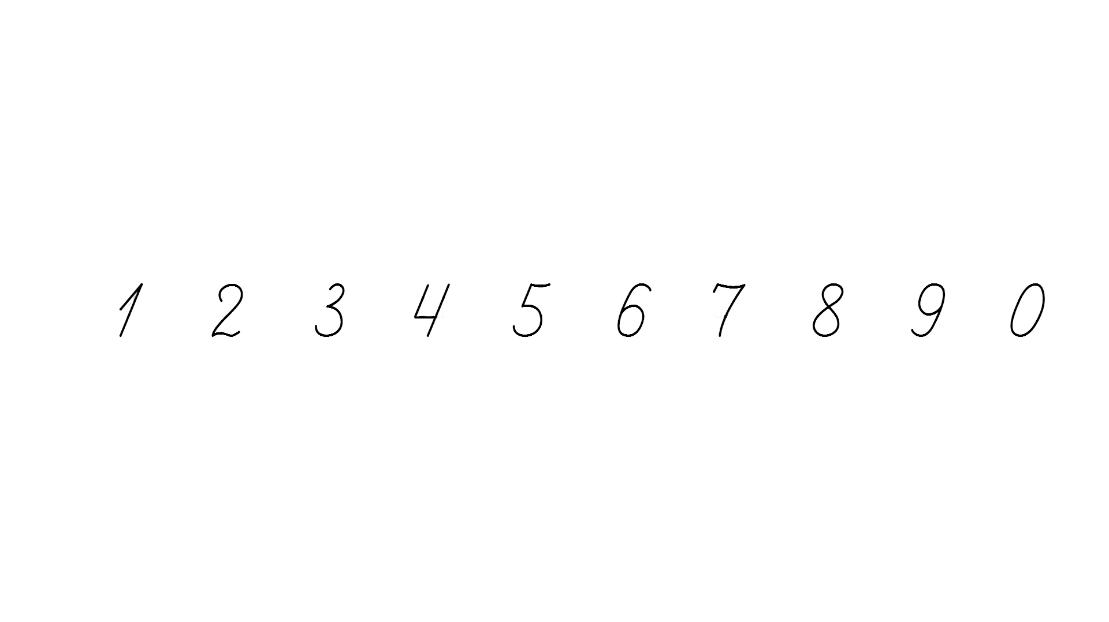 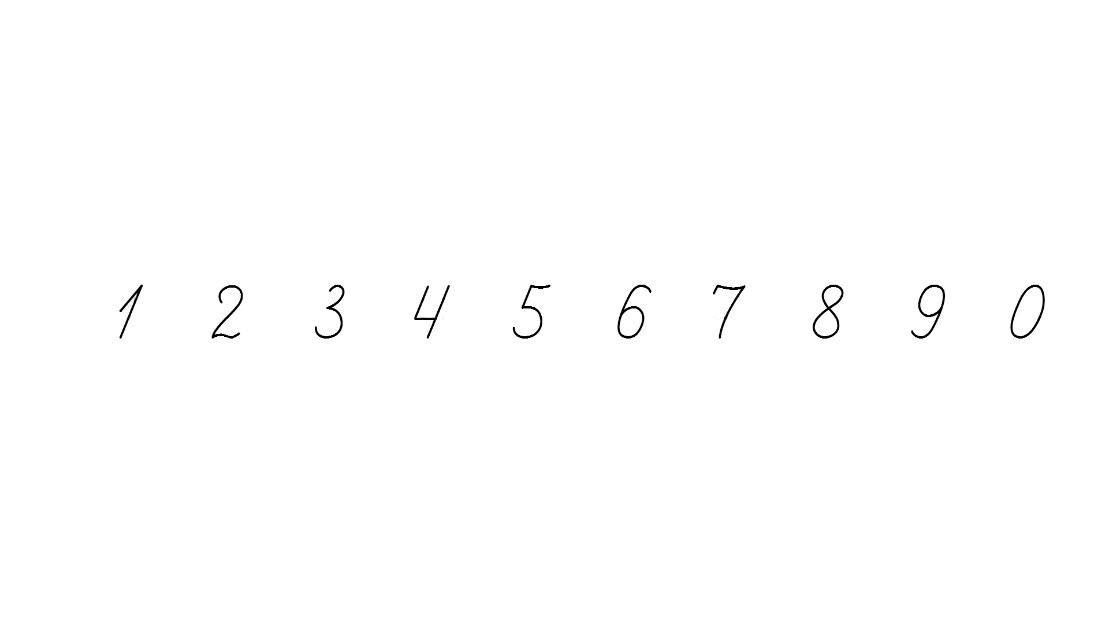 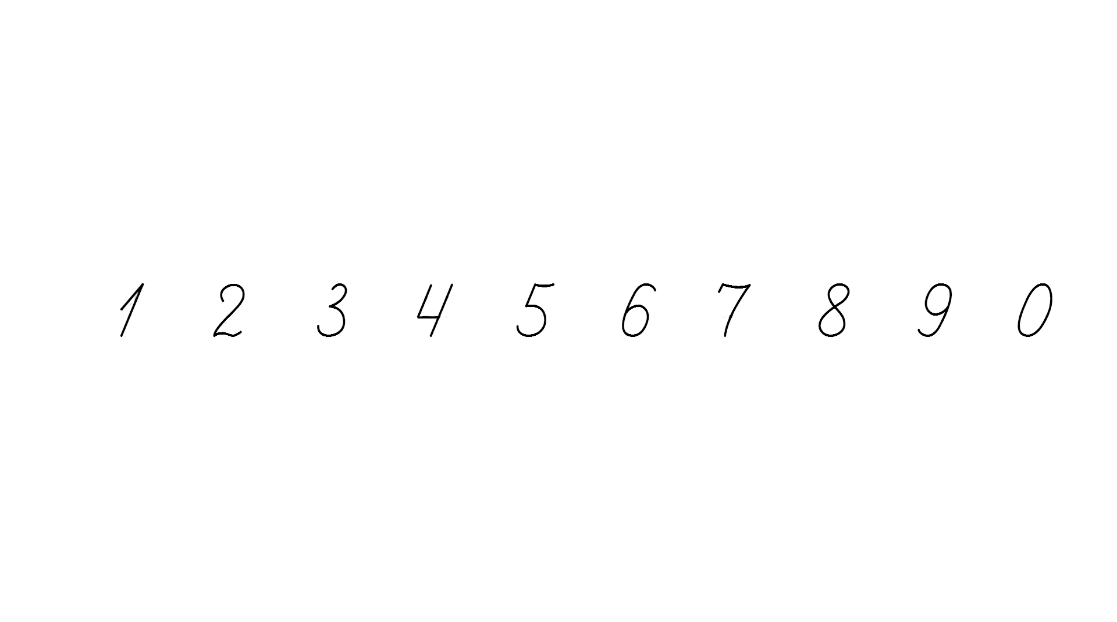 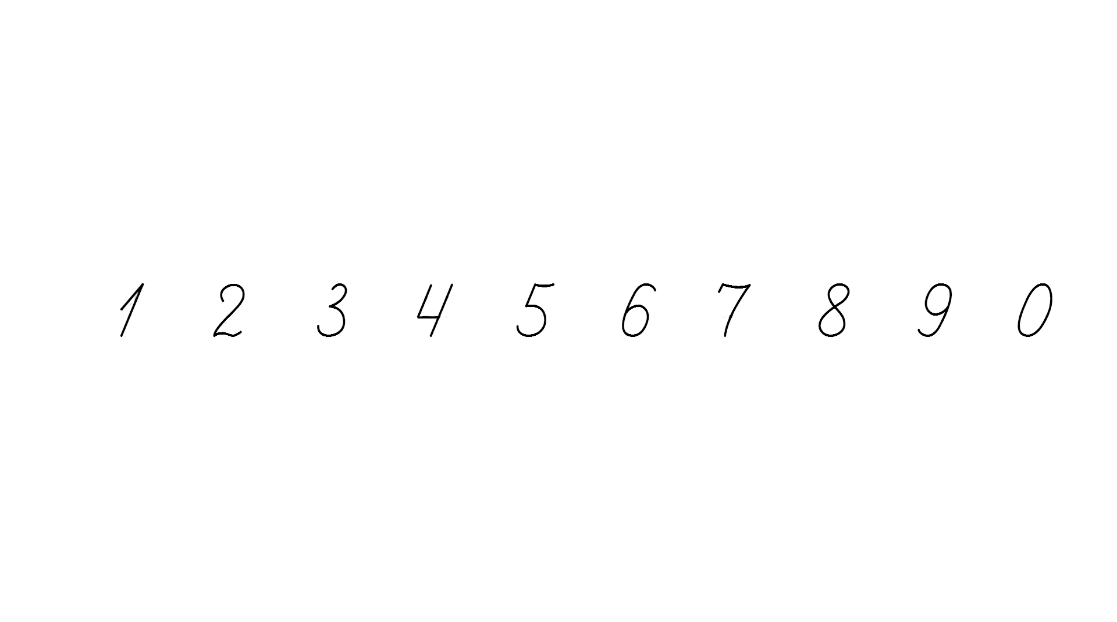 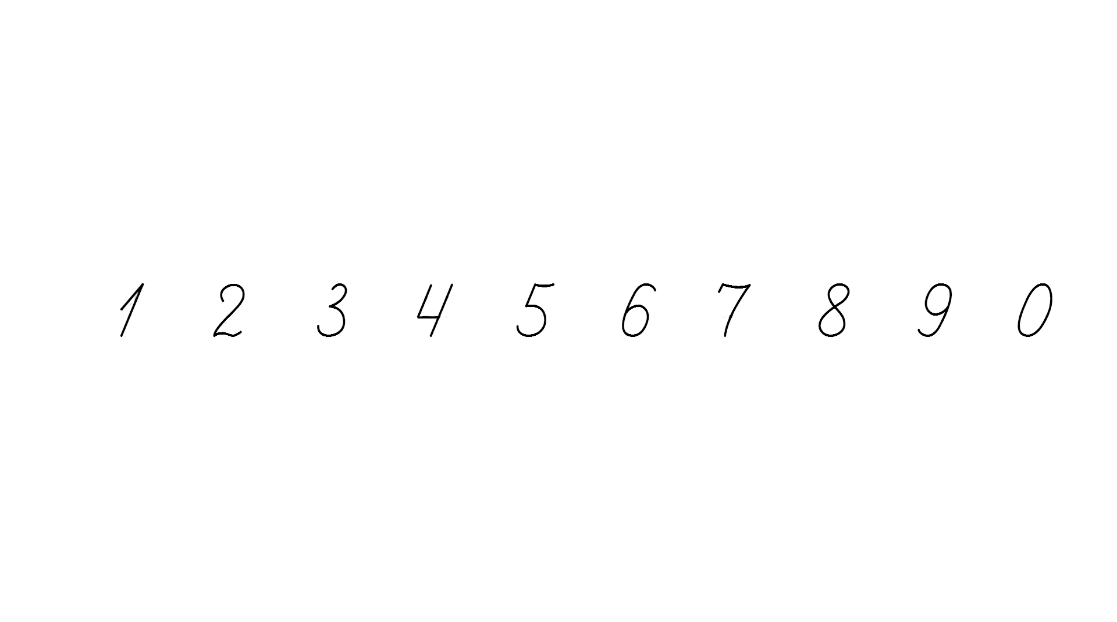 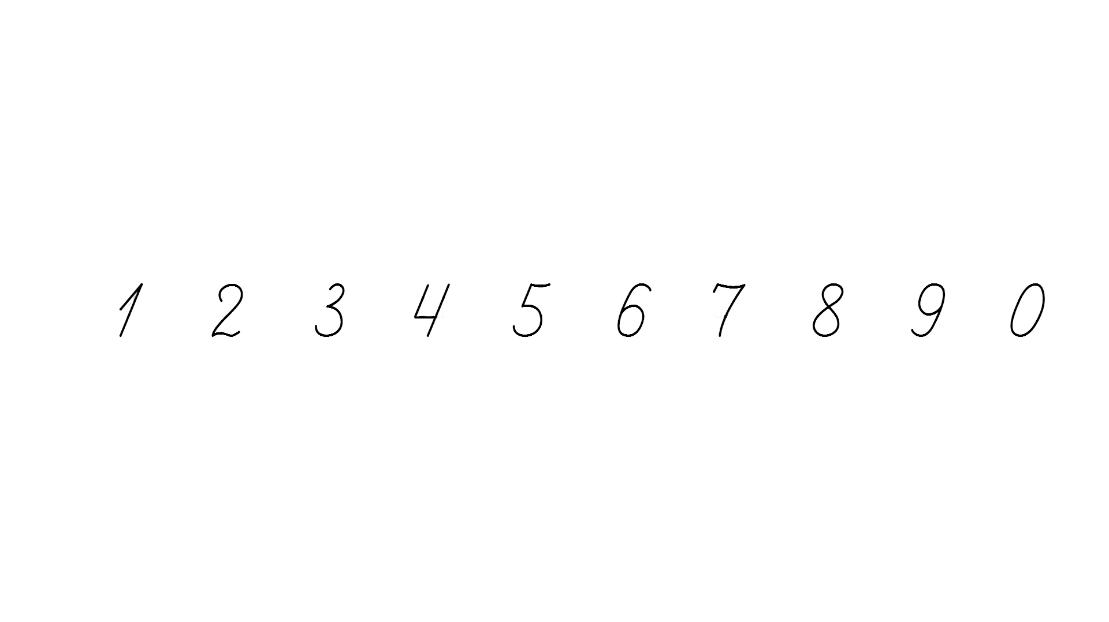 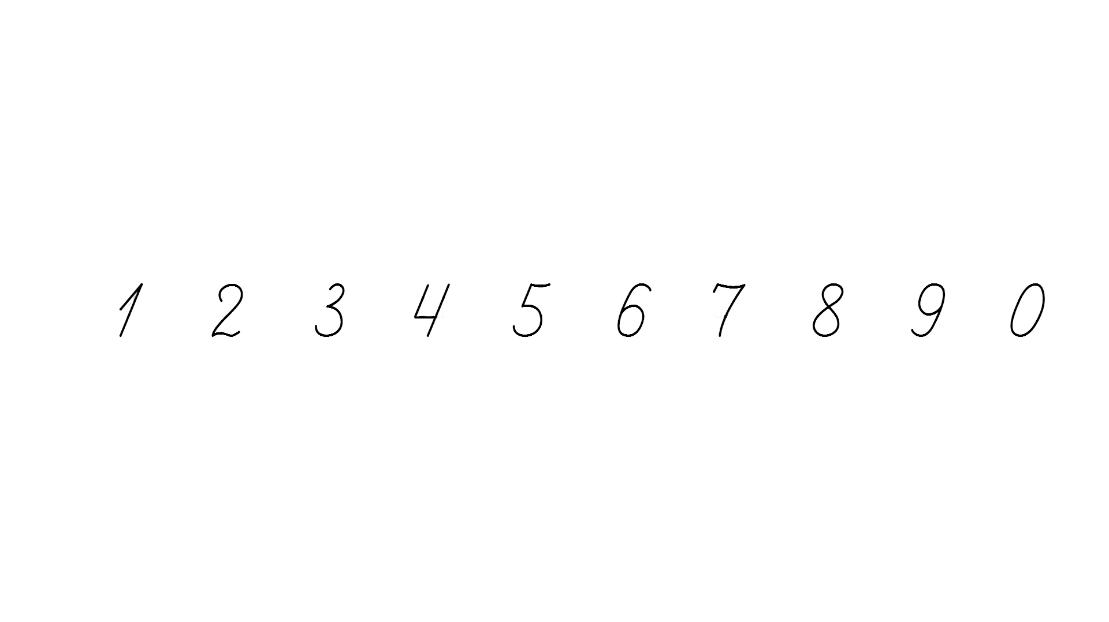 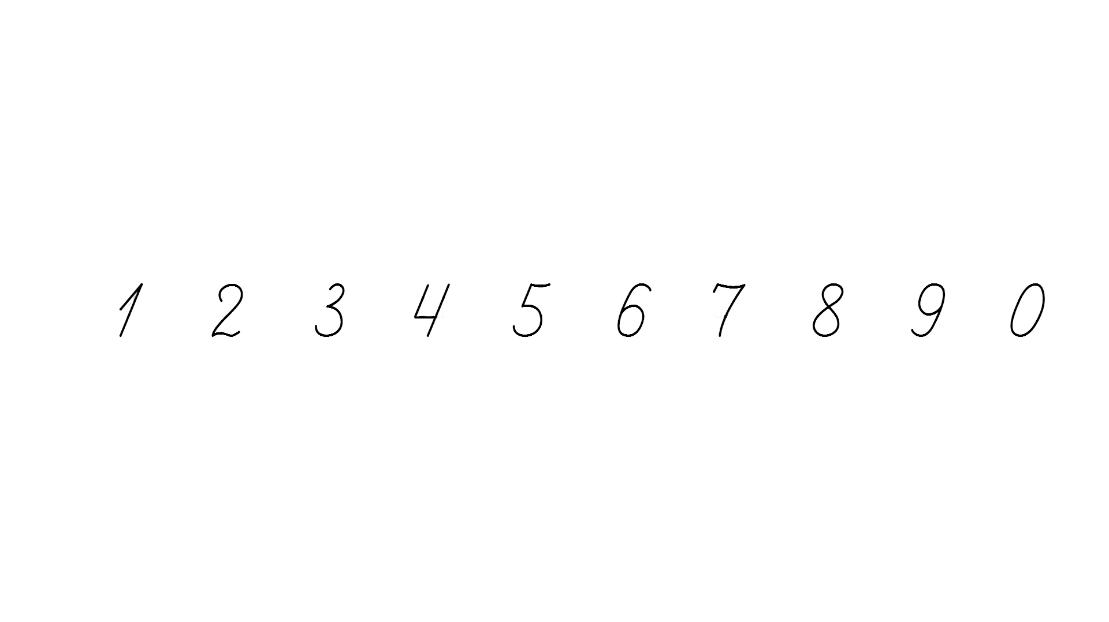 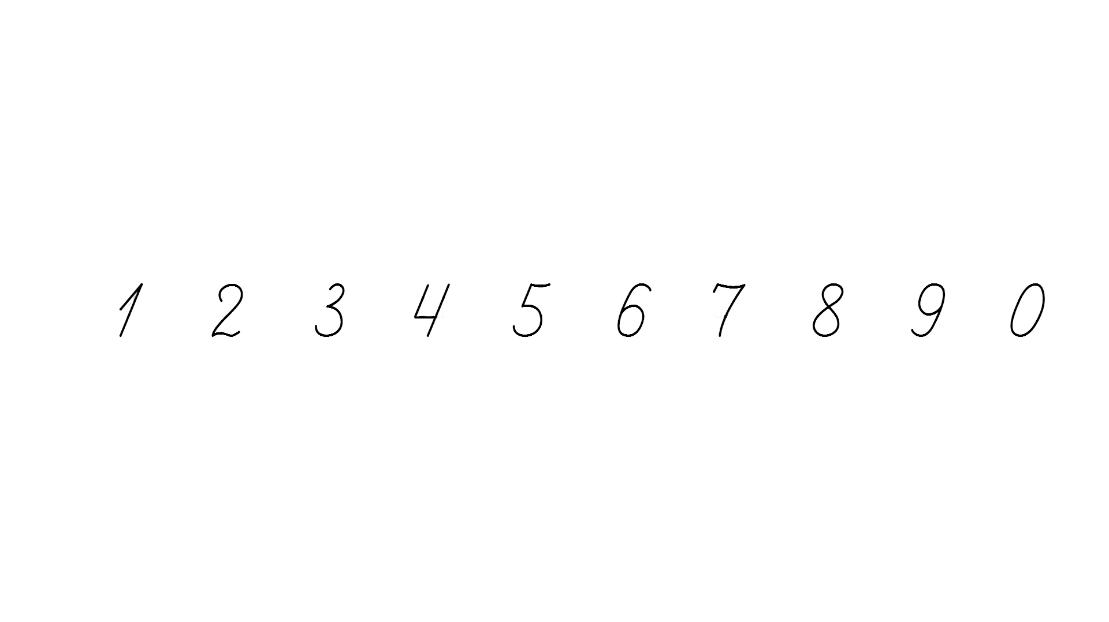 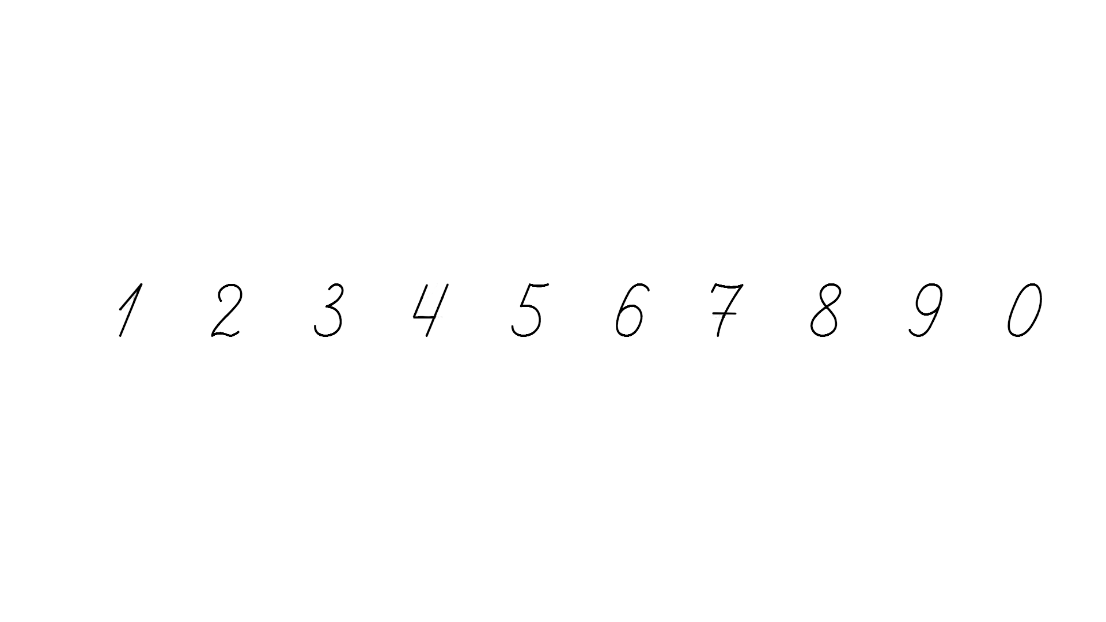 Обчисли вирази усно
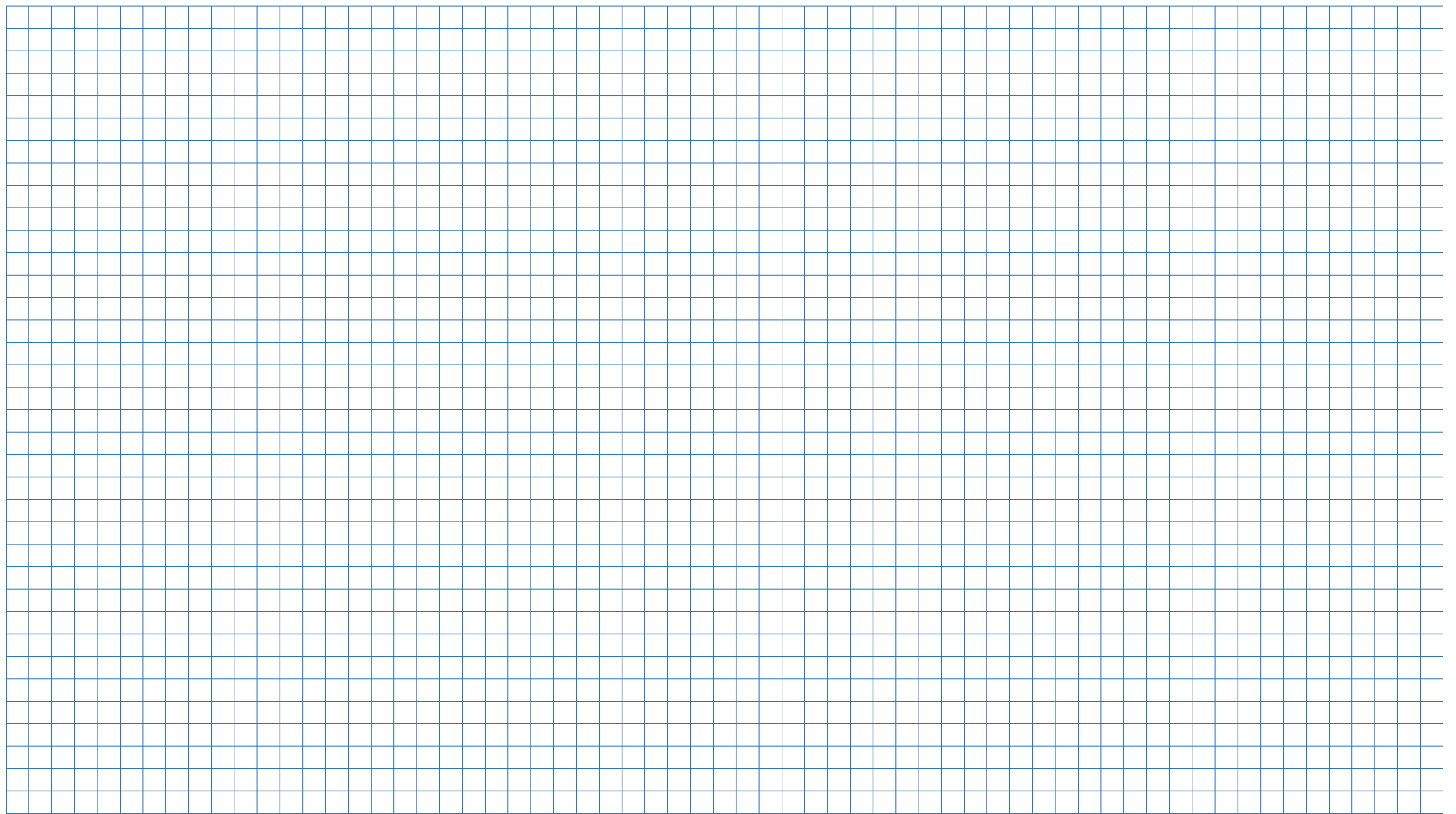 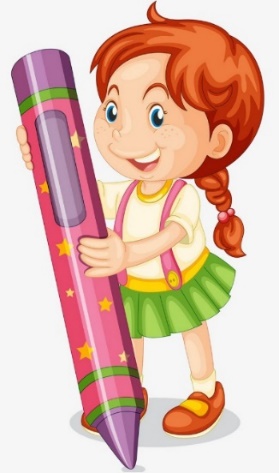 Запиши останні вирази з кожної колонки
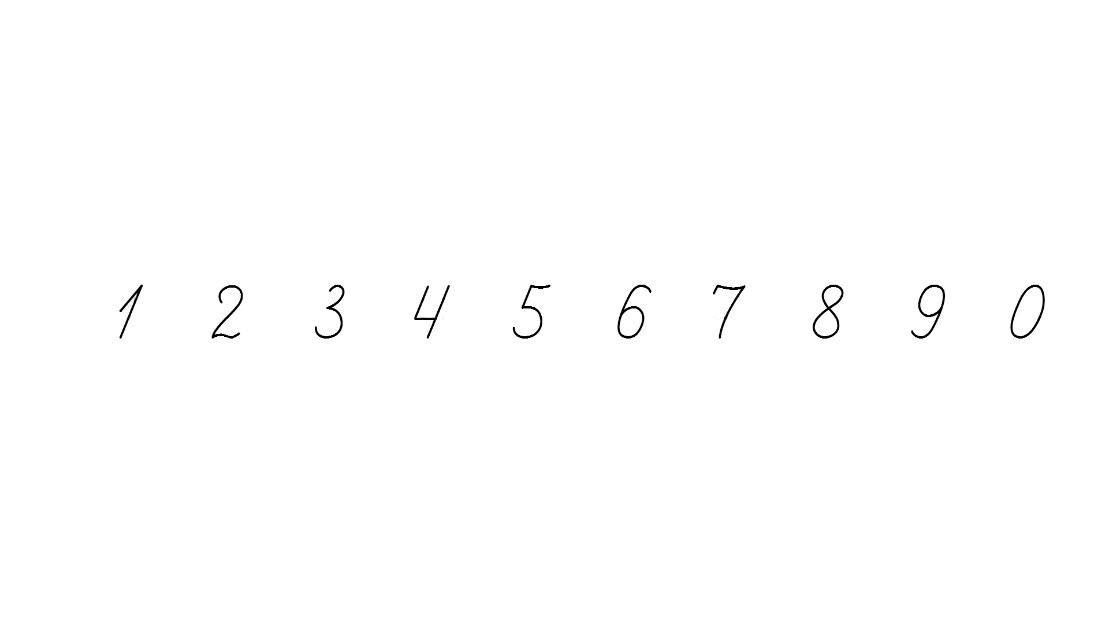 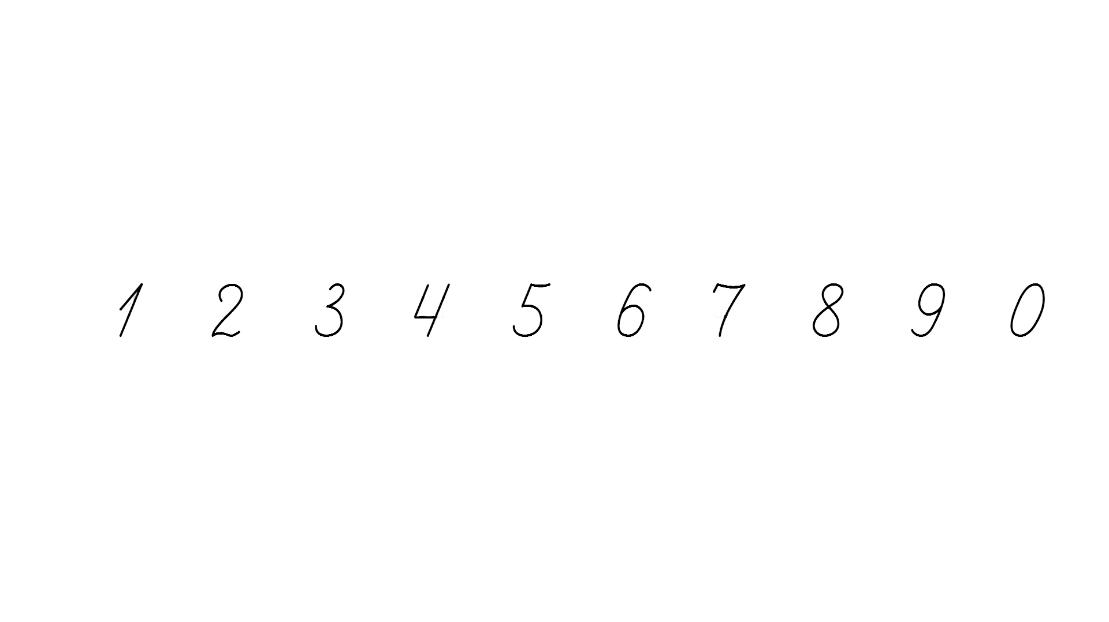 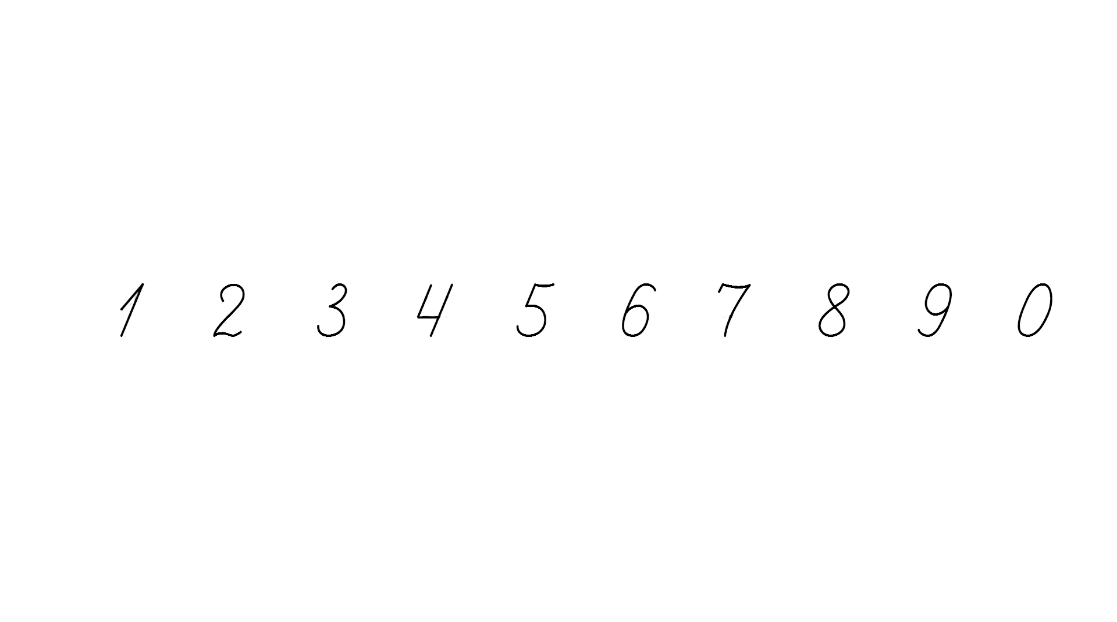 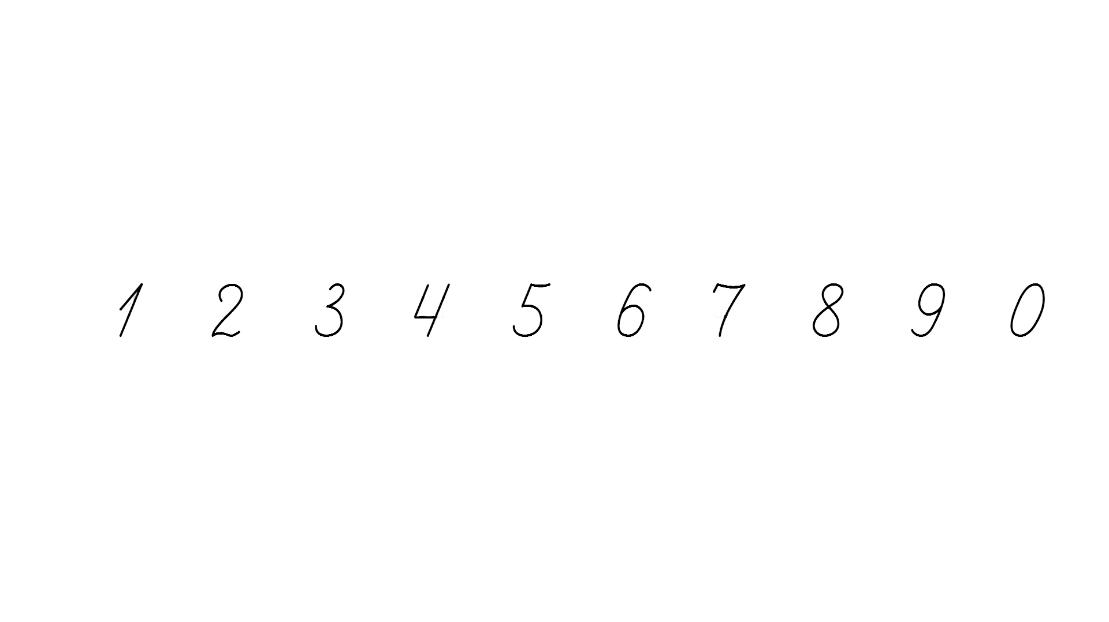 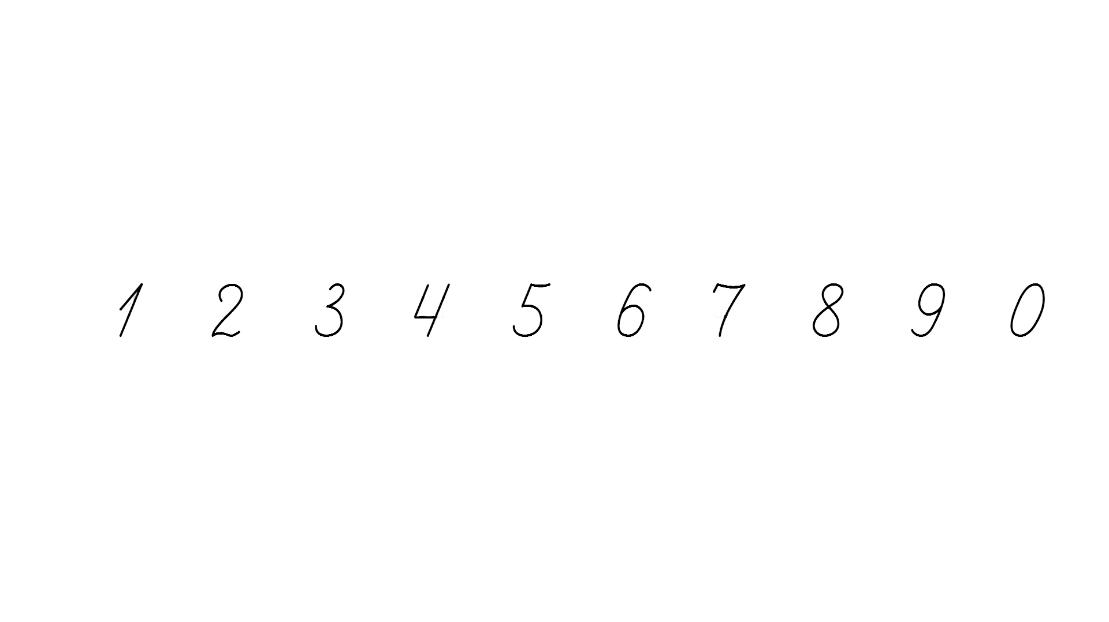 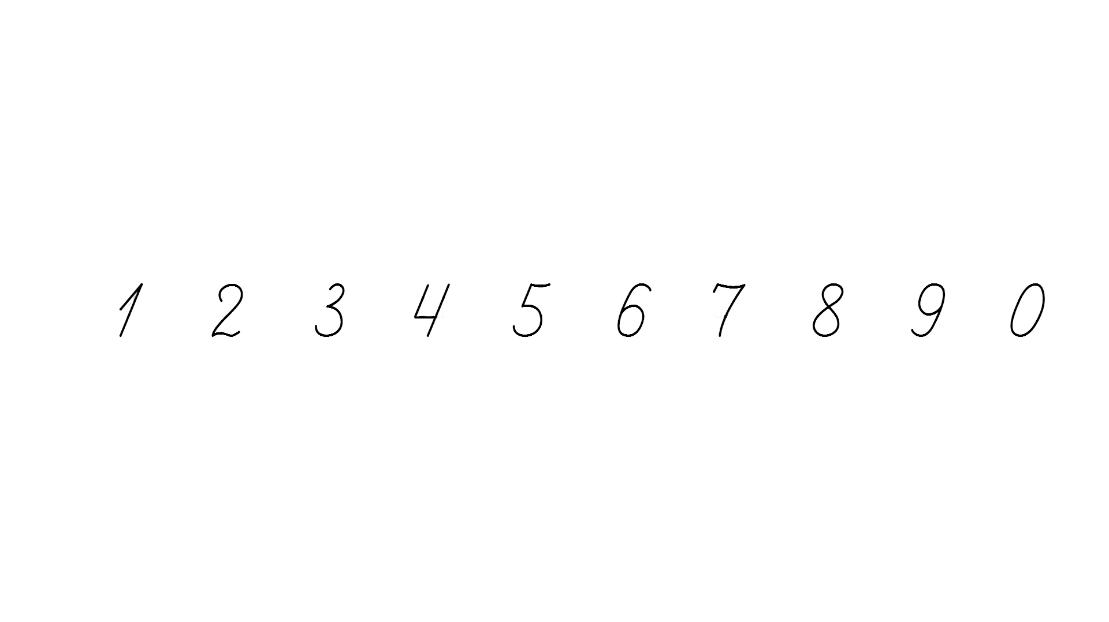 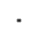 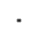 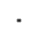 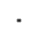 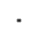 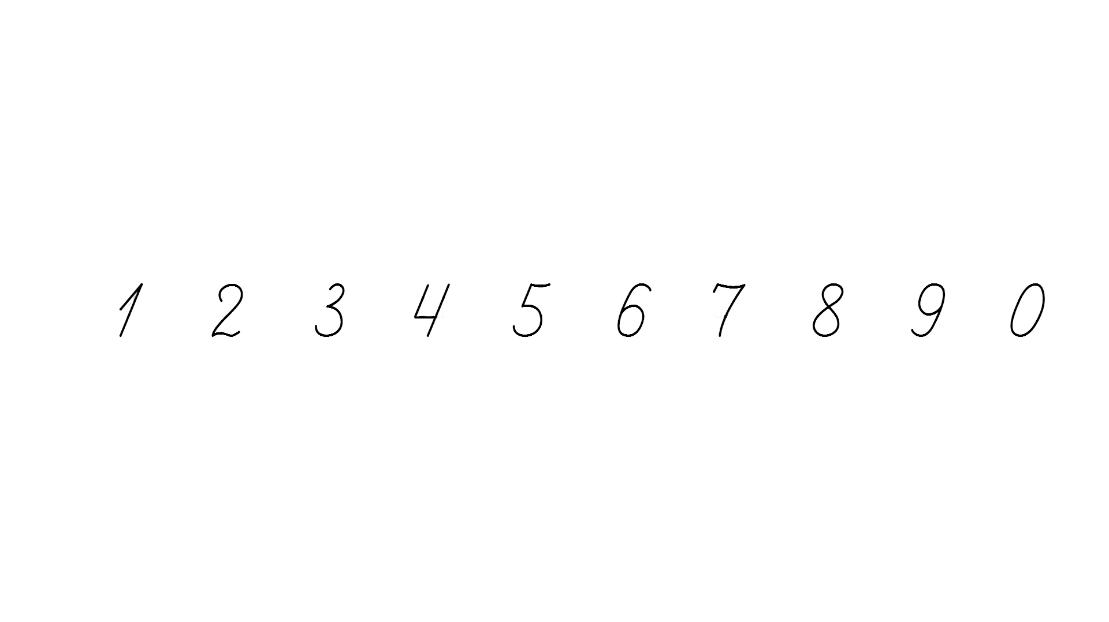 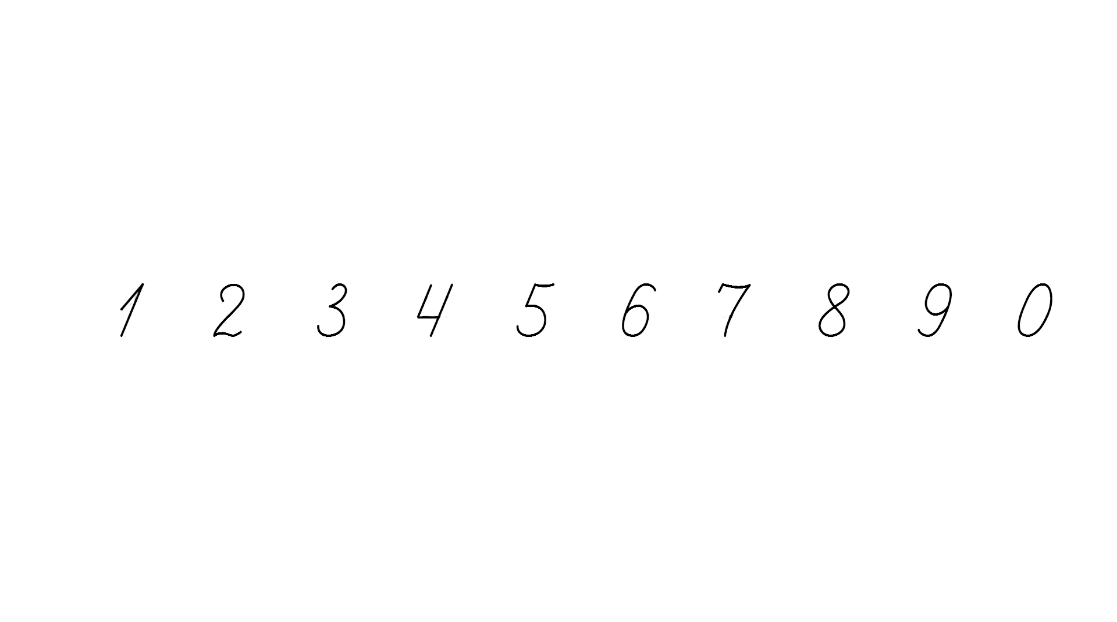 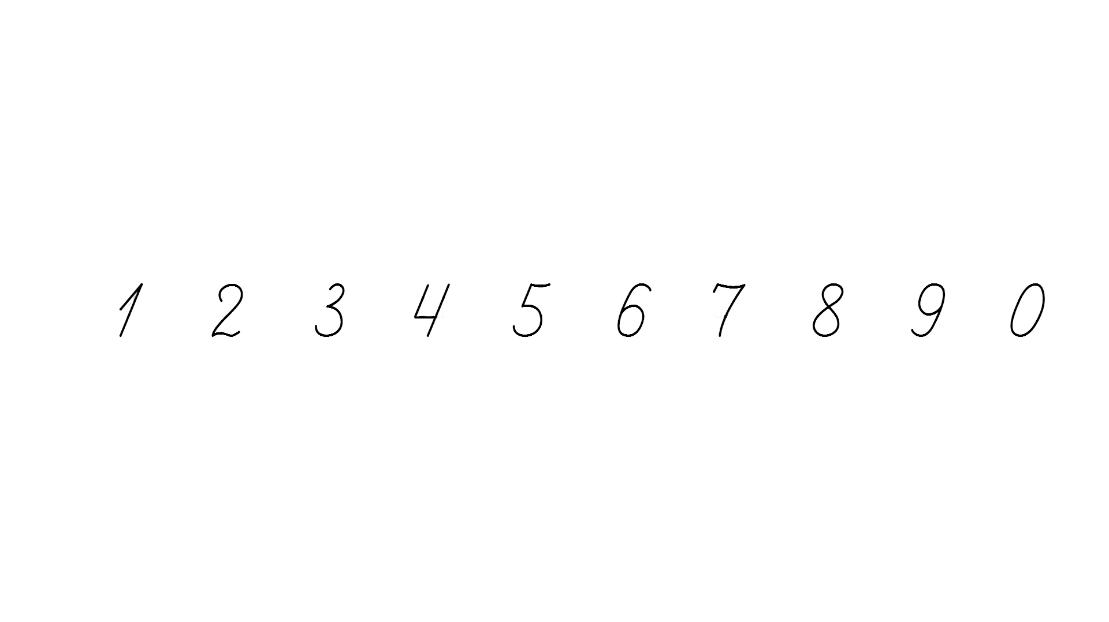 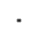 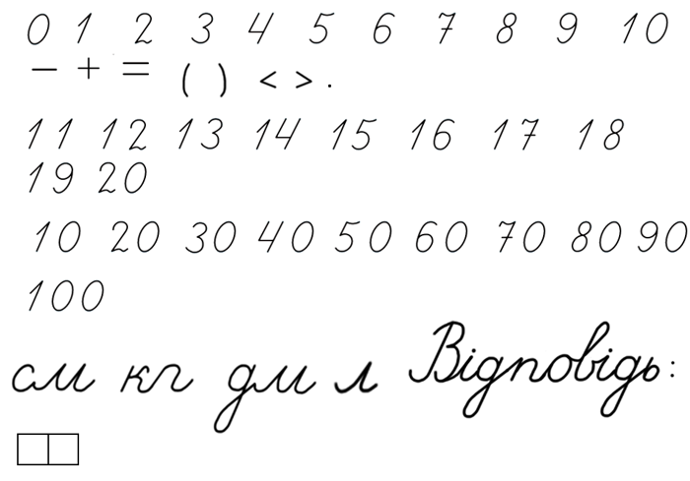 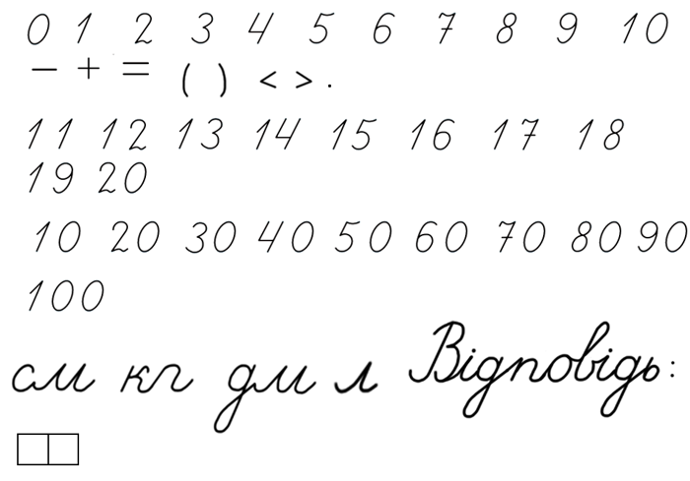 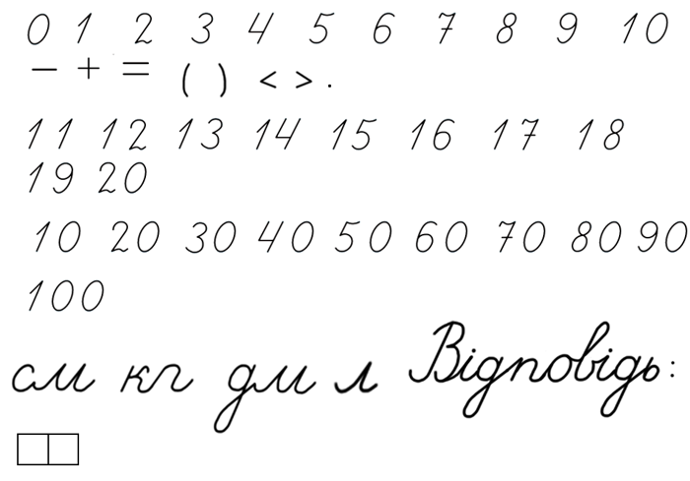 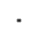 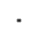 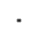 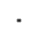 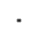 )
(
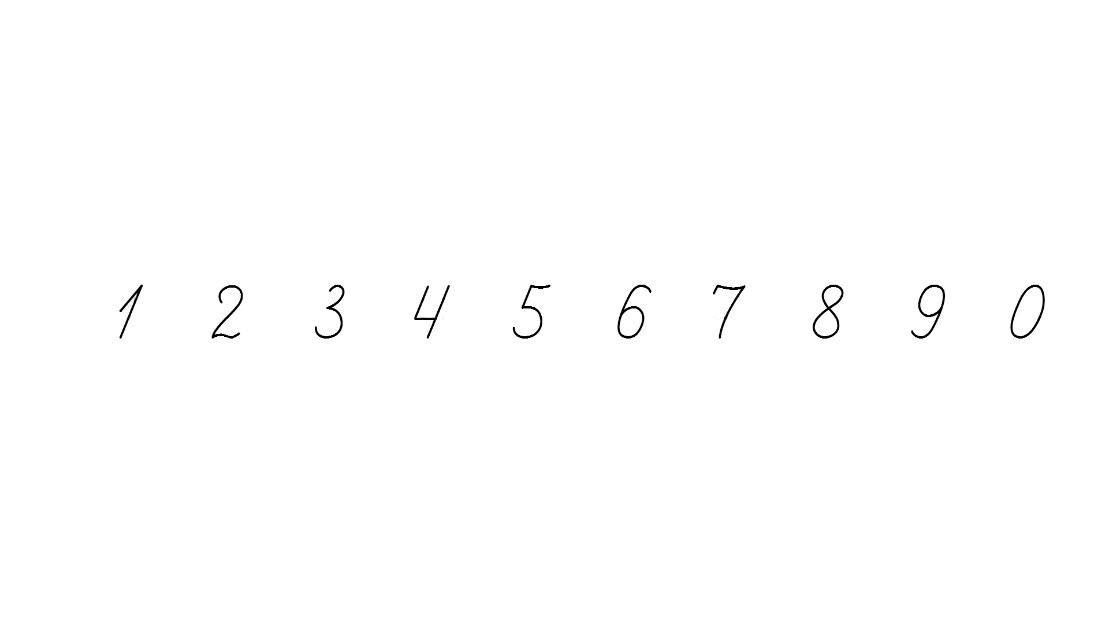 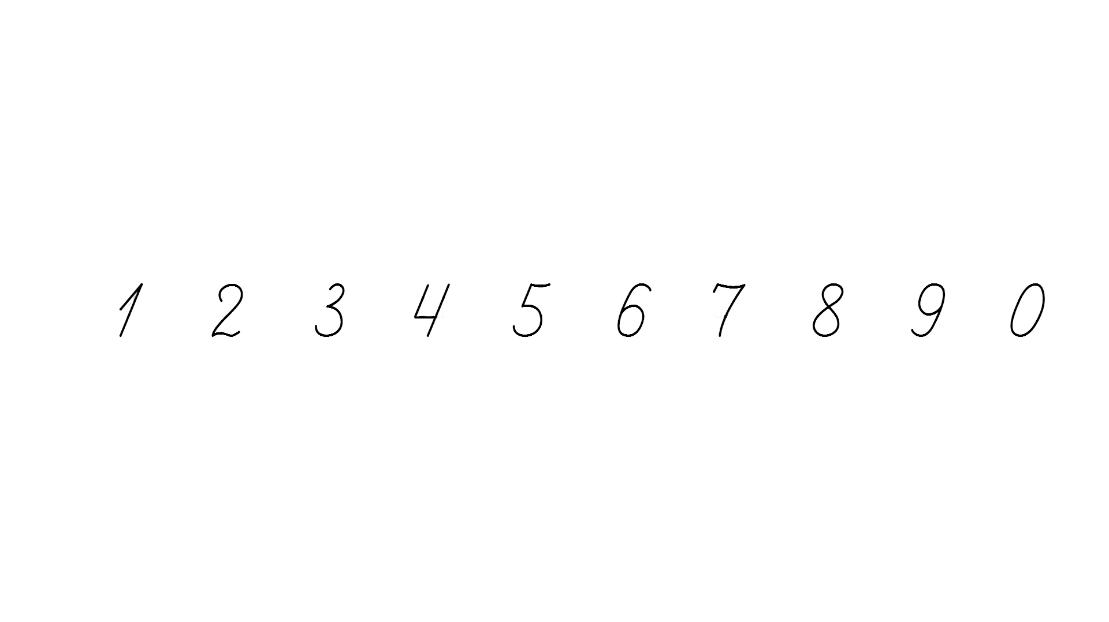 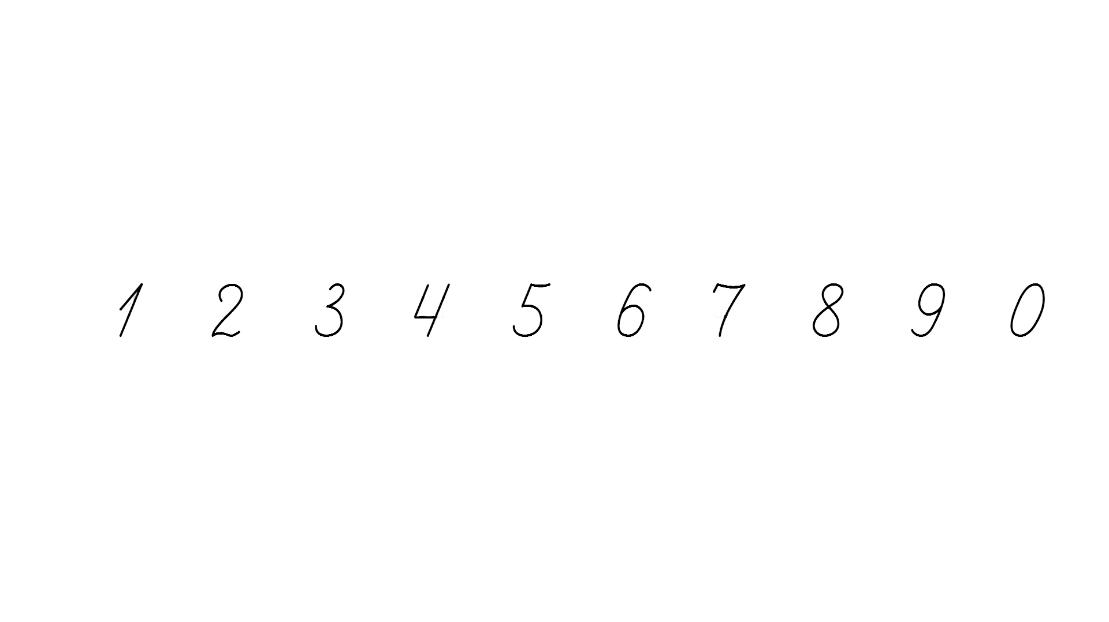 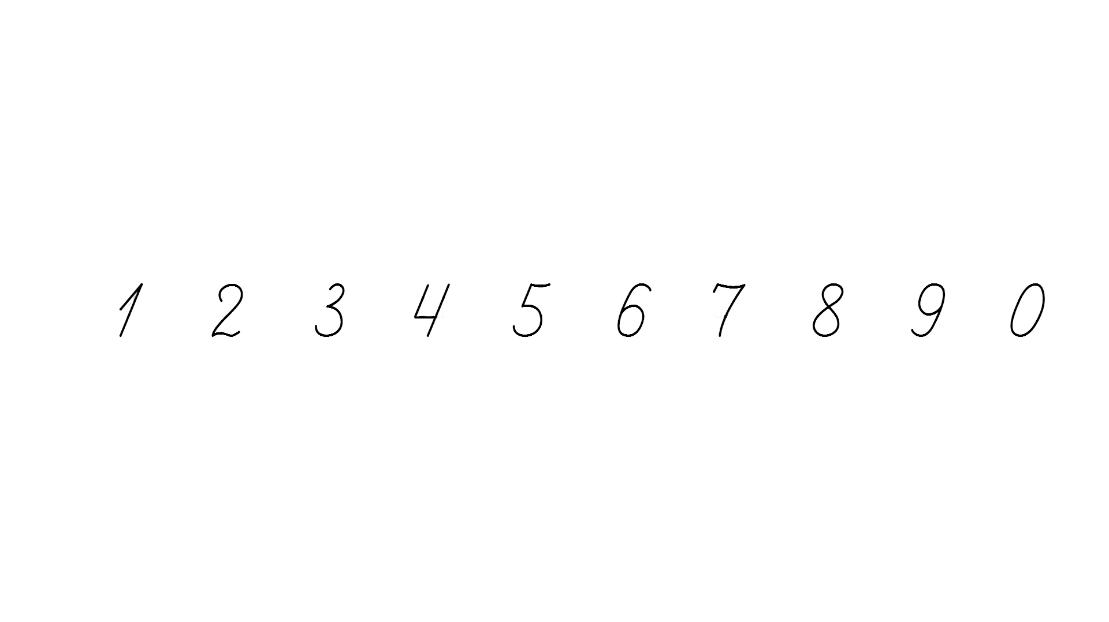 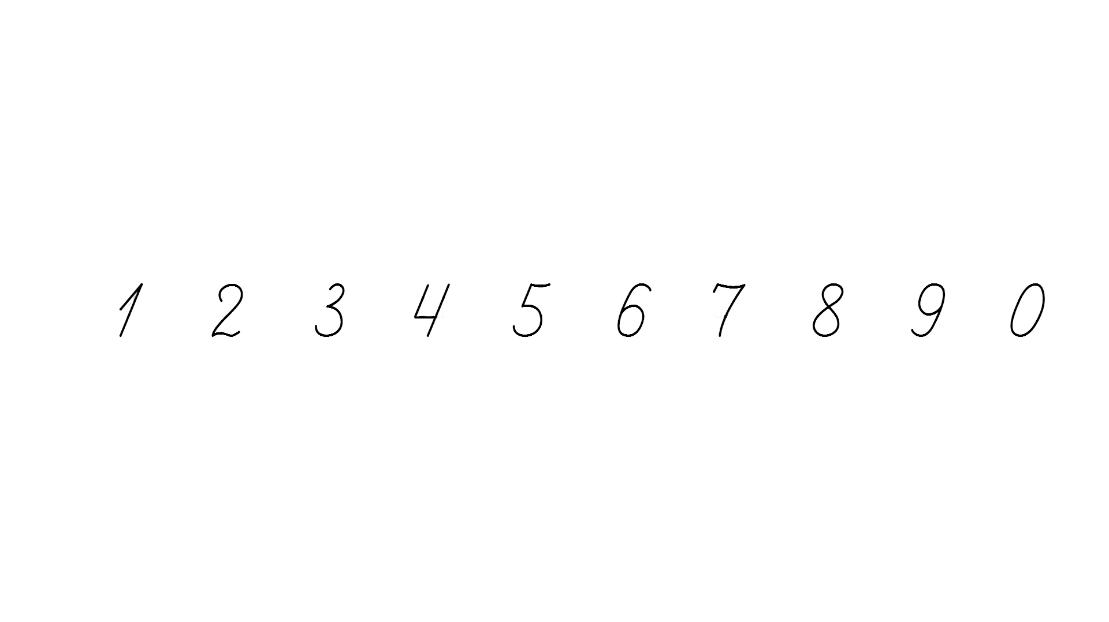 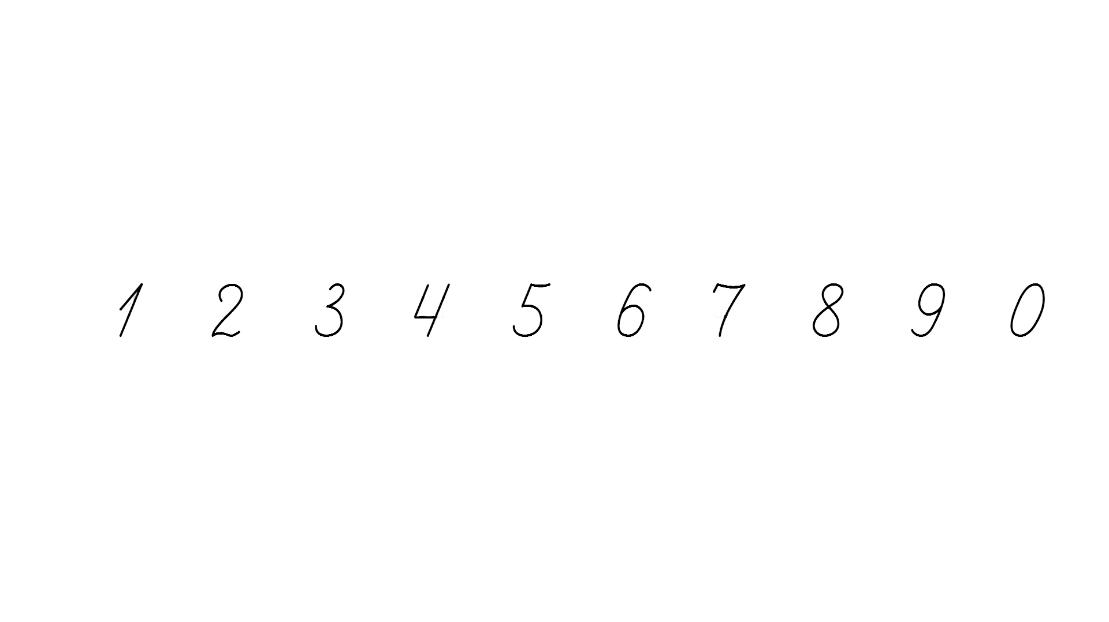 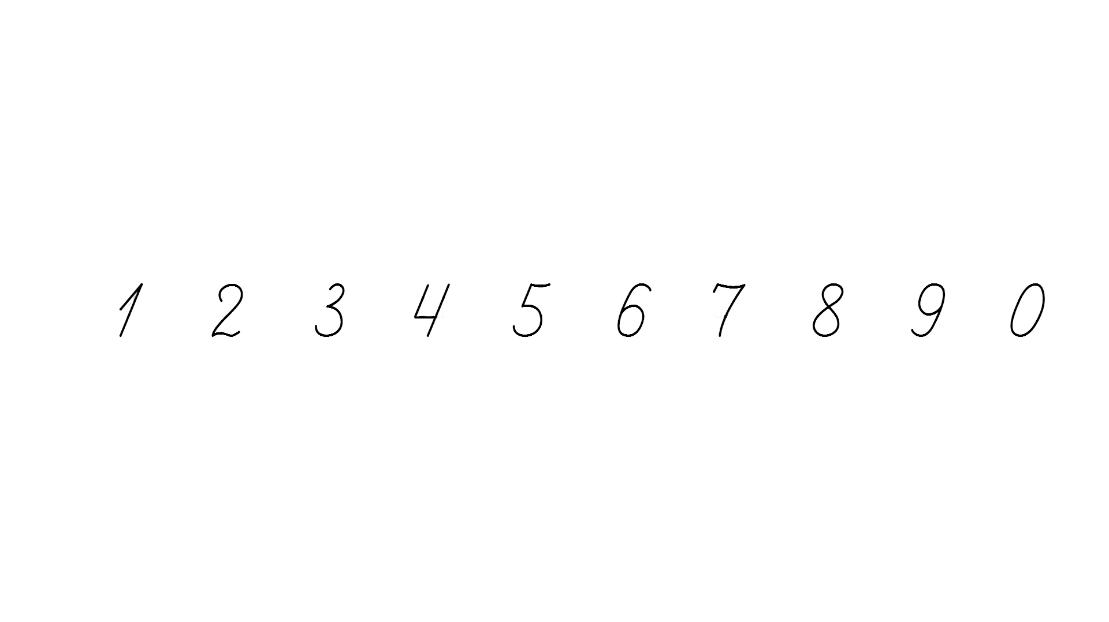 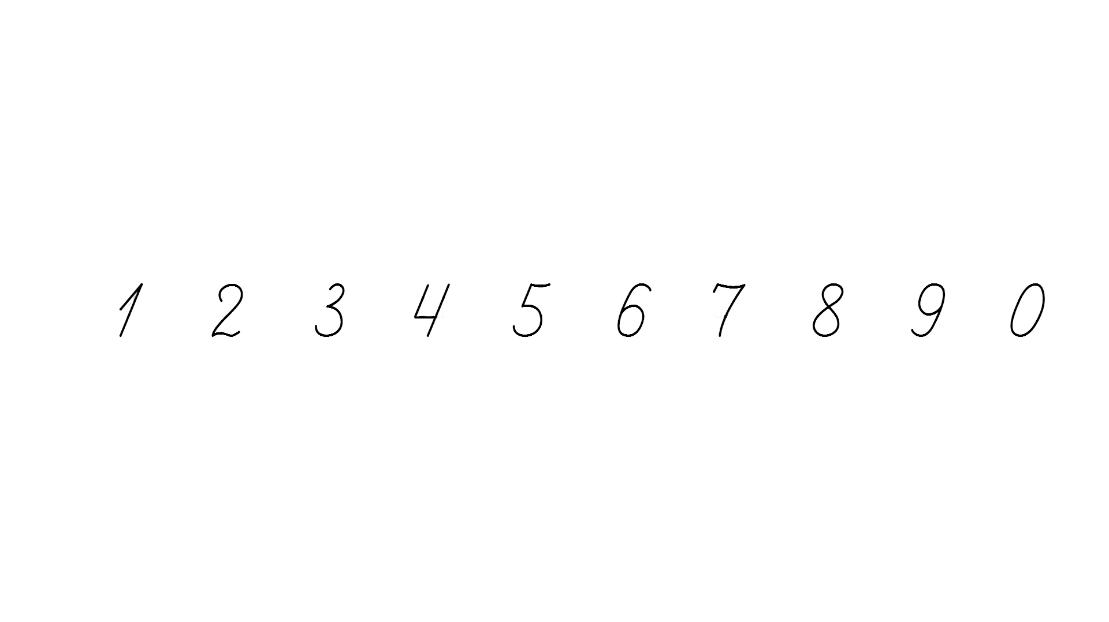 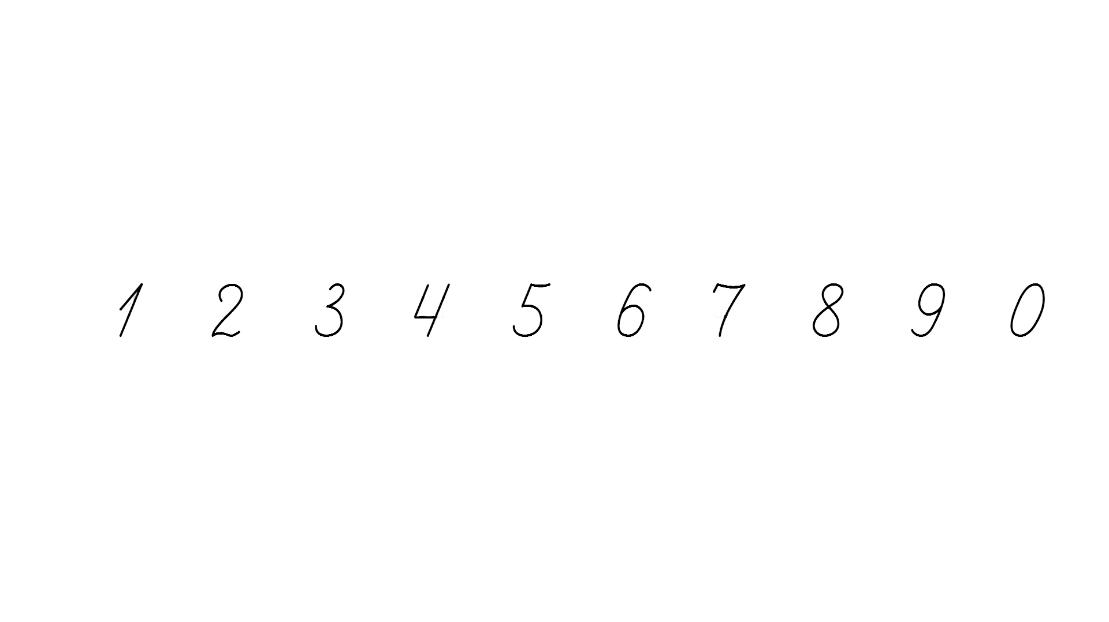 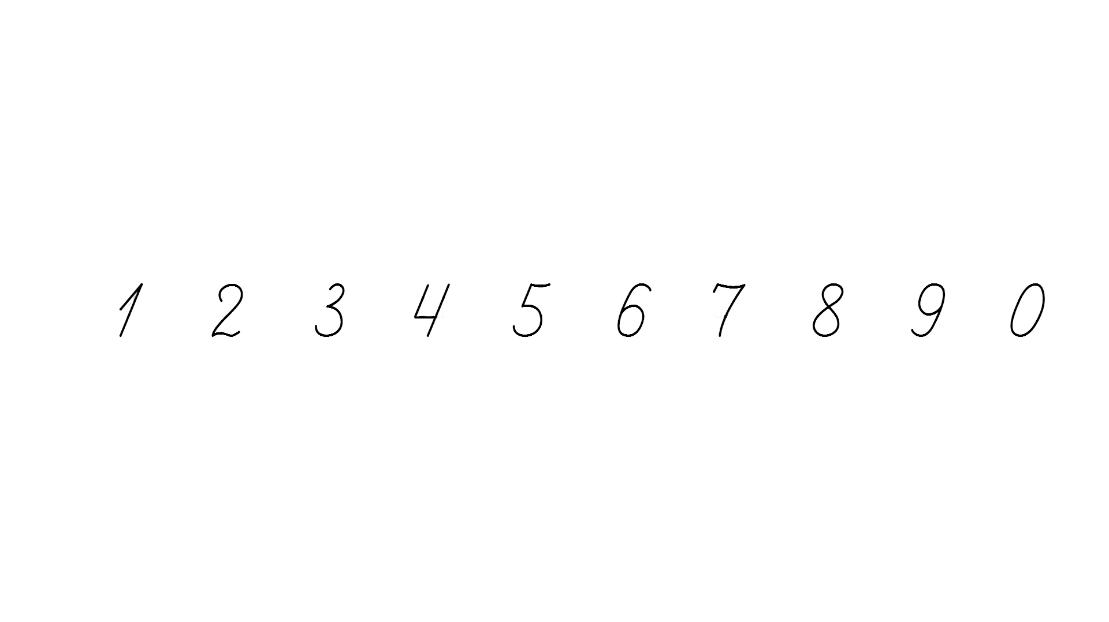 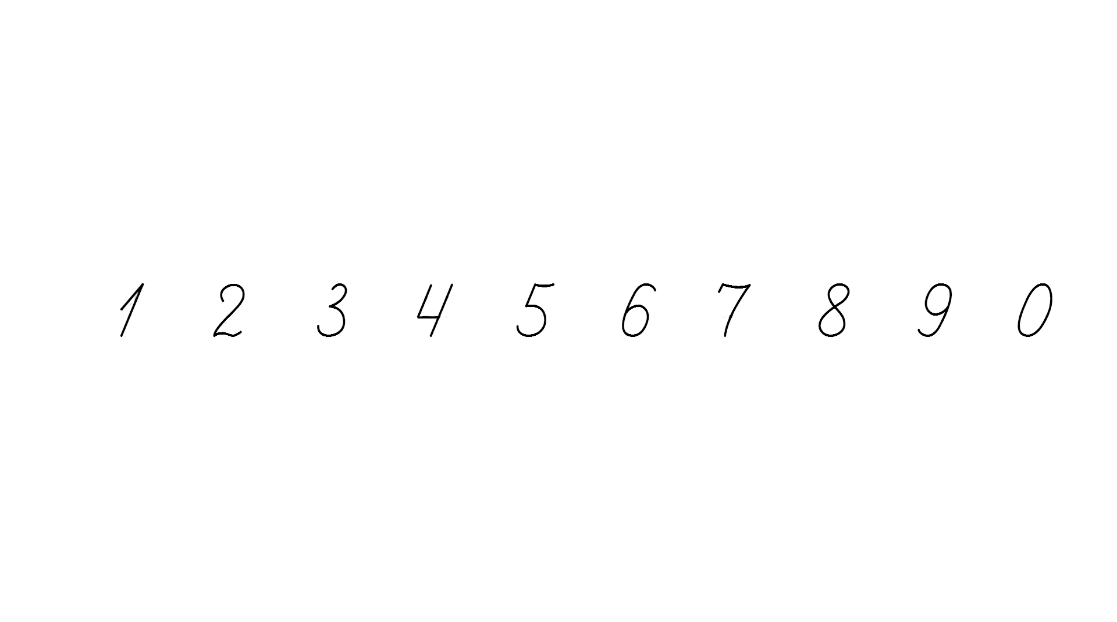 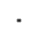 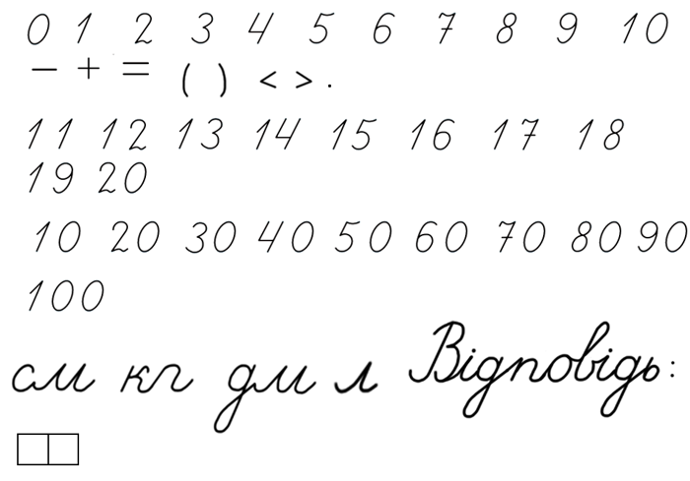 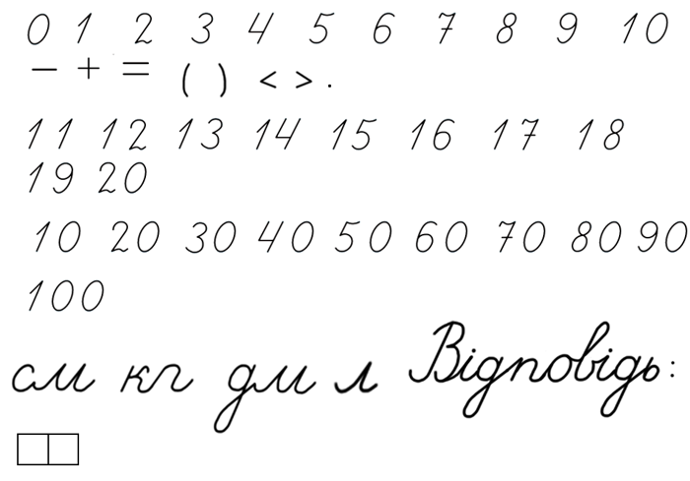 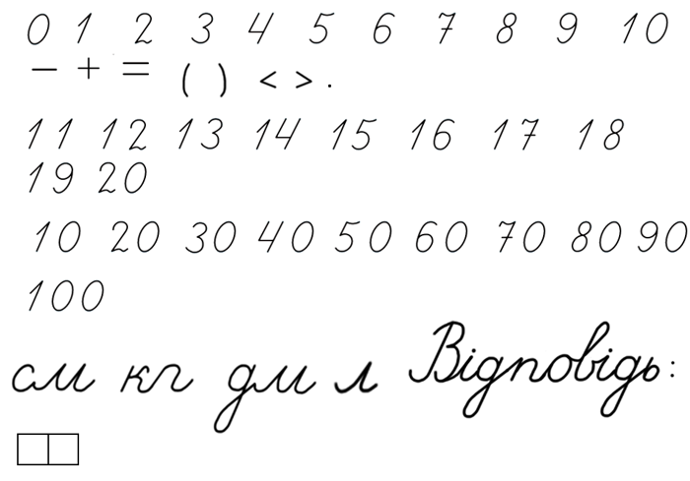 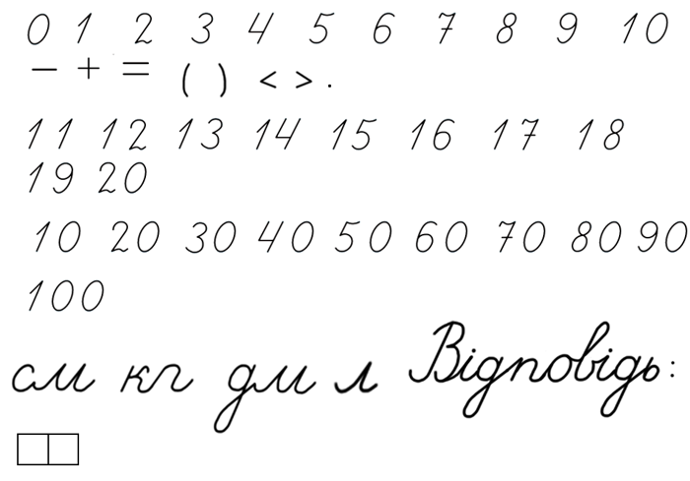 (
)
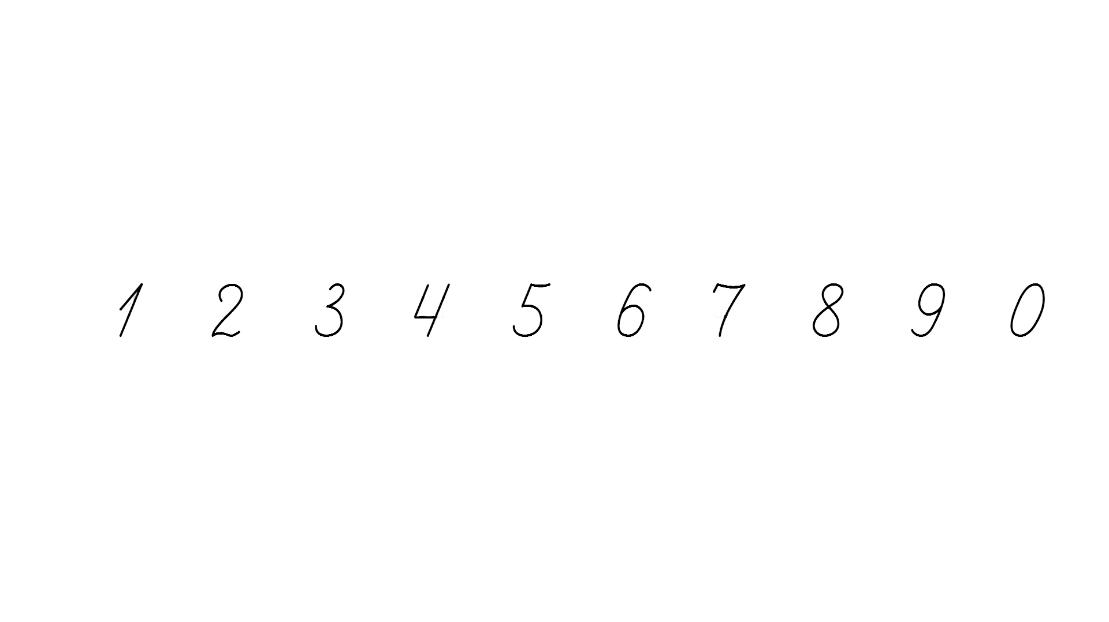 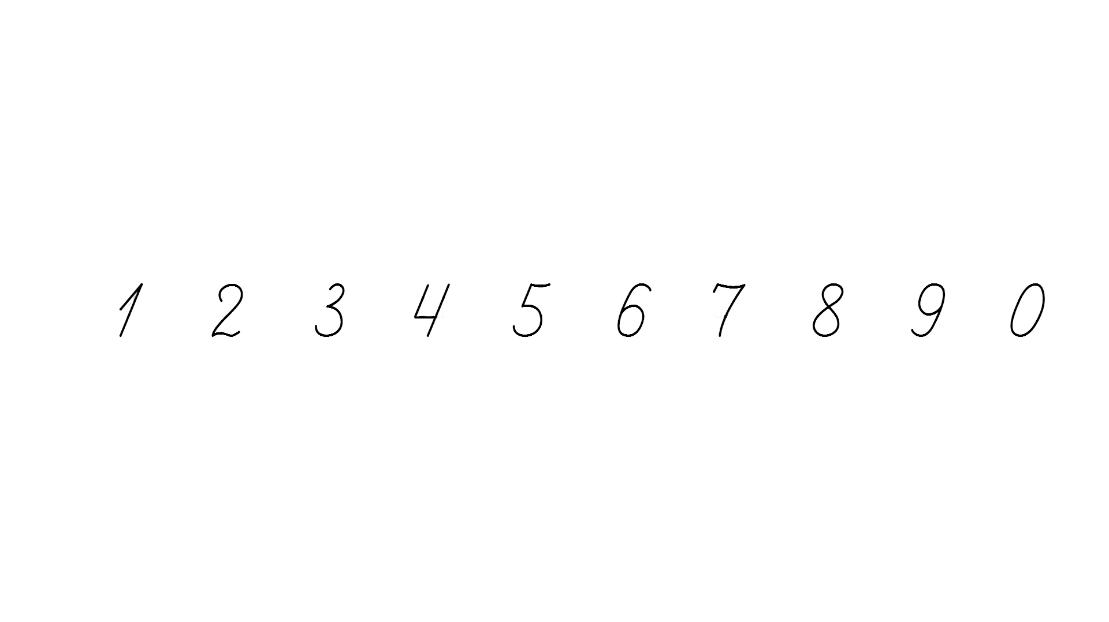 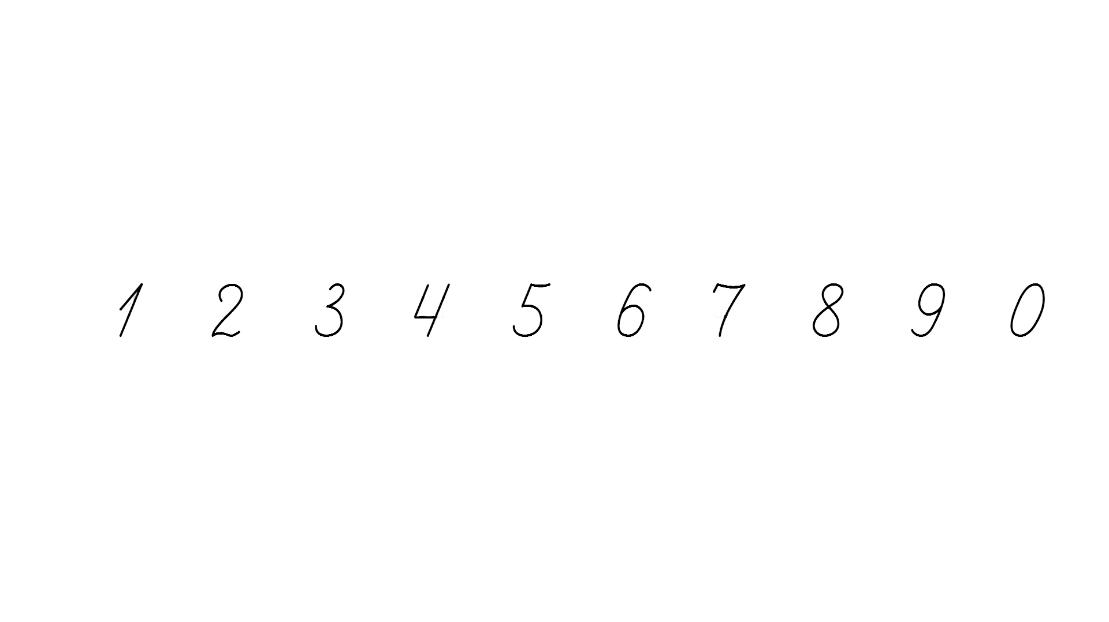 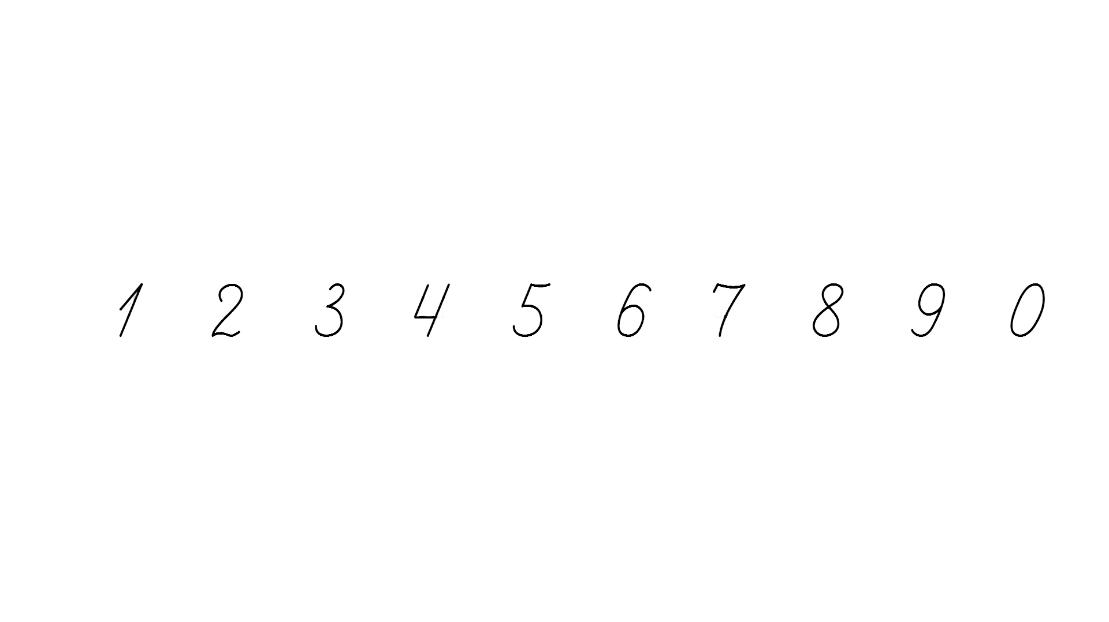 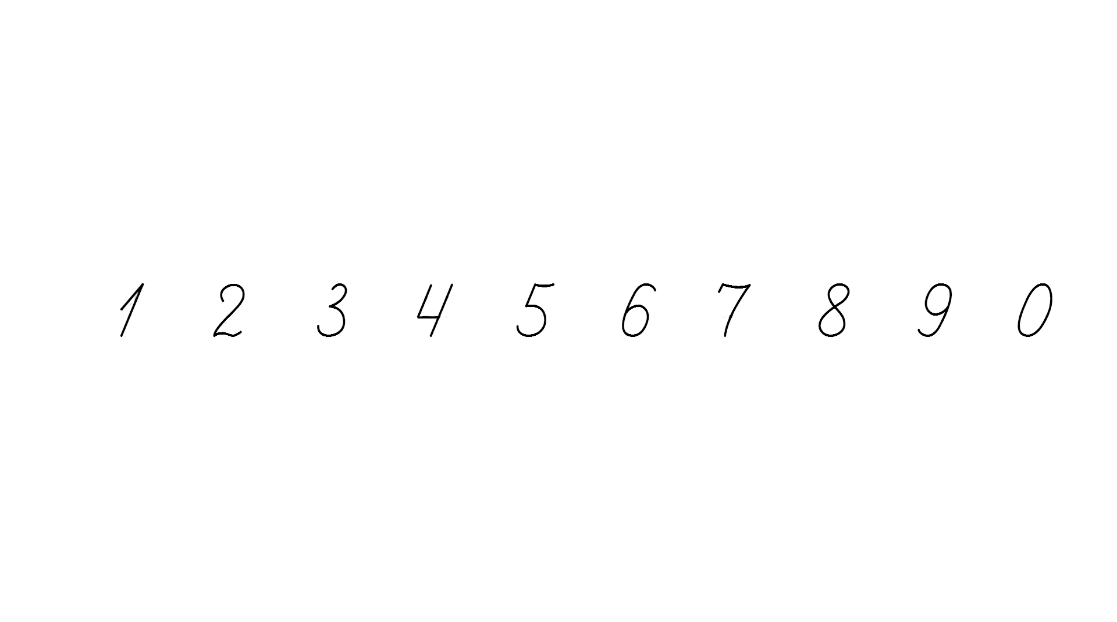 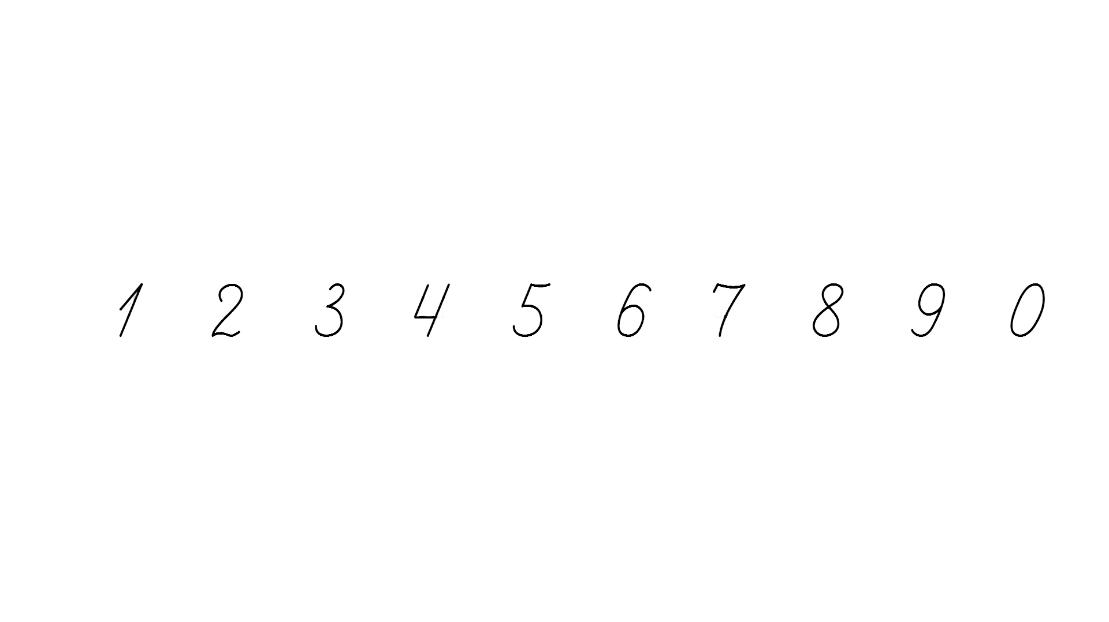 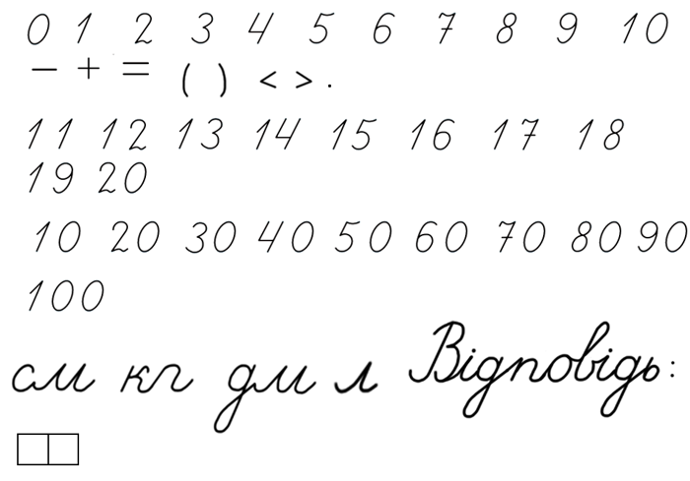 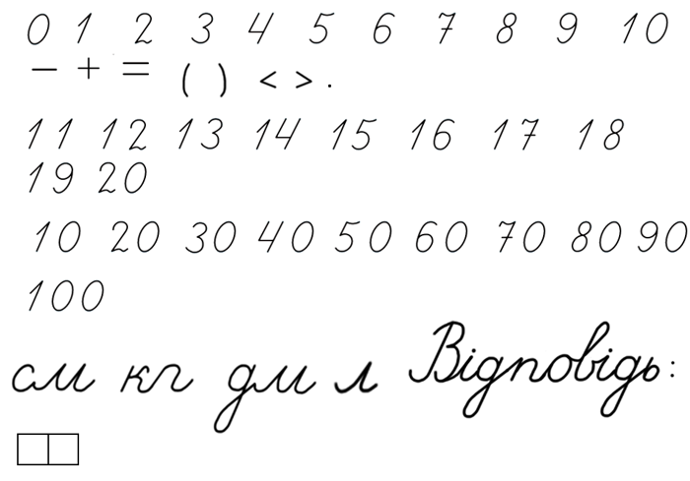 Підручник. 
Сторінка
127
За таблицею склади добутки й обчисли їх значення
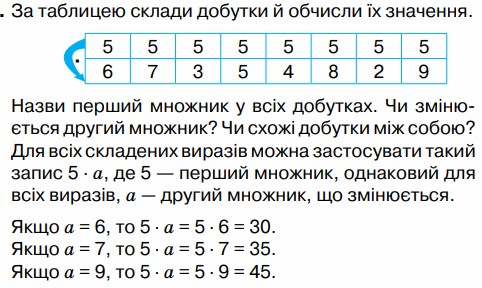 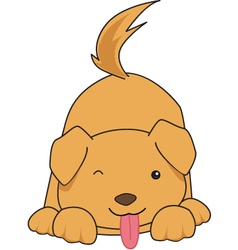 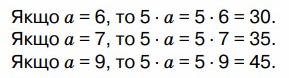 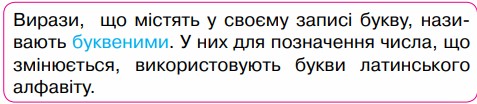 Підручник. 
Сторінка
127
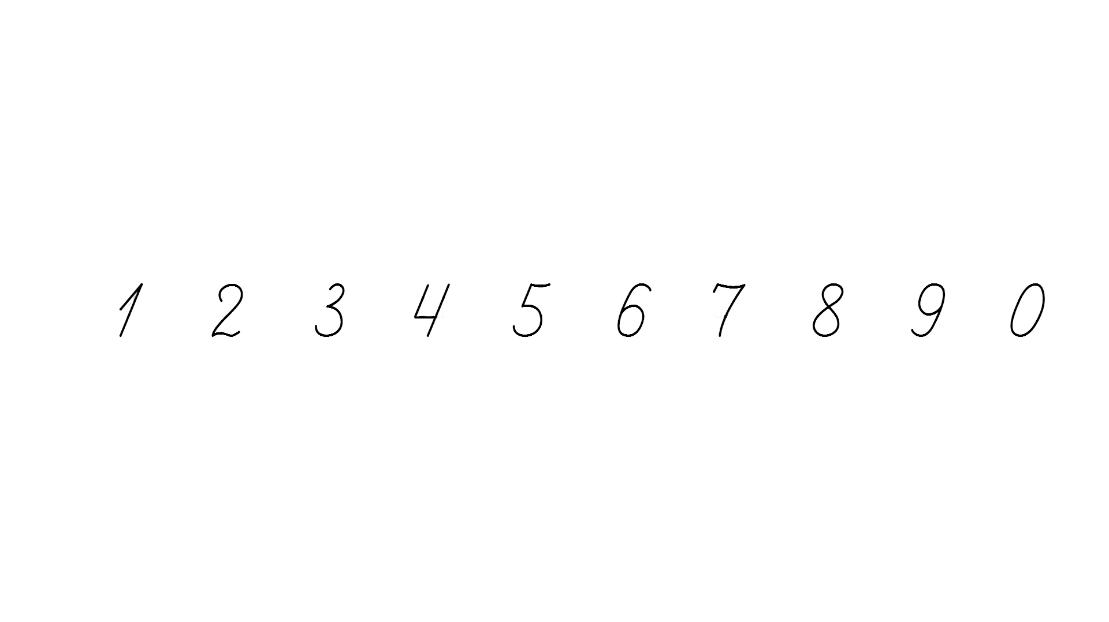 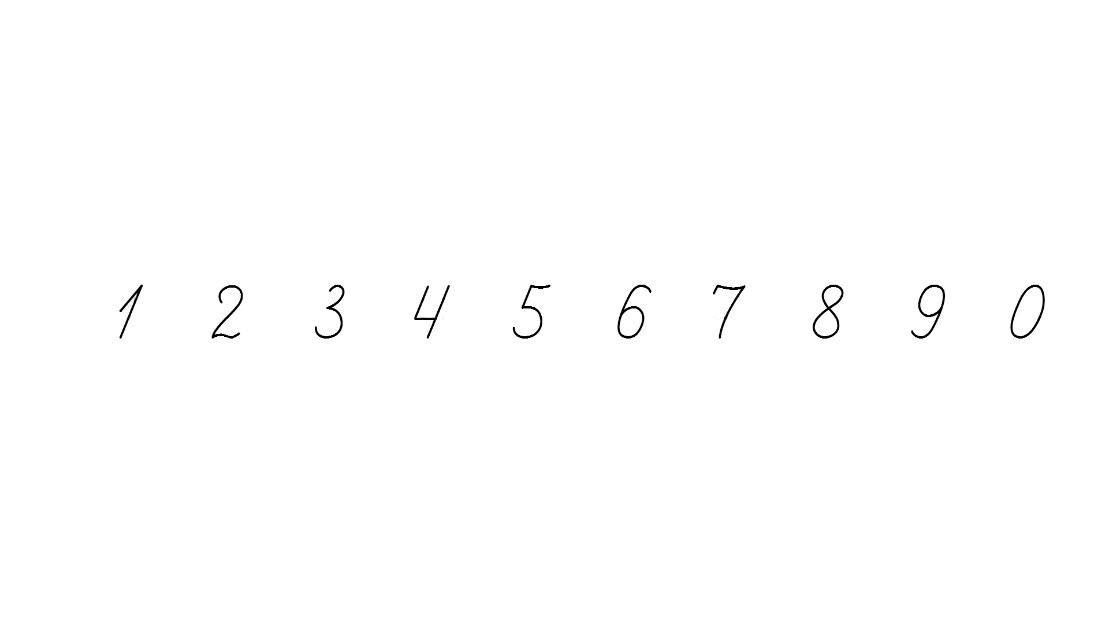 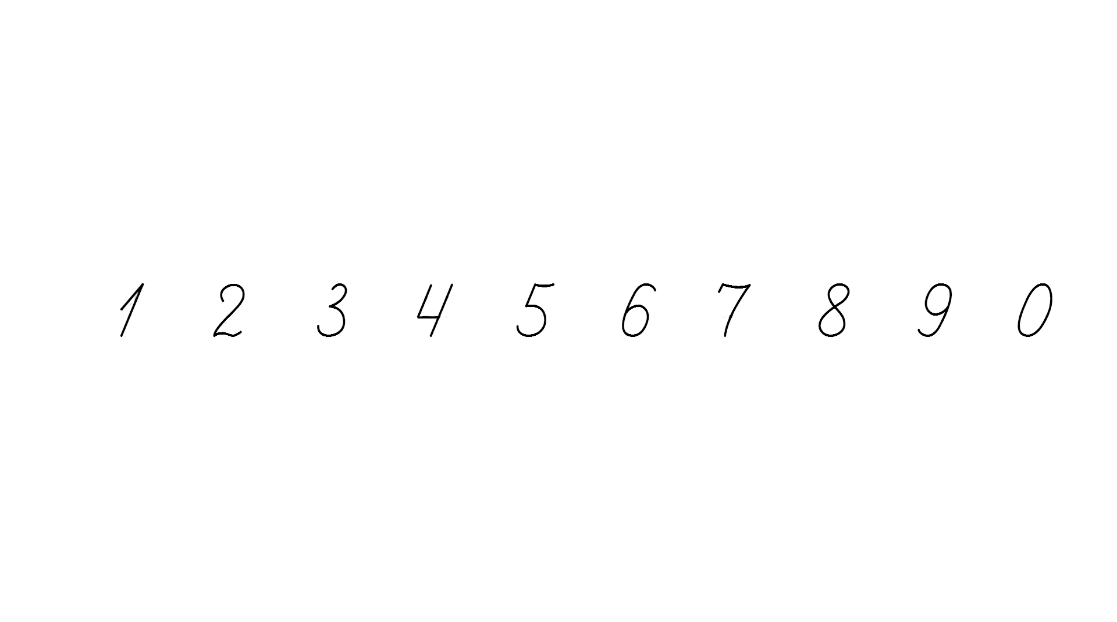 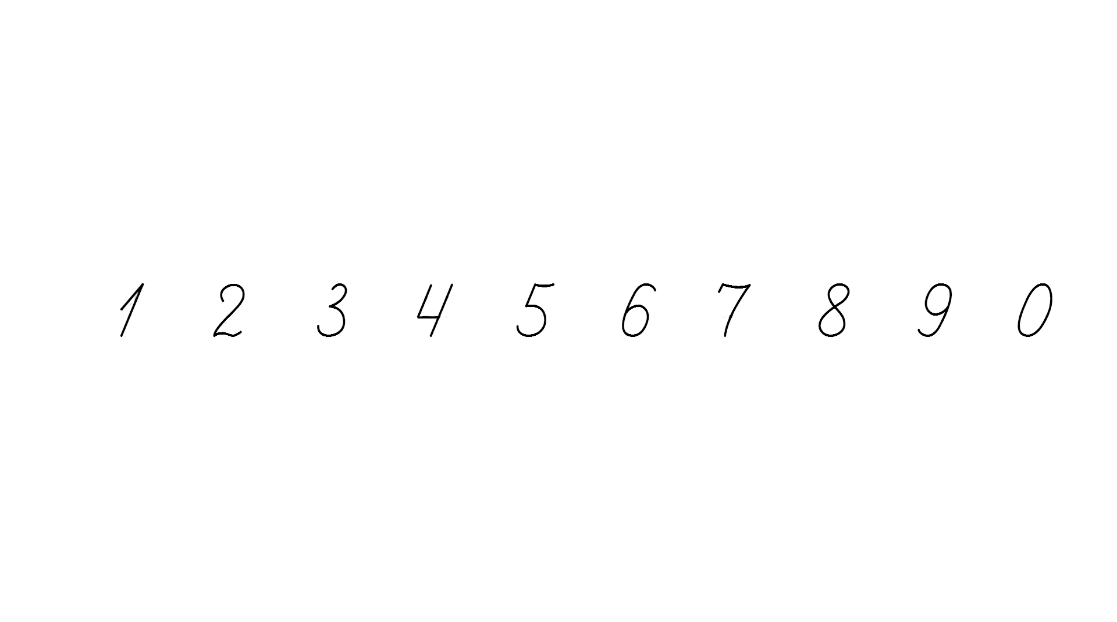 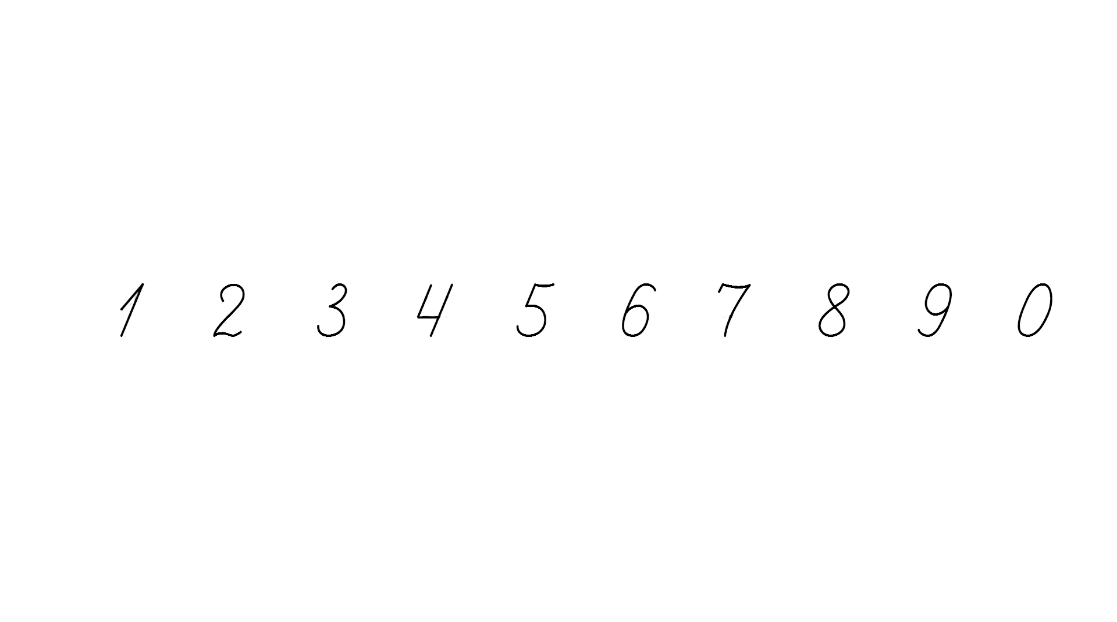 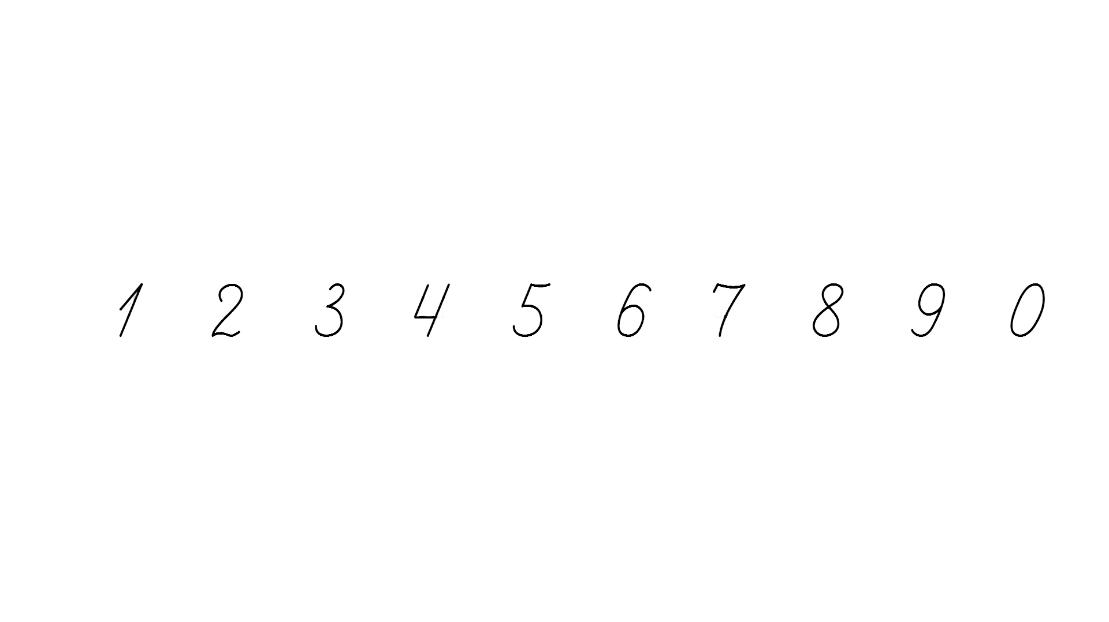 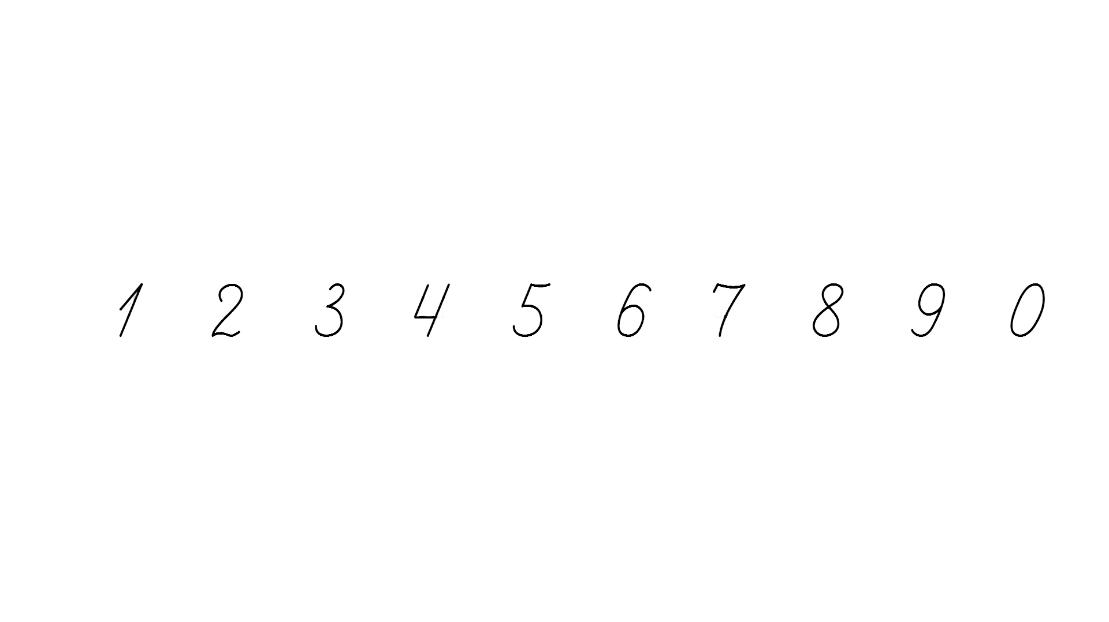 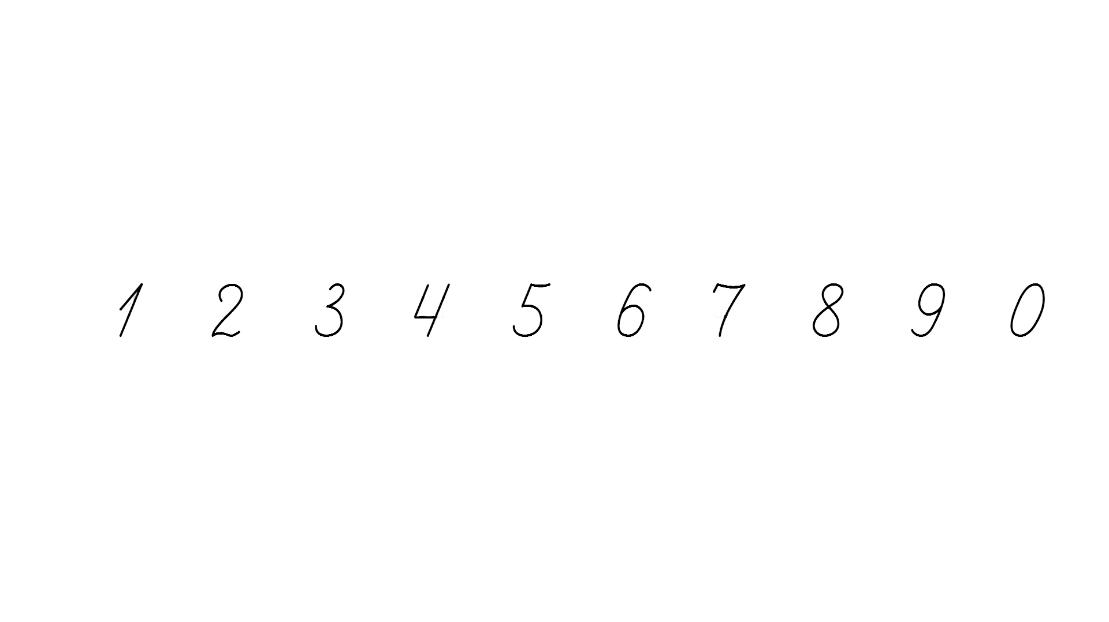 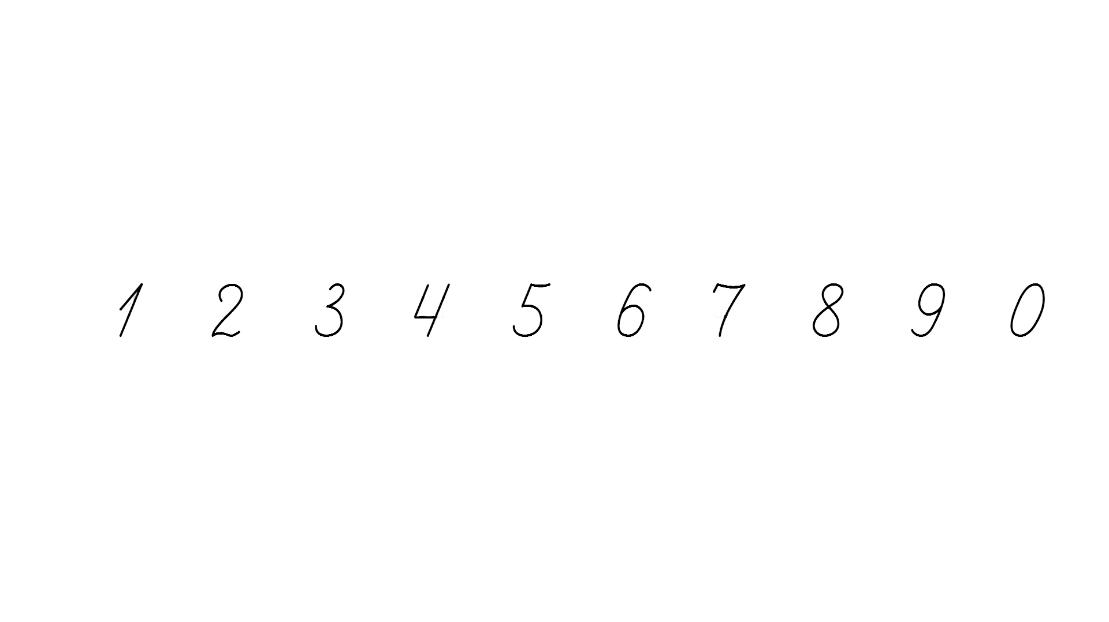 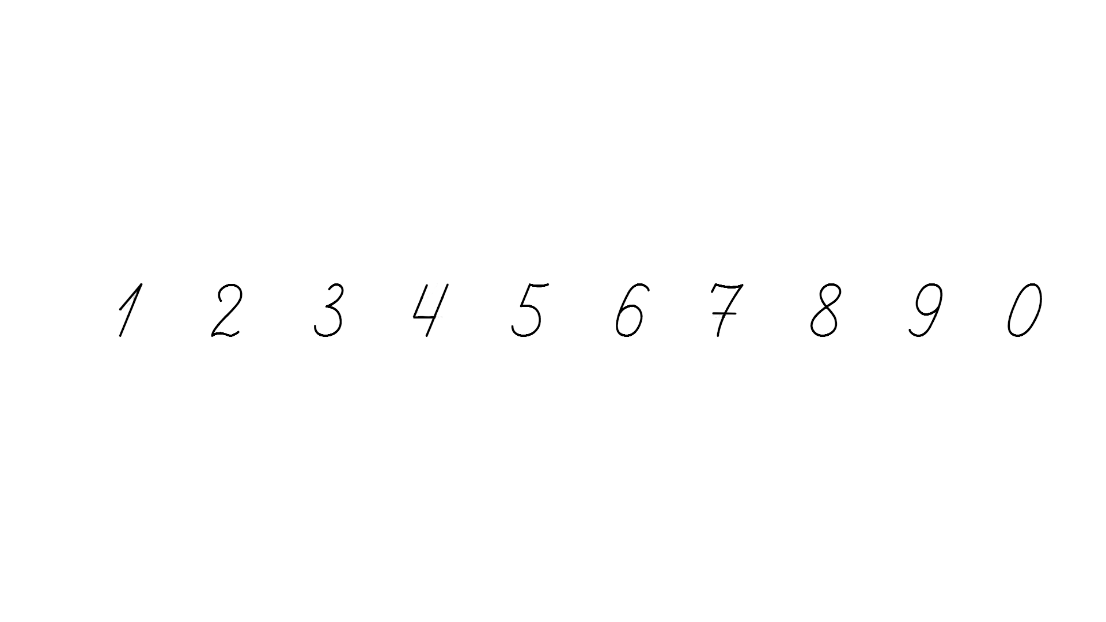 Знайди значення виразів
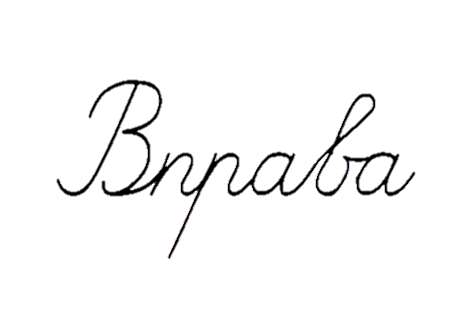 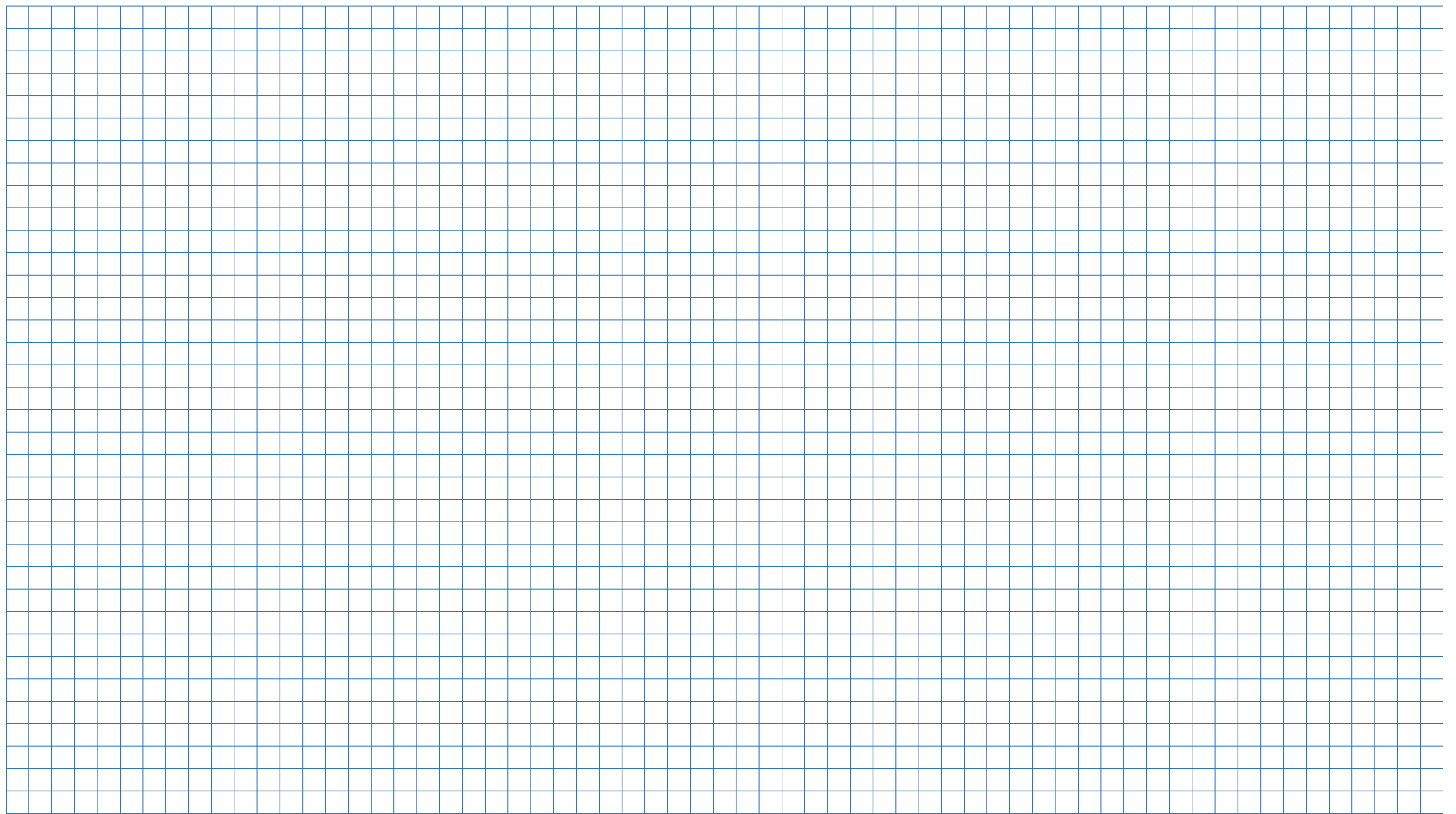 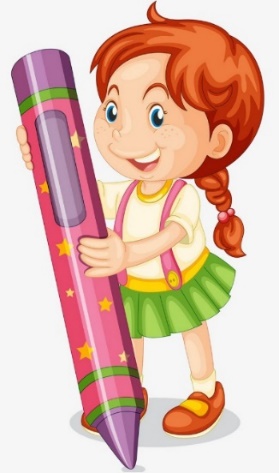 17 + а, в ∙ 3
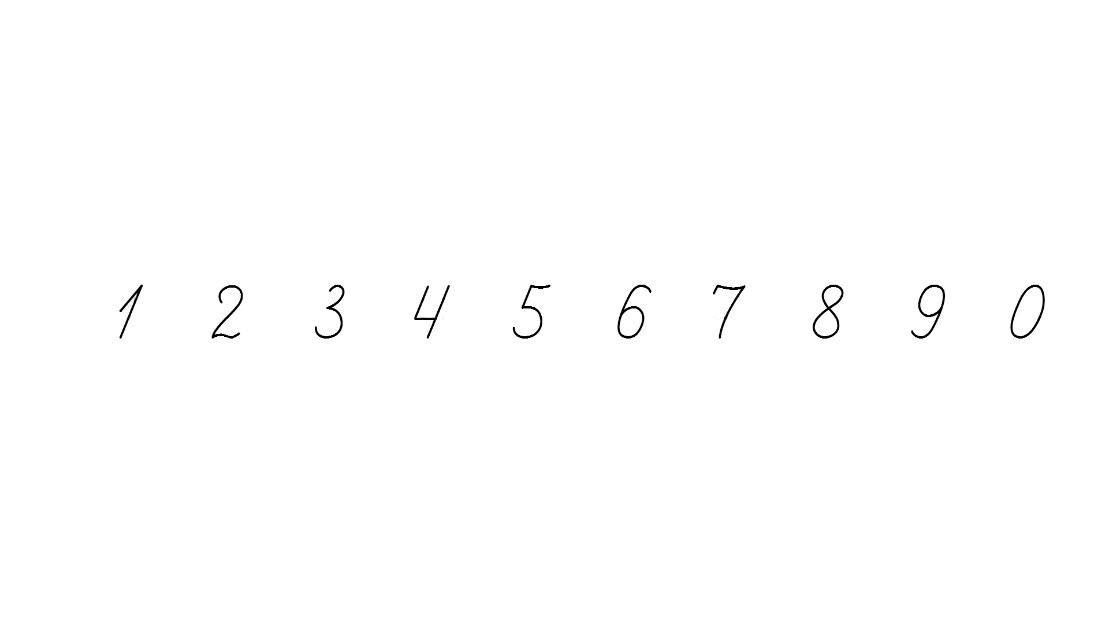 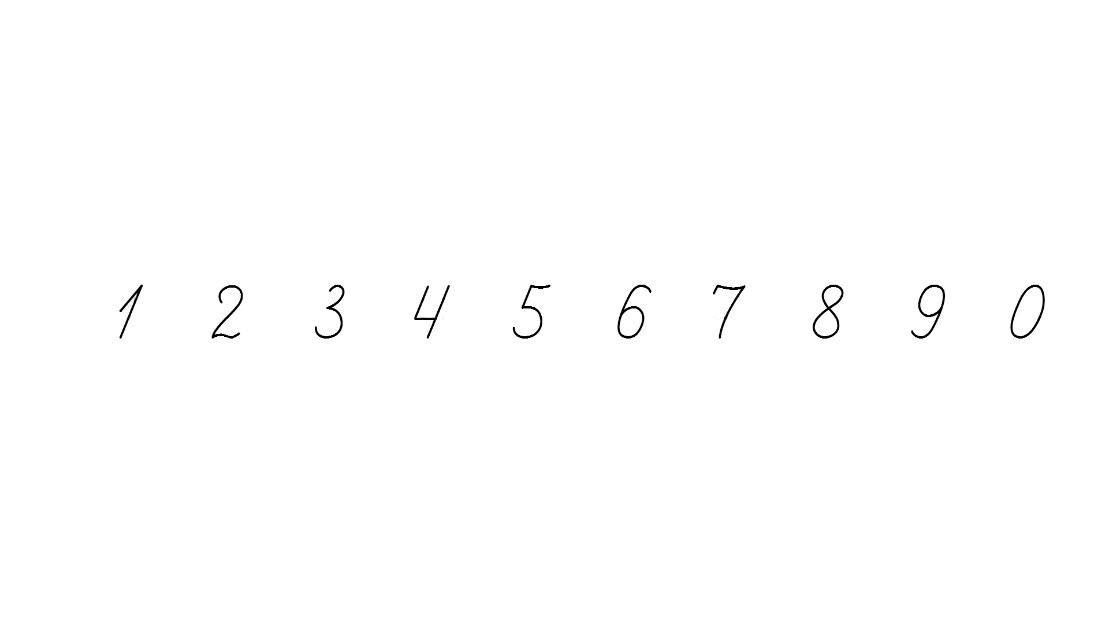 а
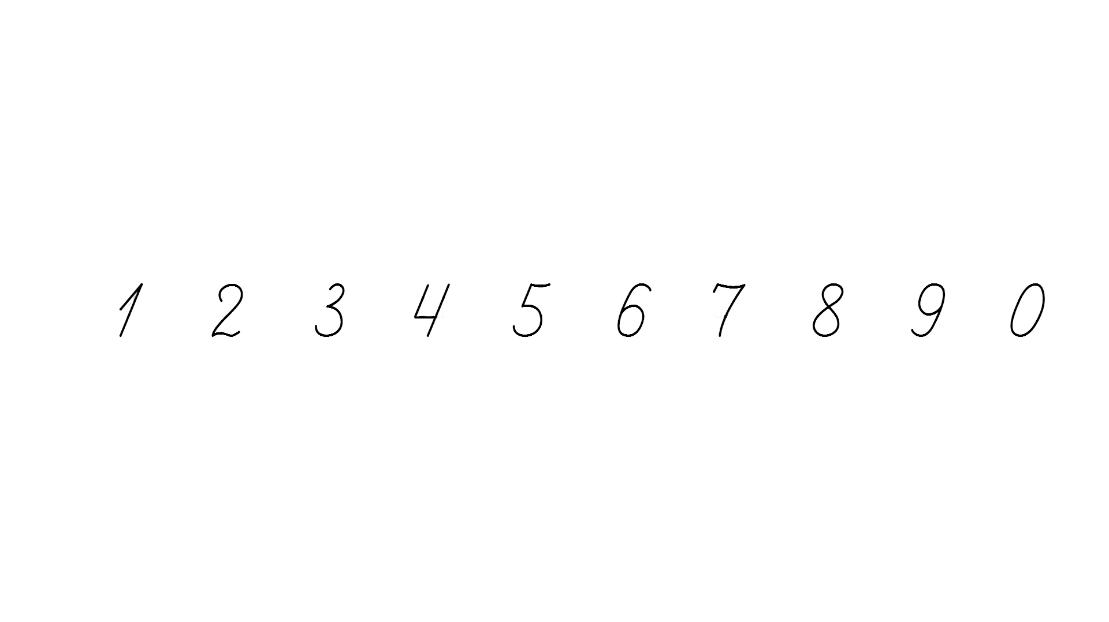 Якщо а
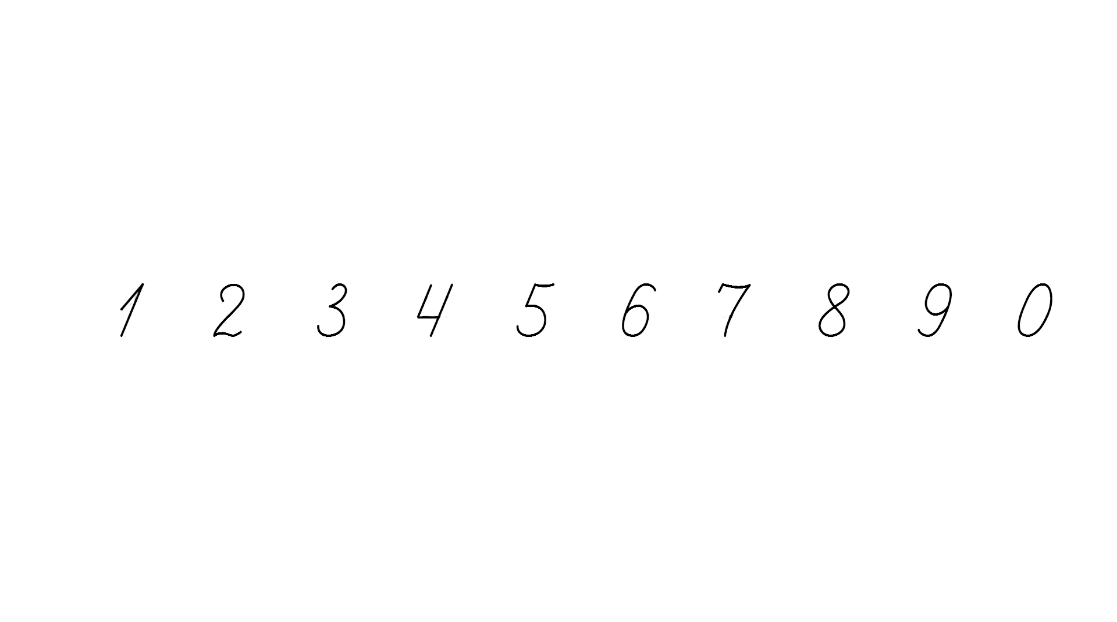 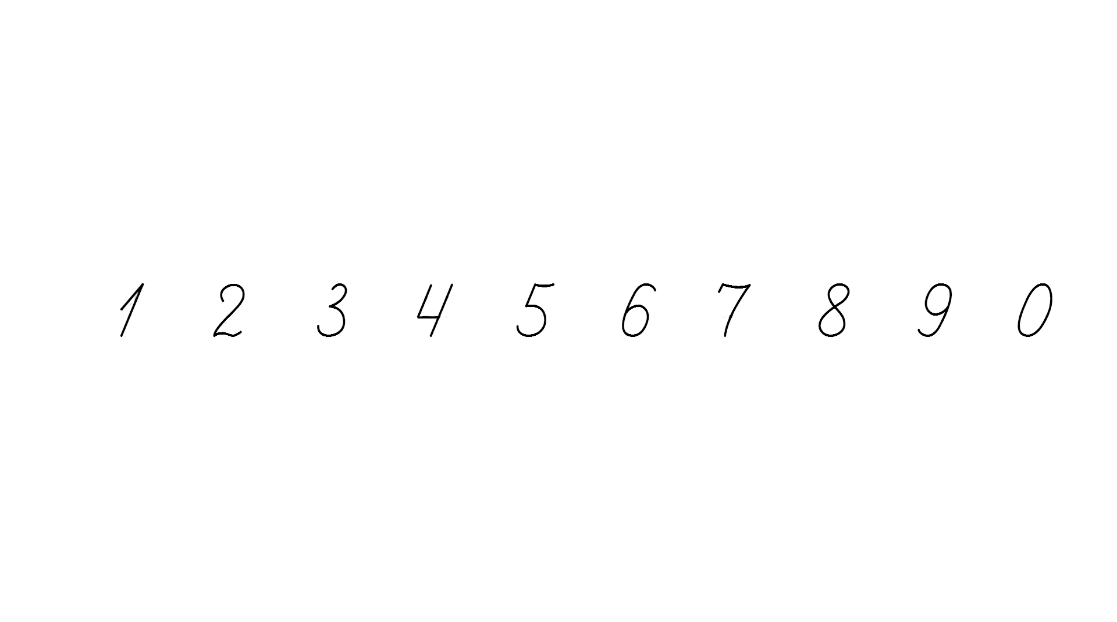 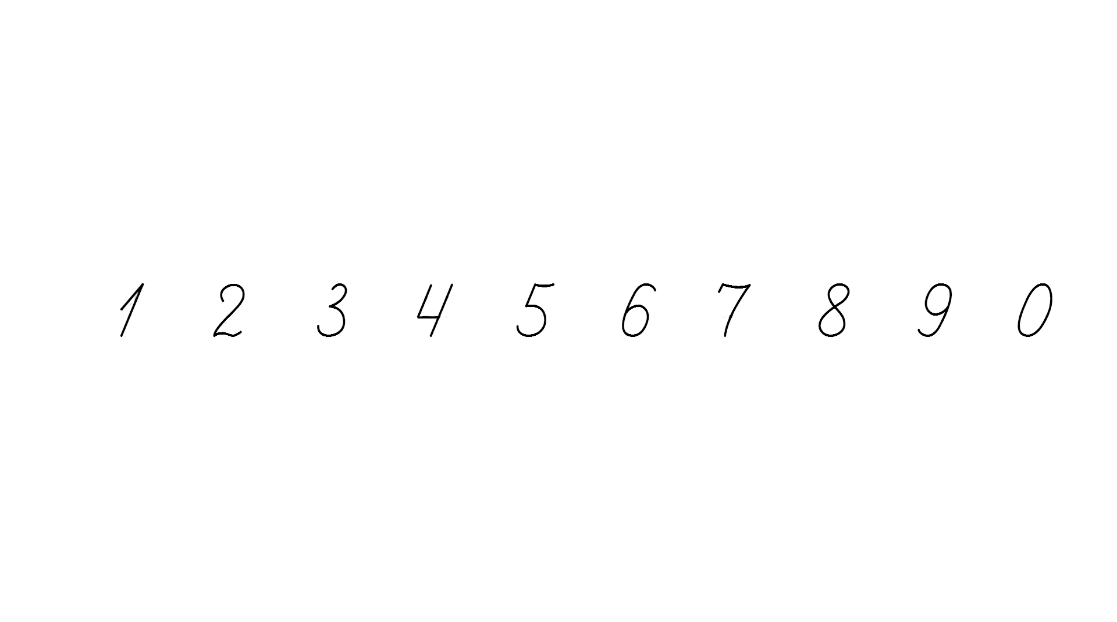 , то
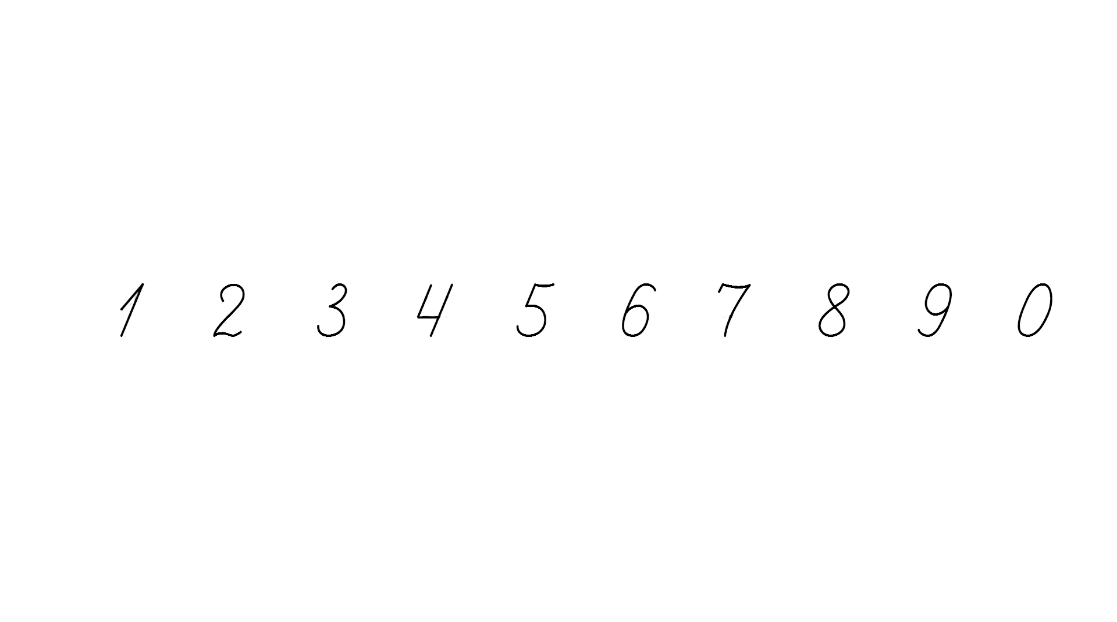 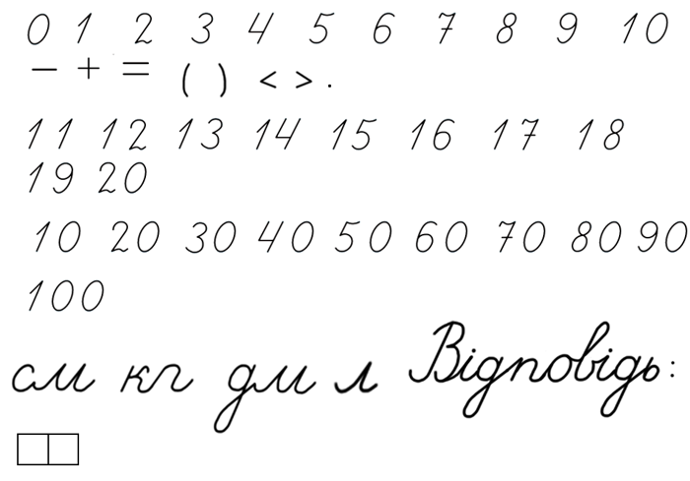 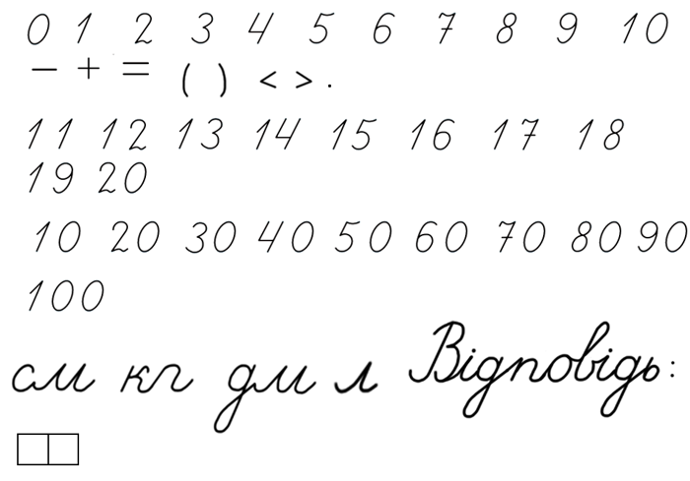 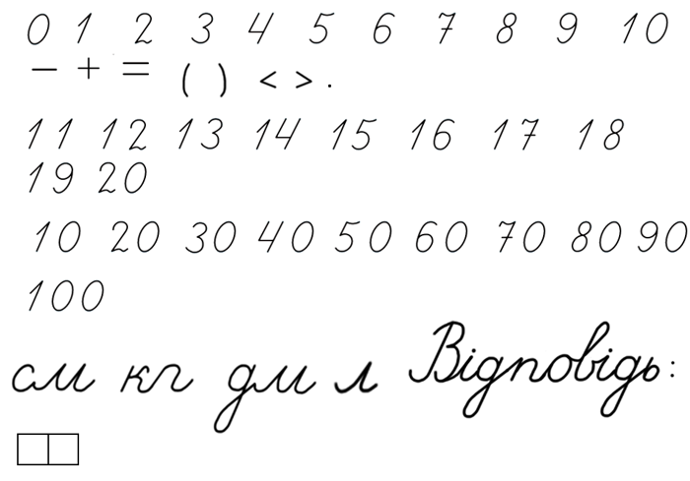 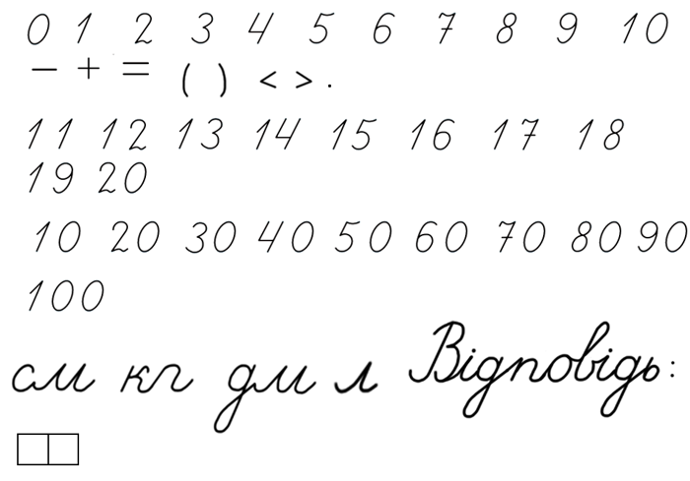 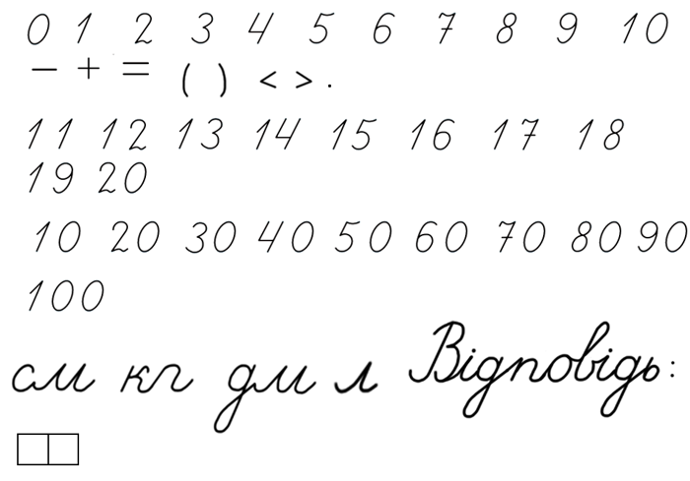 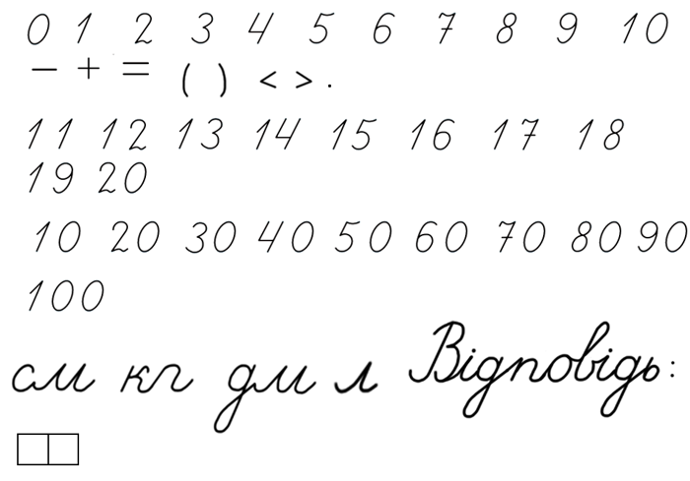 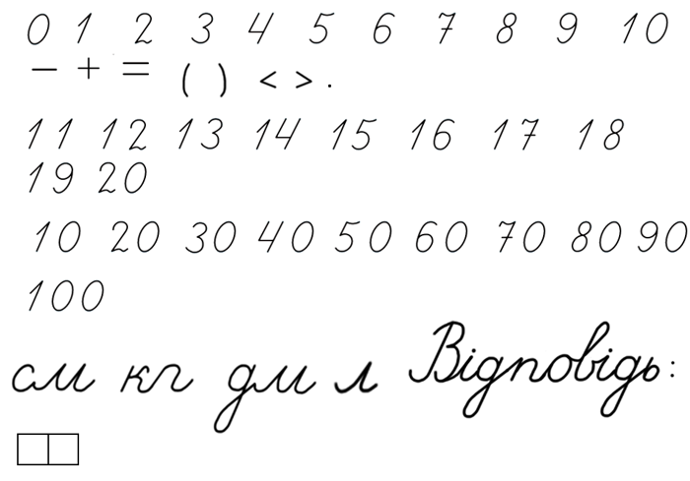 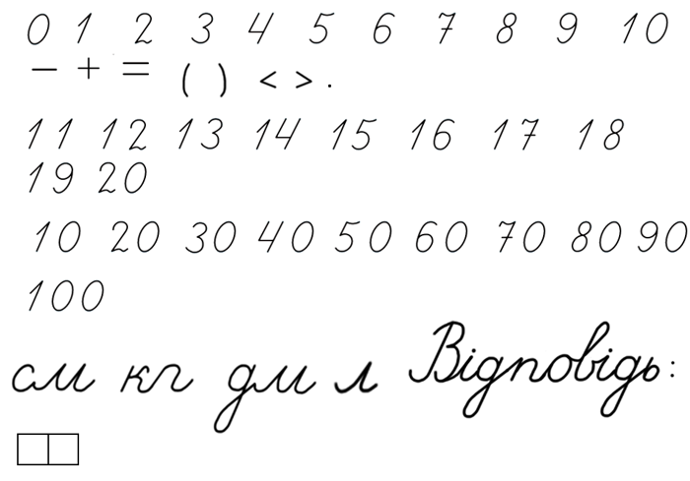 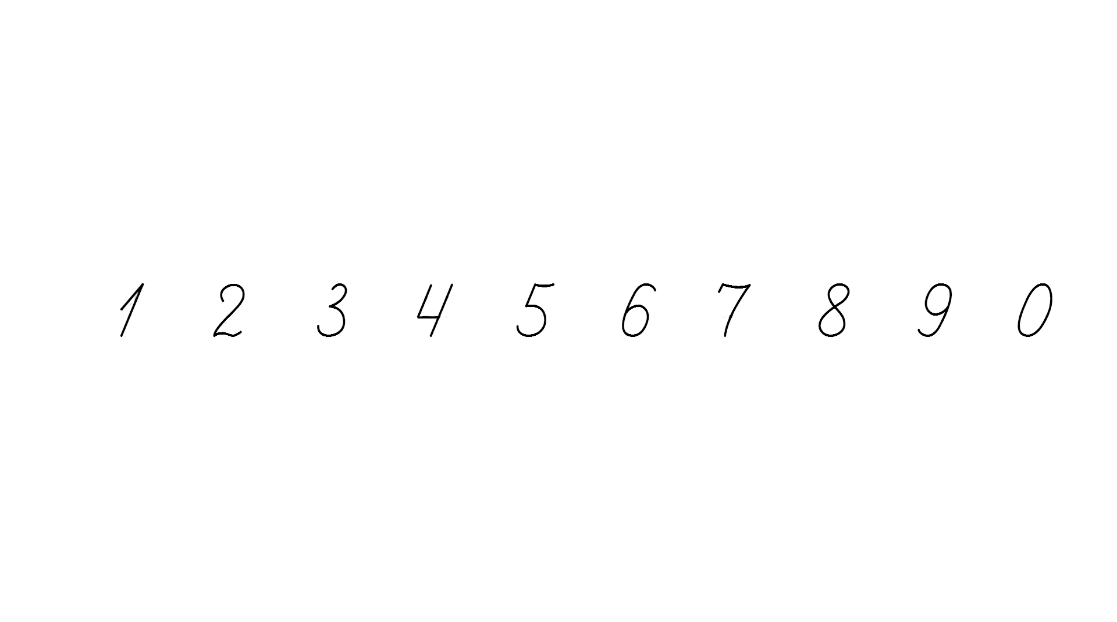 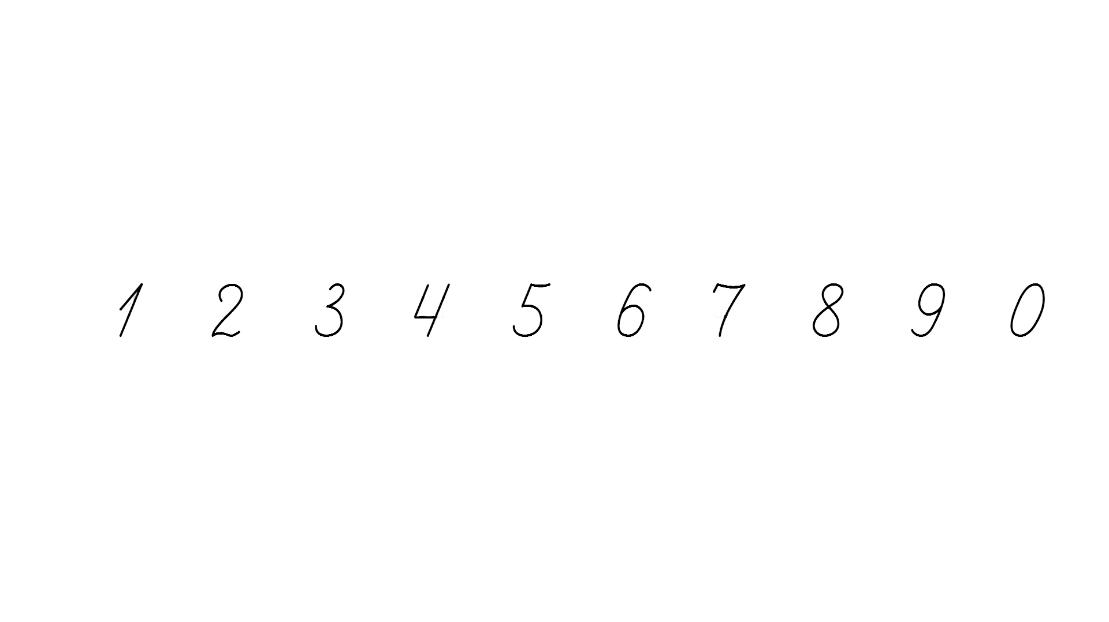 а
Якщо а
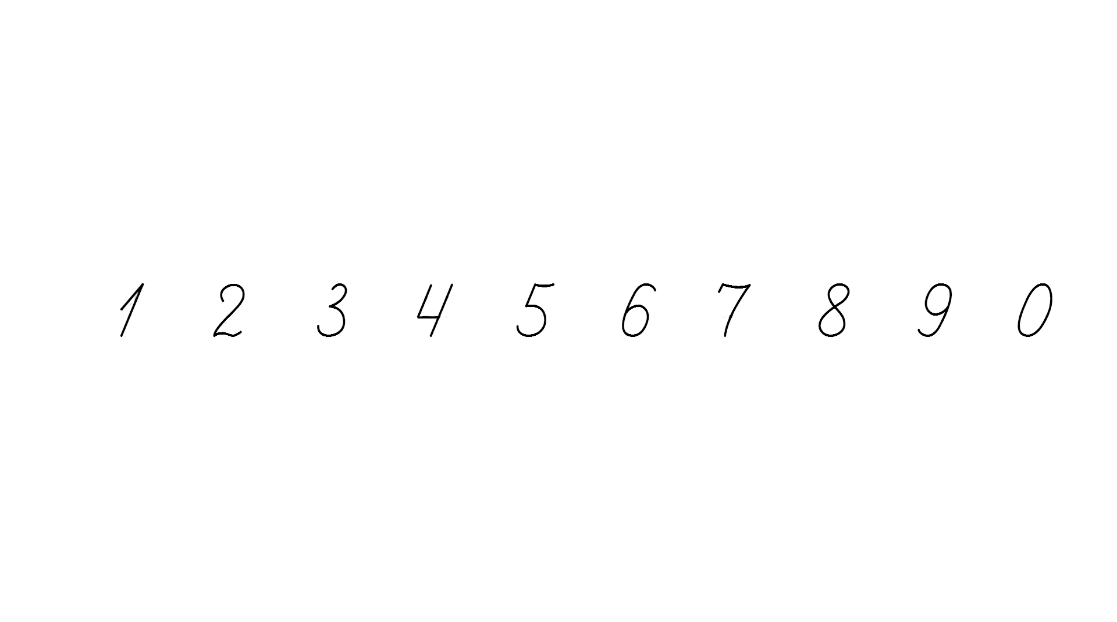 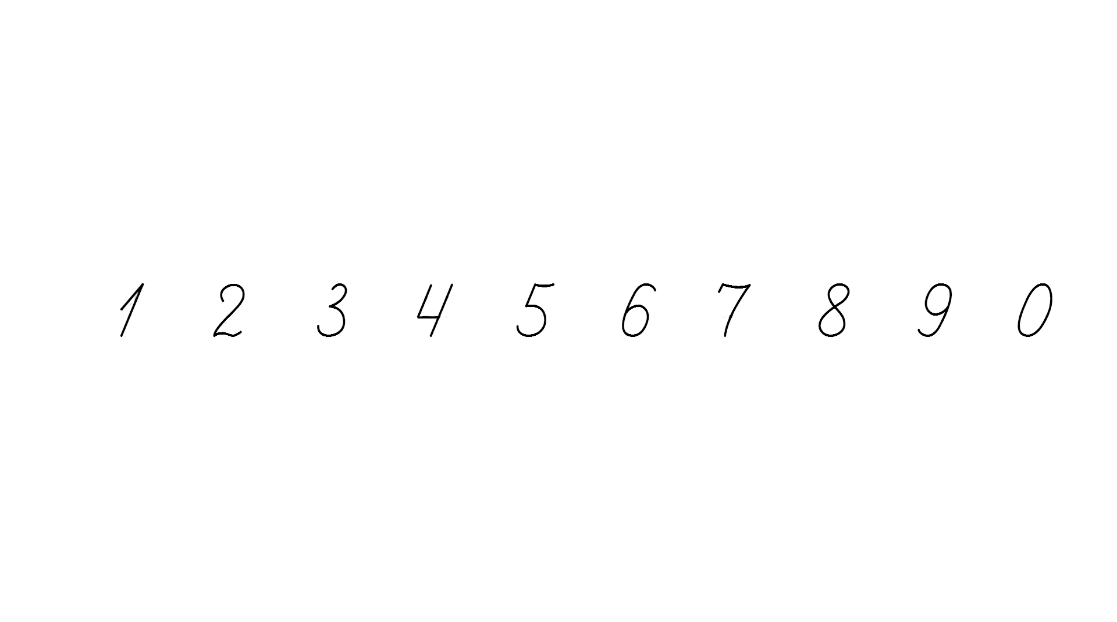 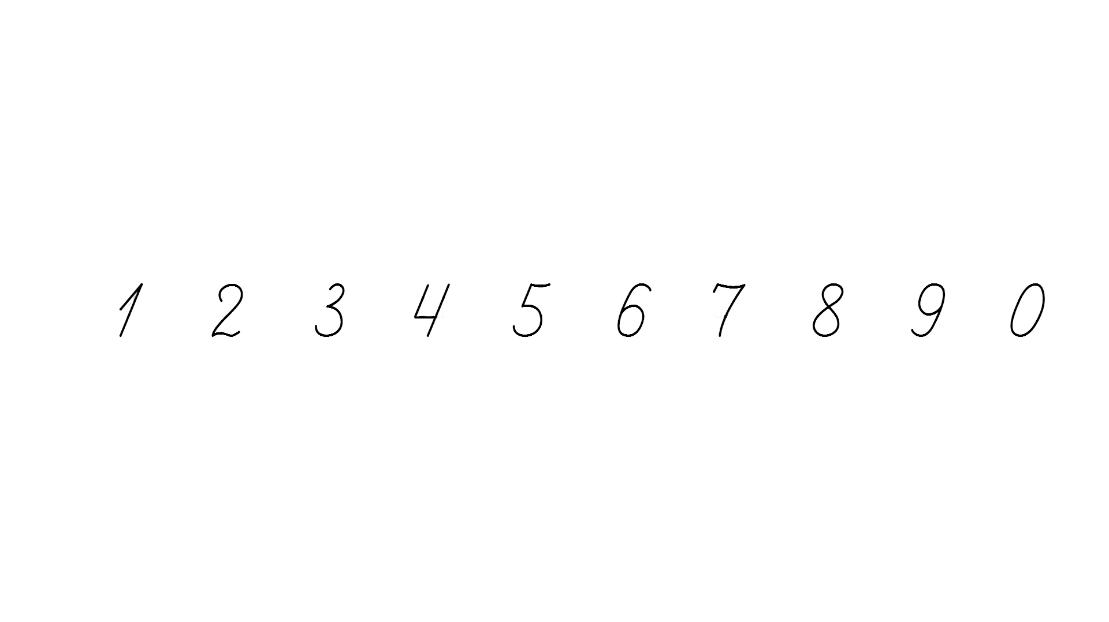 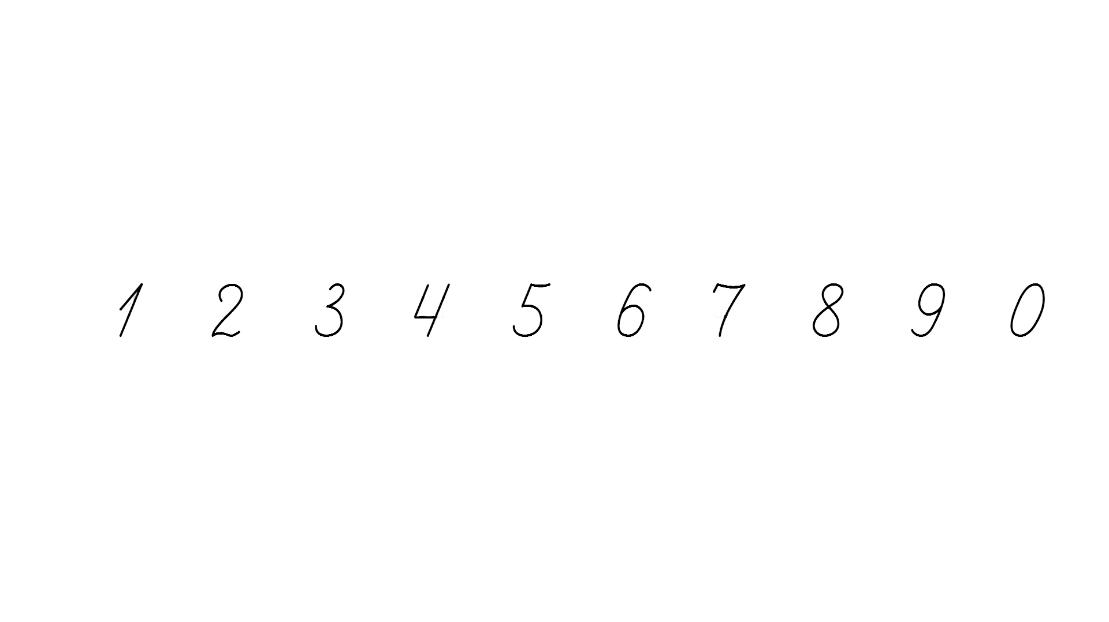 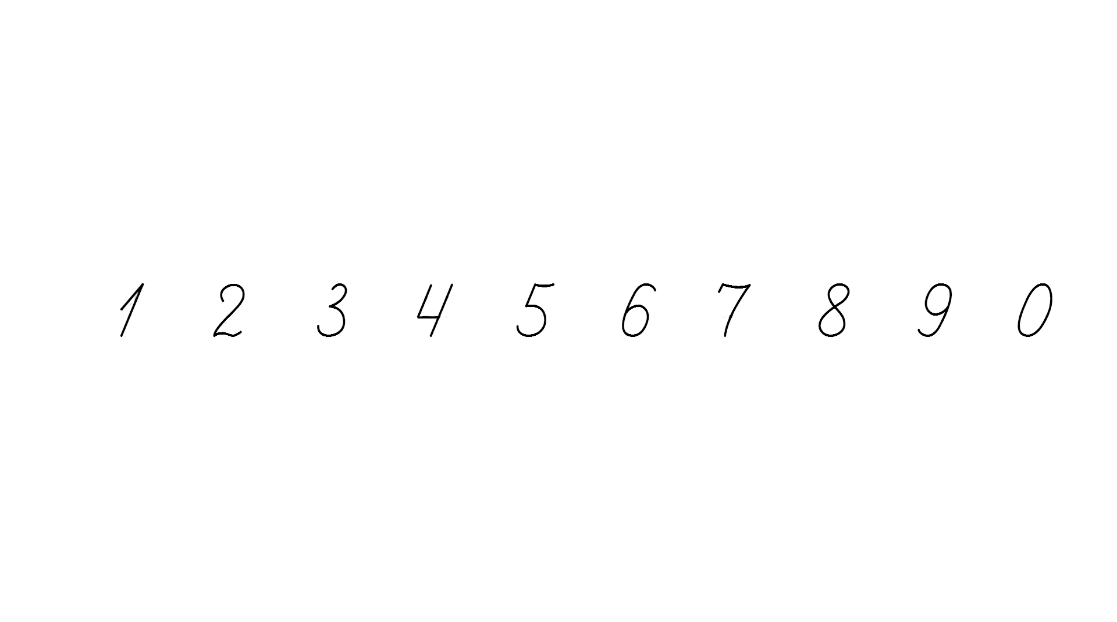 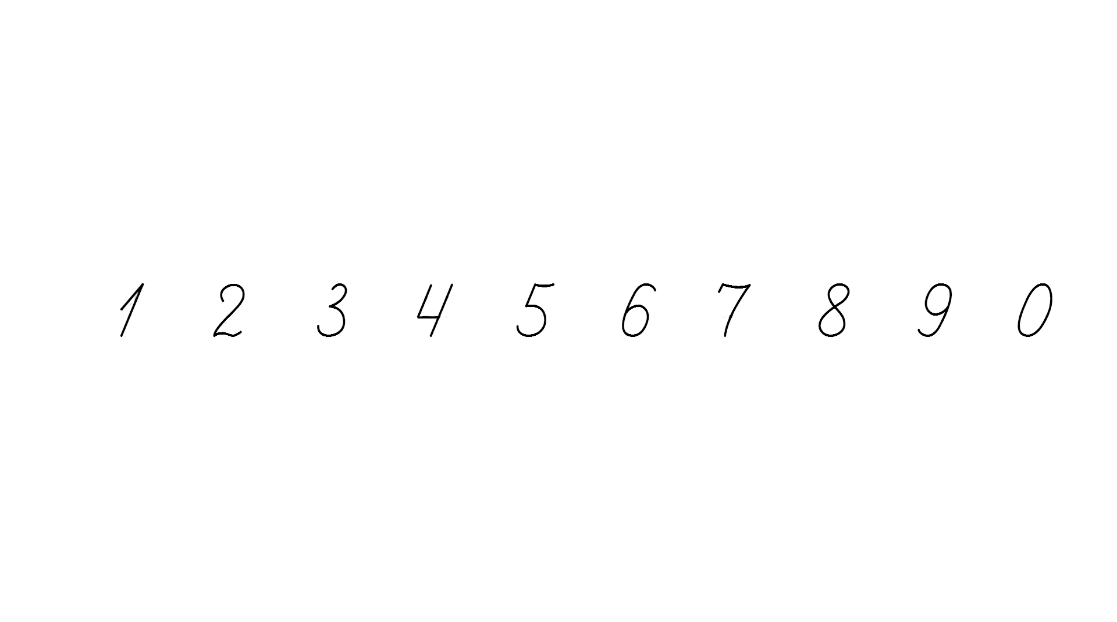 , то
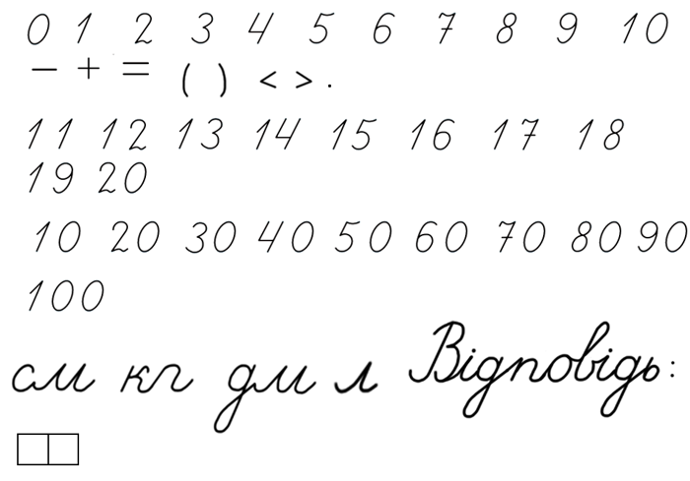 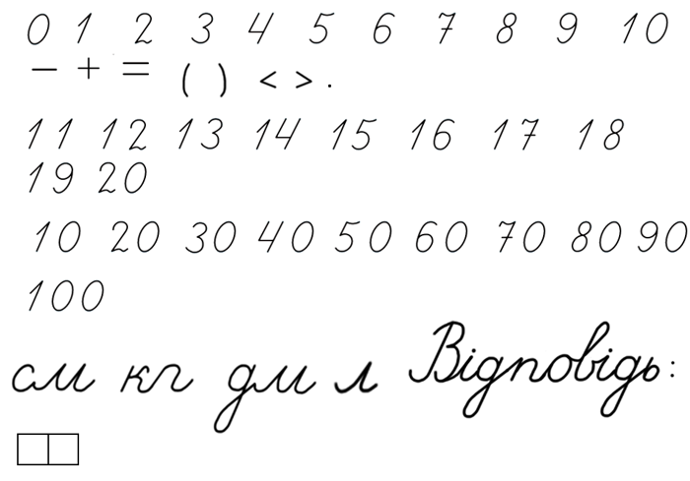 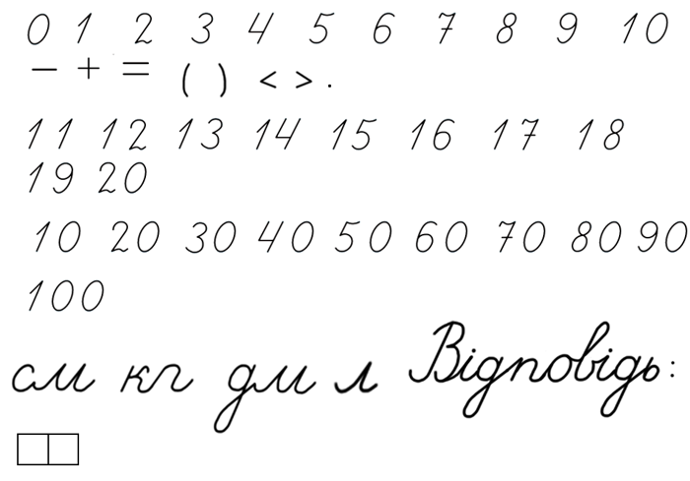 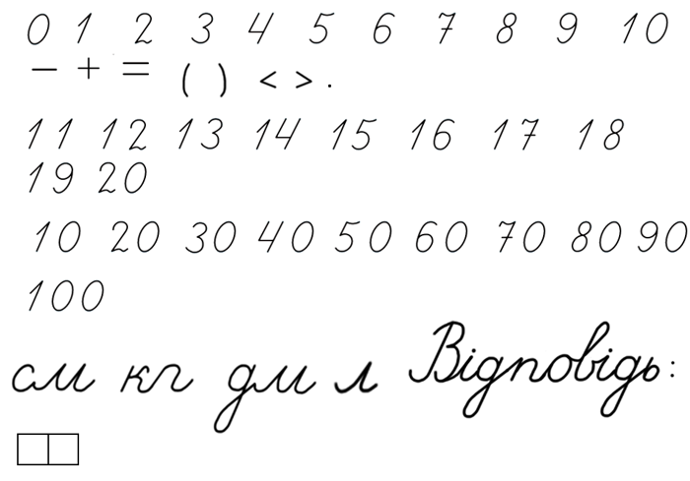 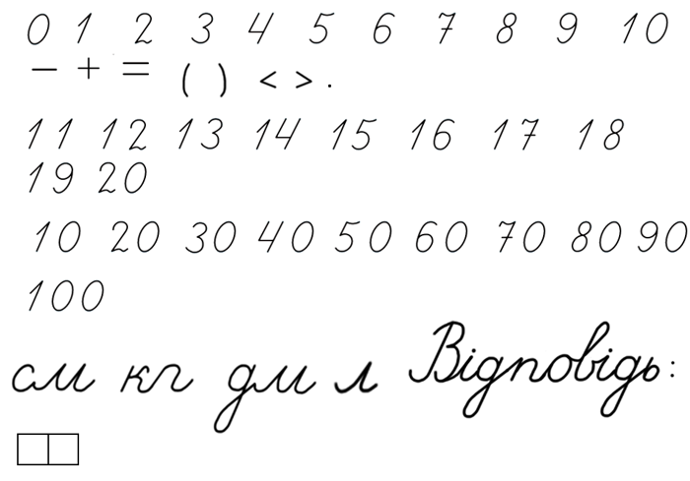 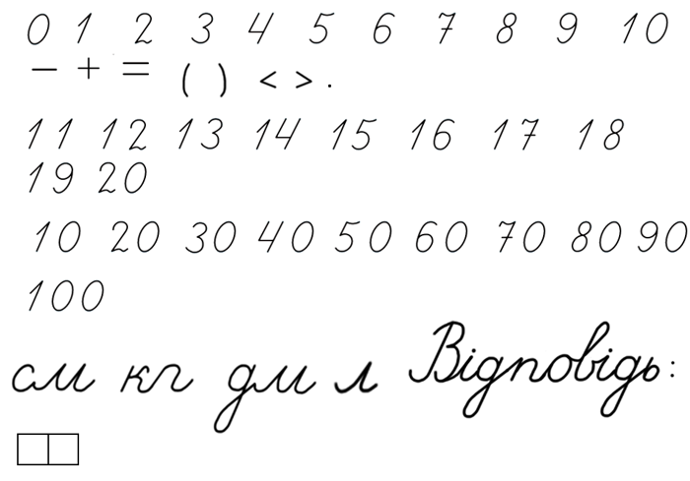 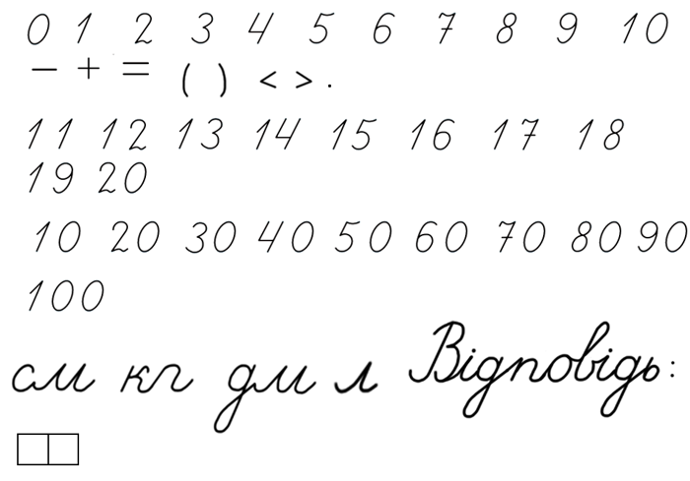 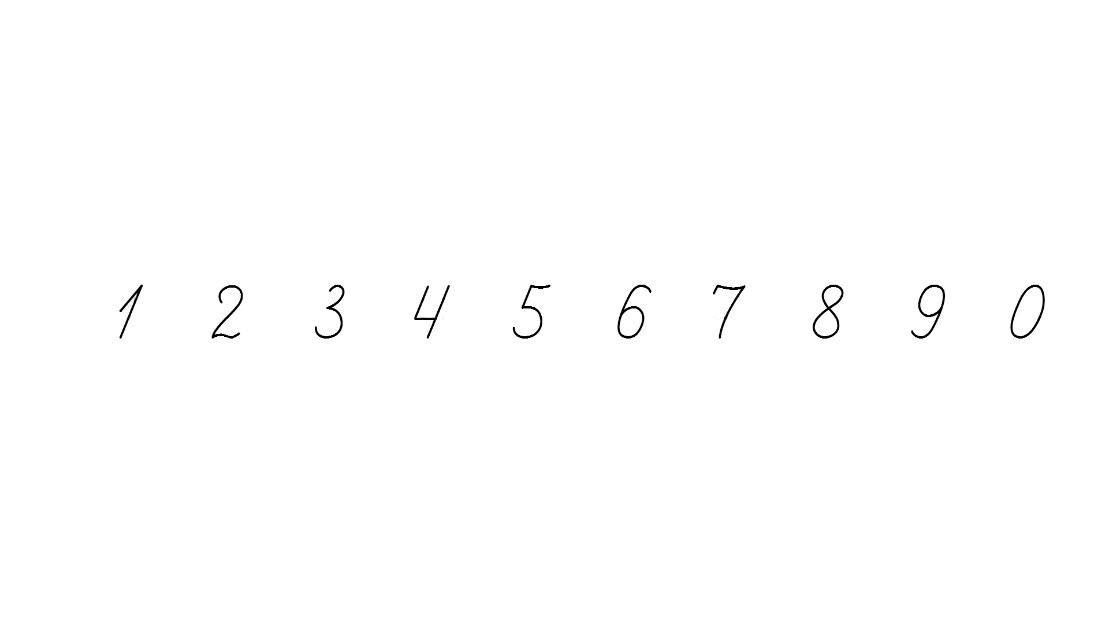 а
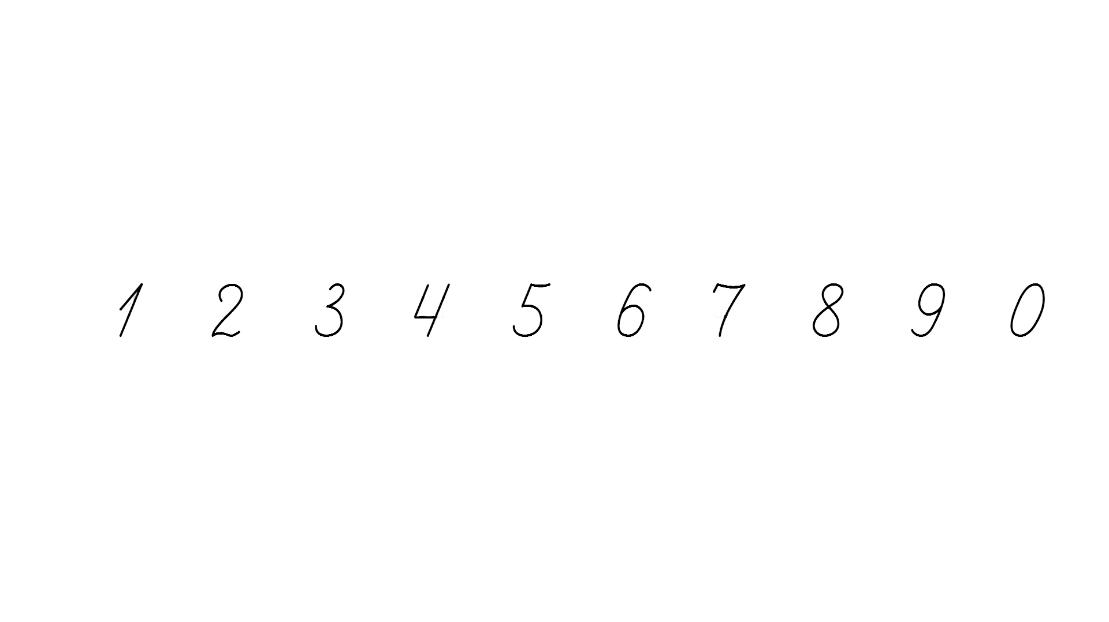 Якщо а
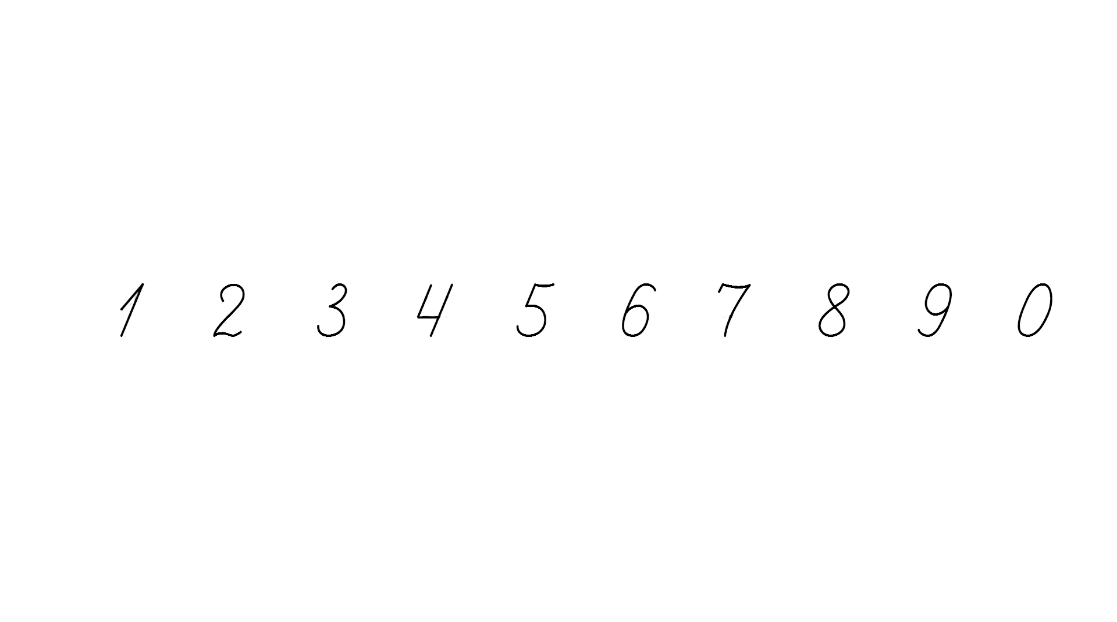 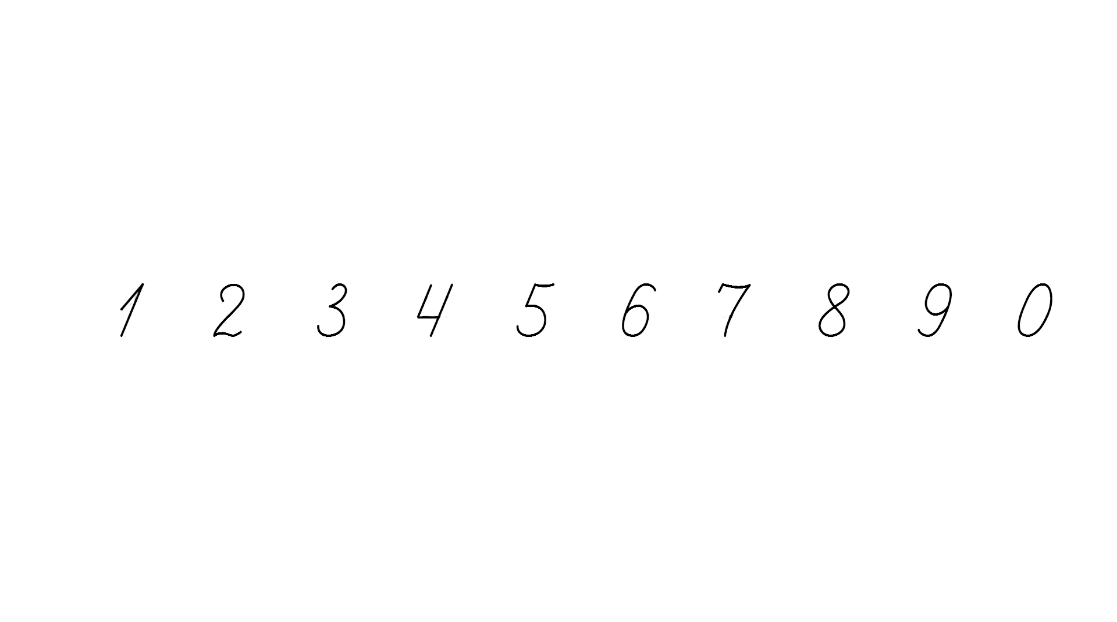 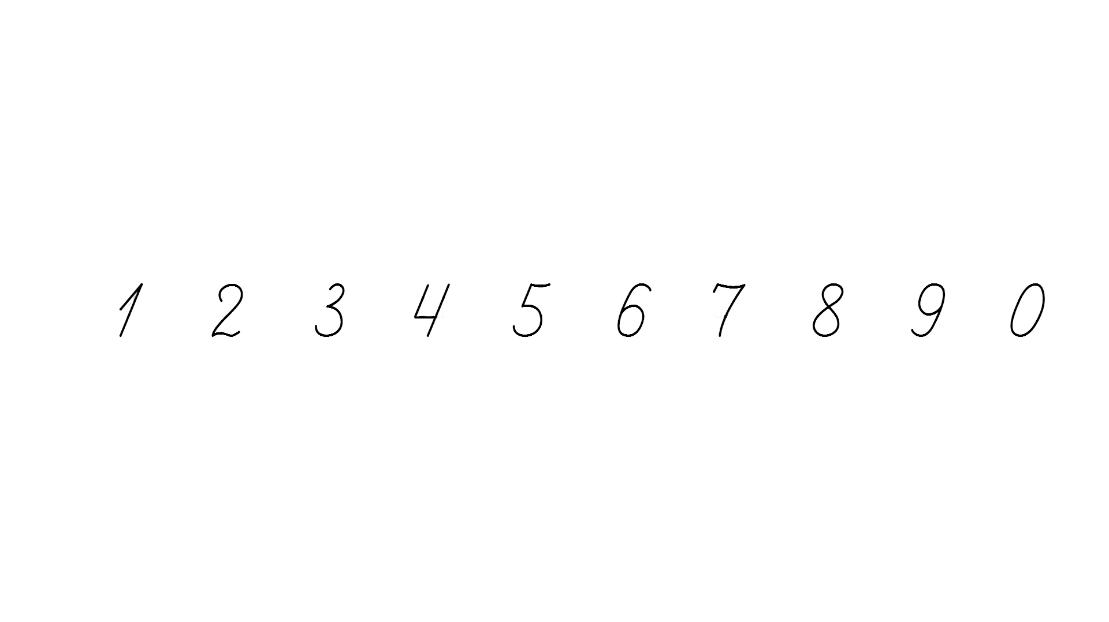 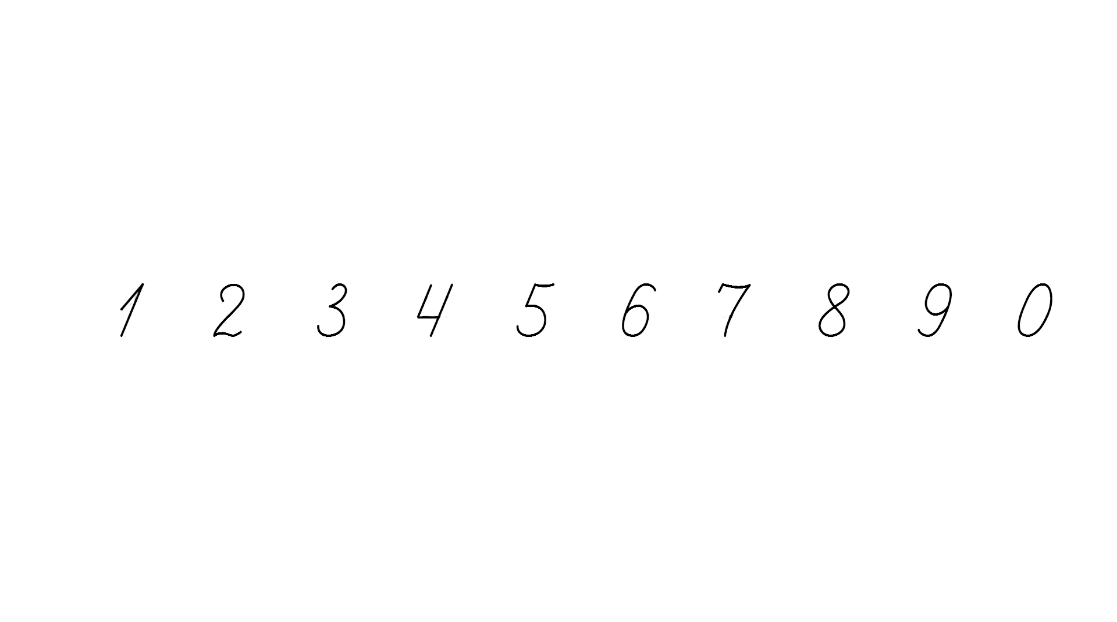 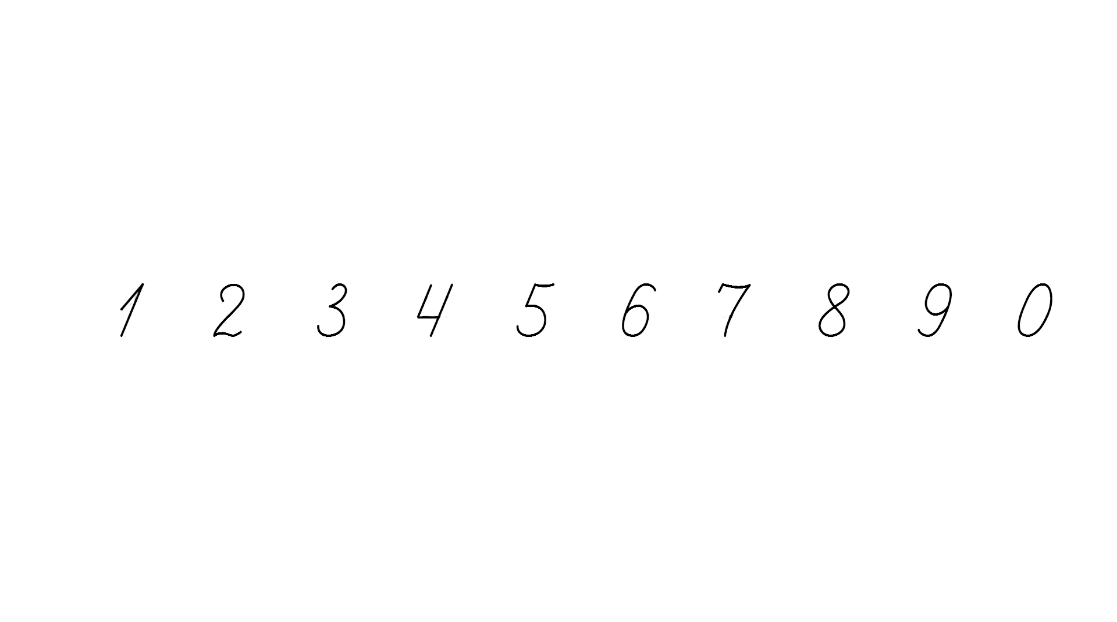 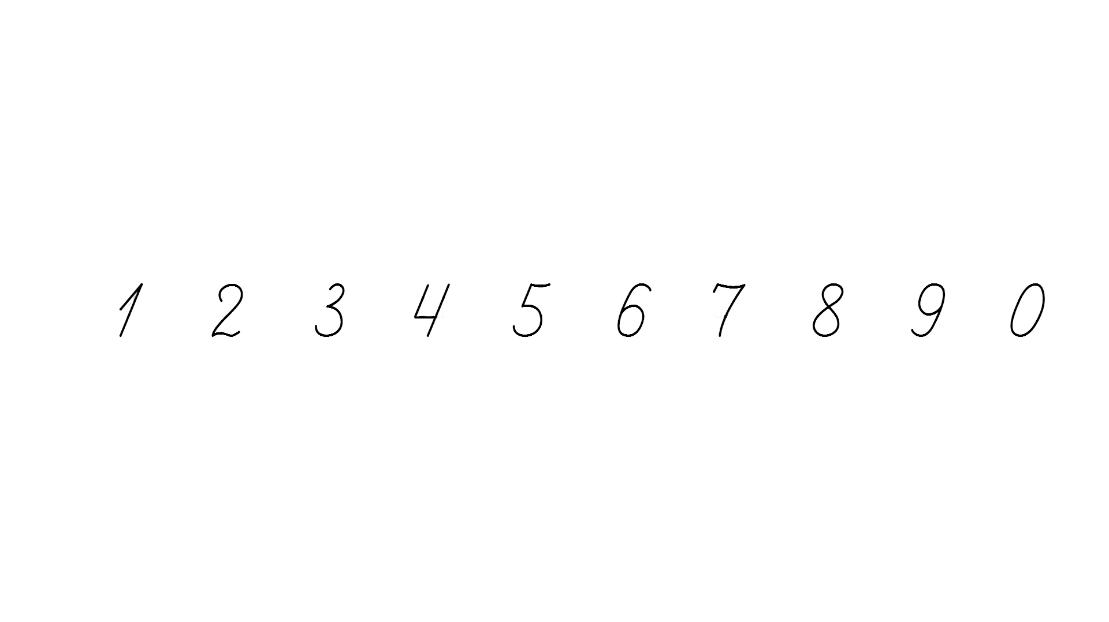 , то
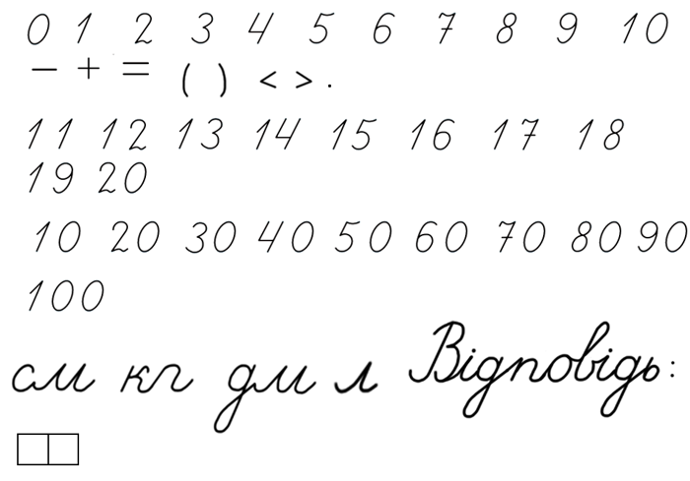 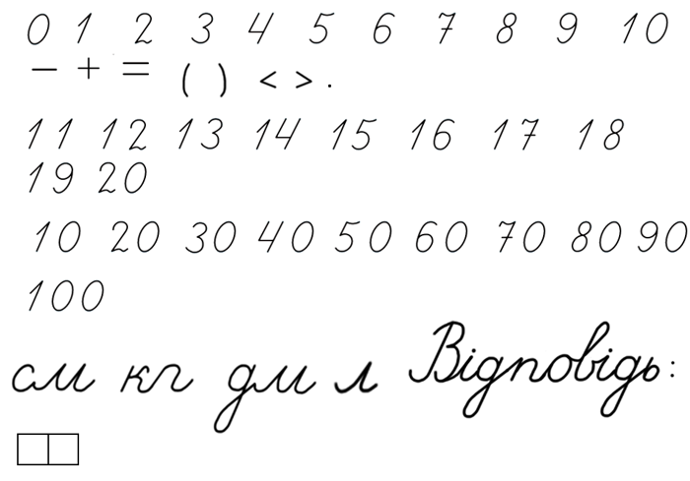 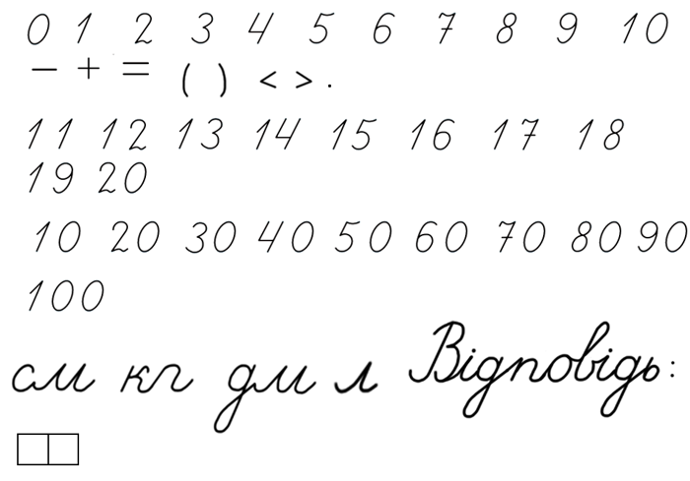 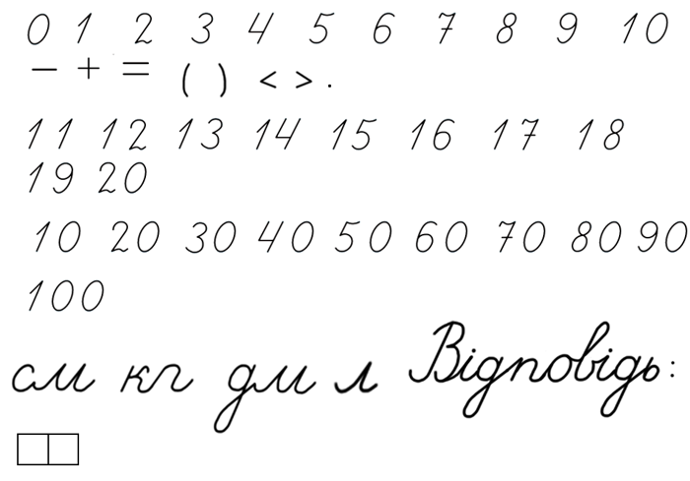 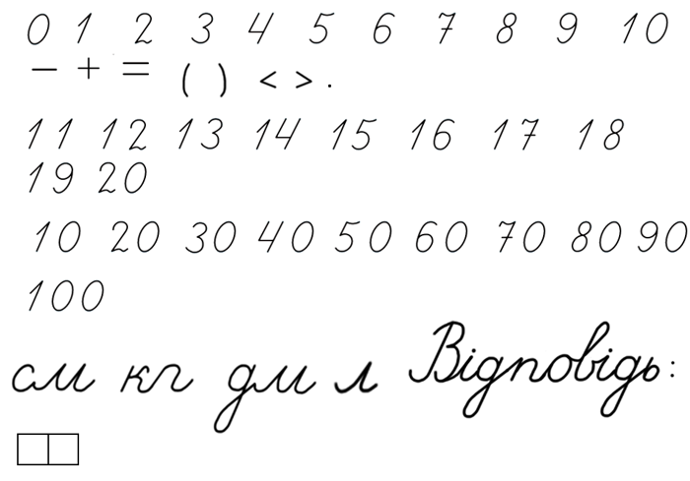 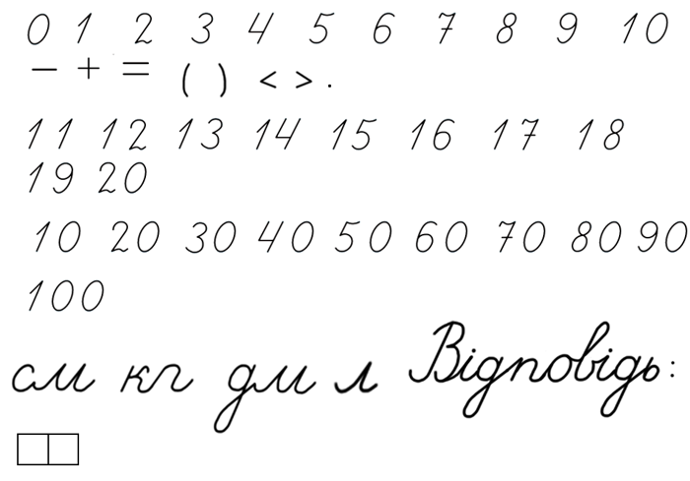 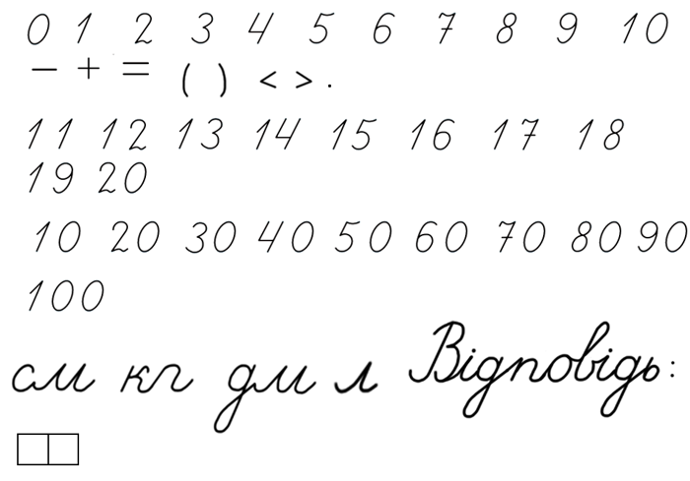 в
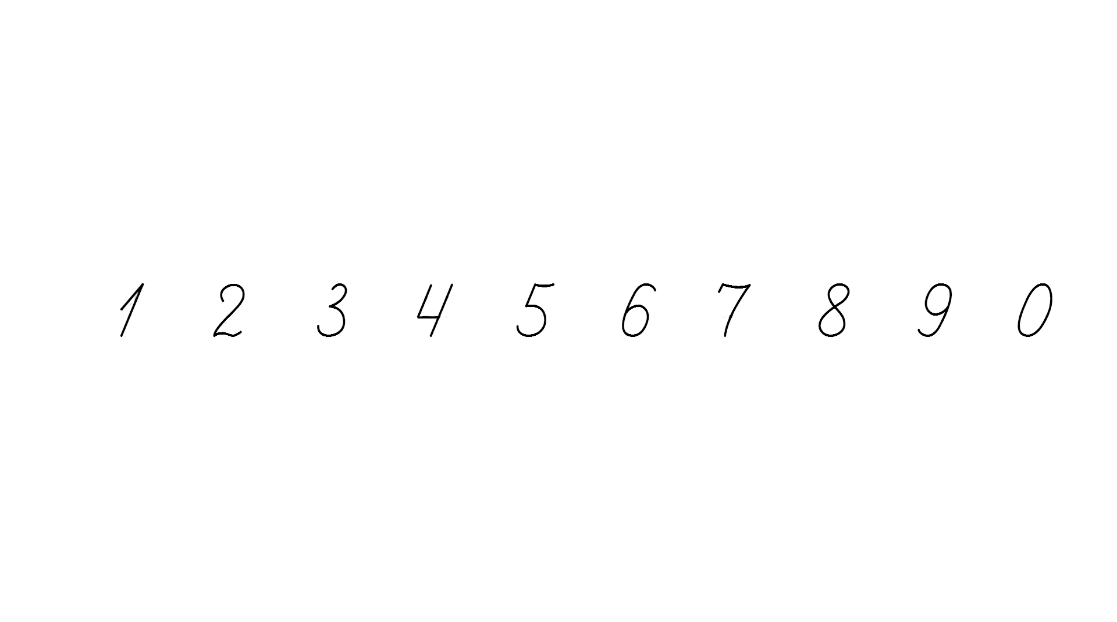 Якщо в
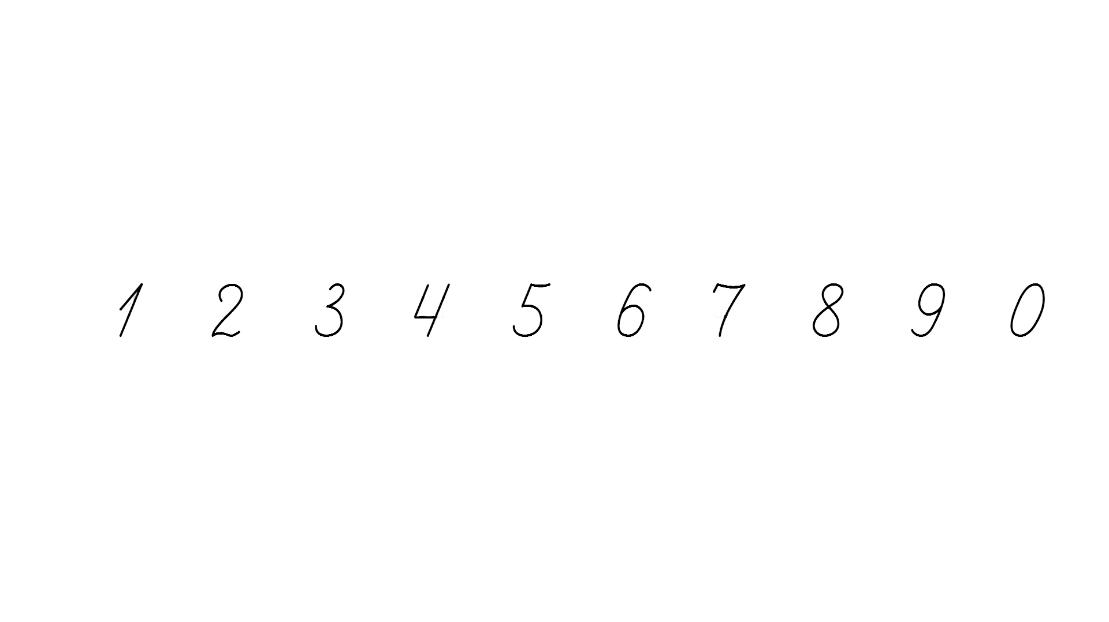 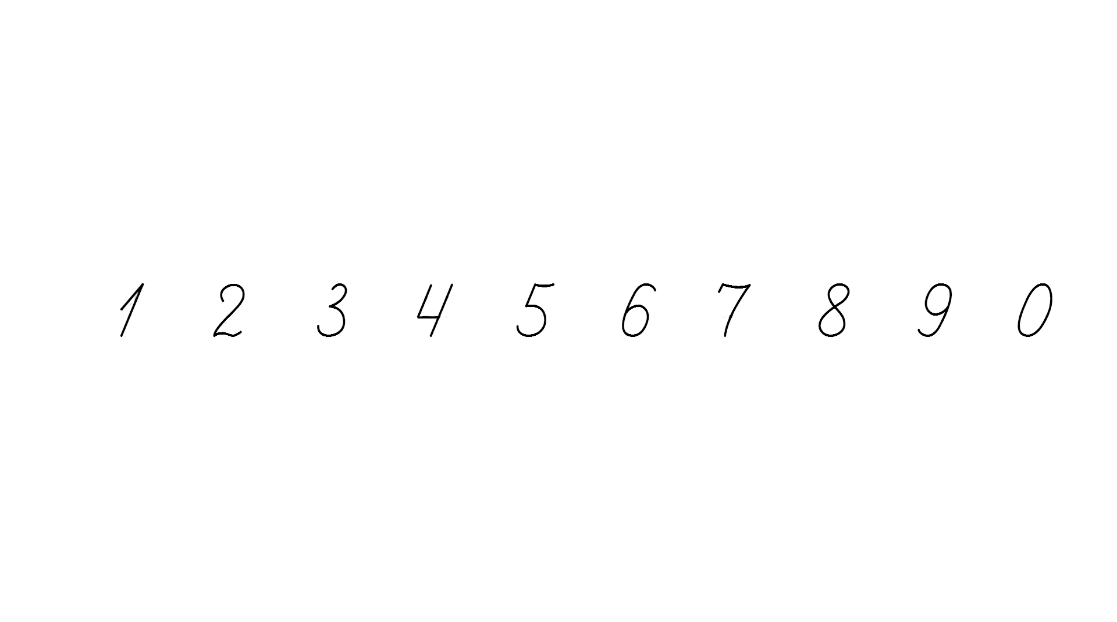 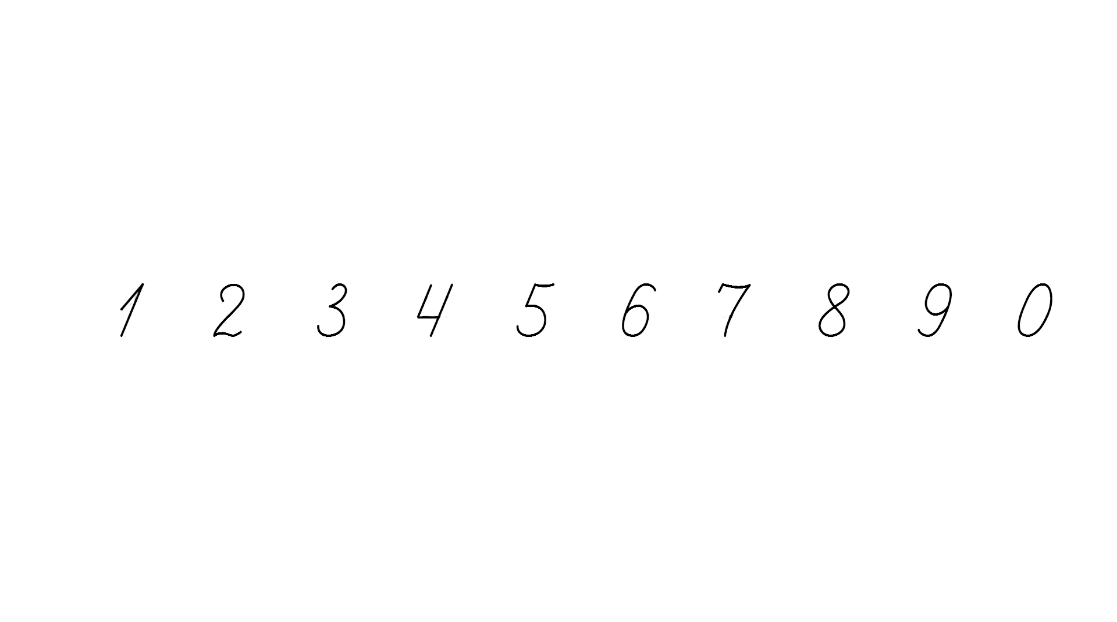 , то
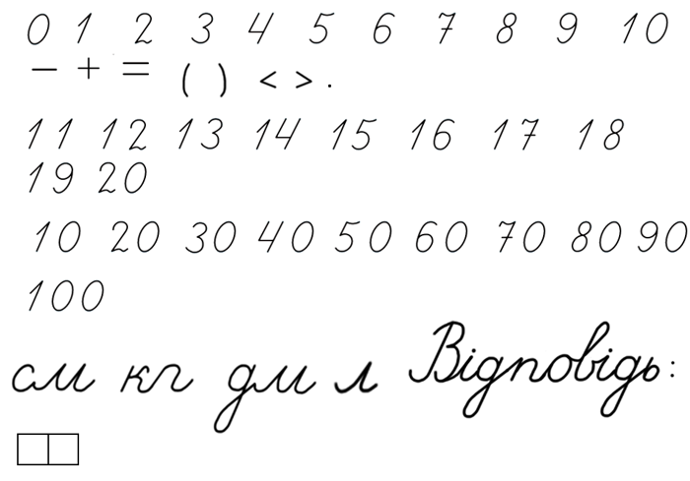 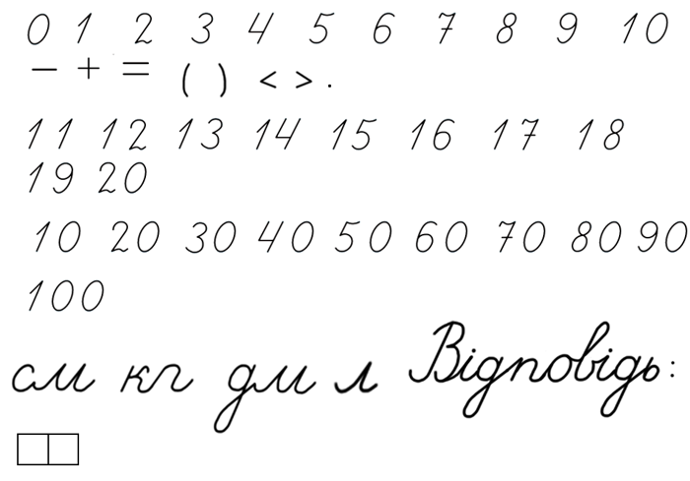 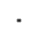 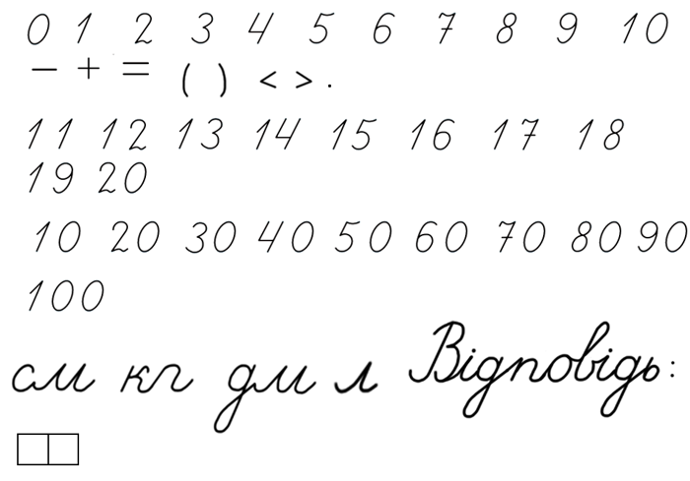 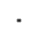 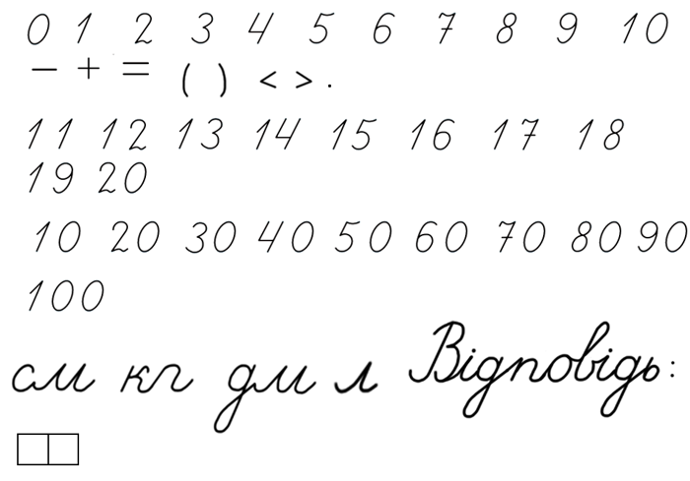 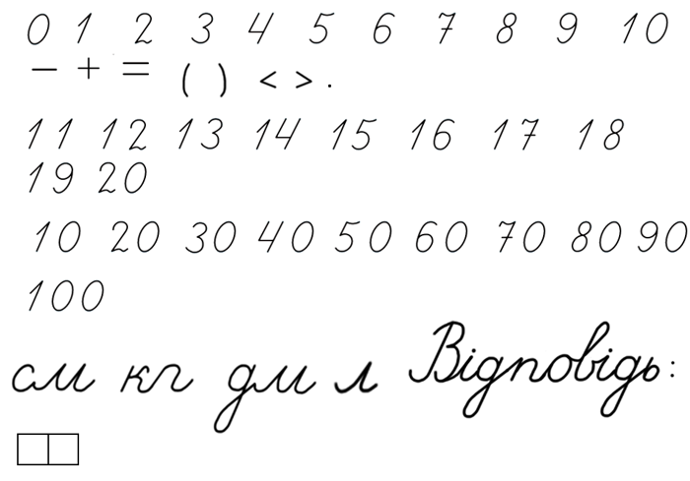 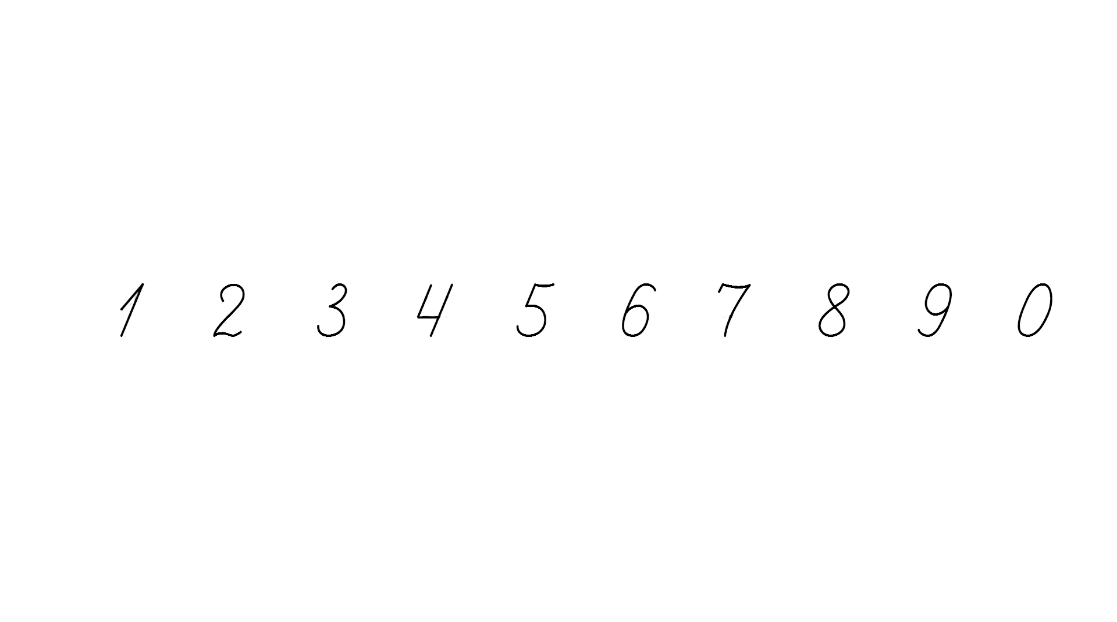 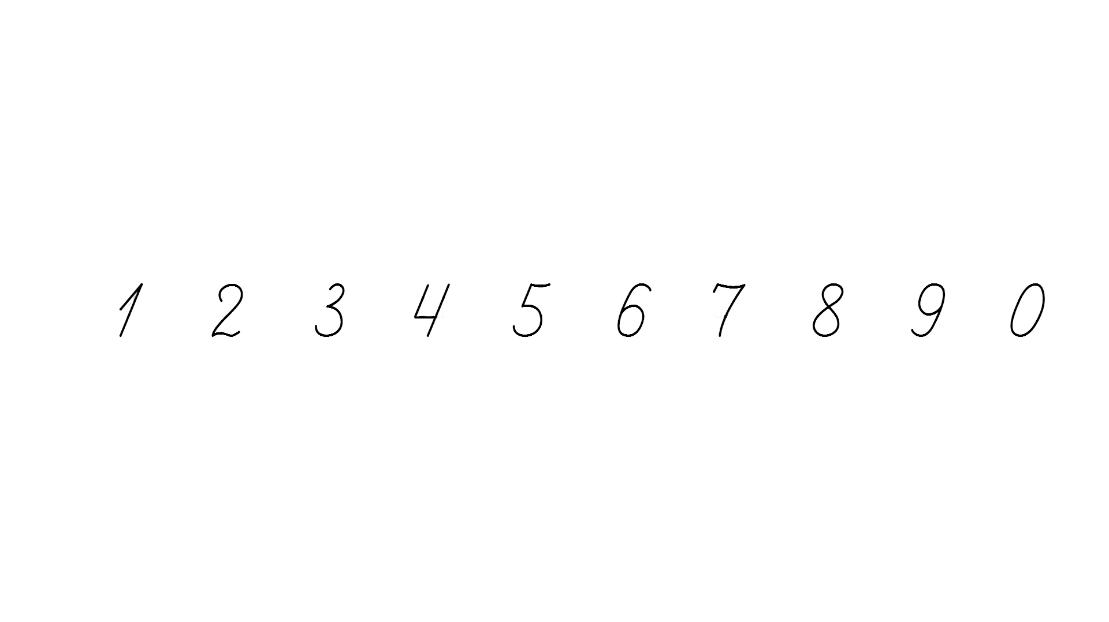 в
Якщо в
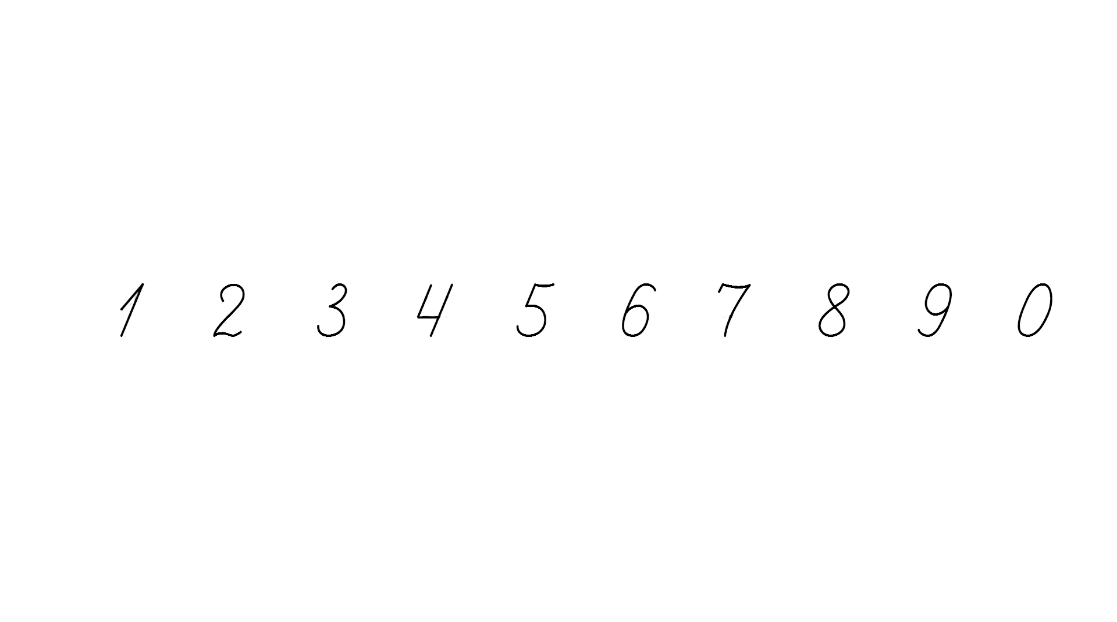 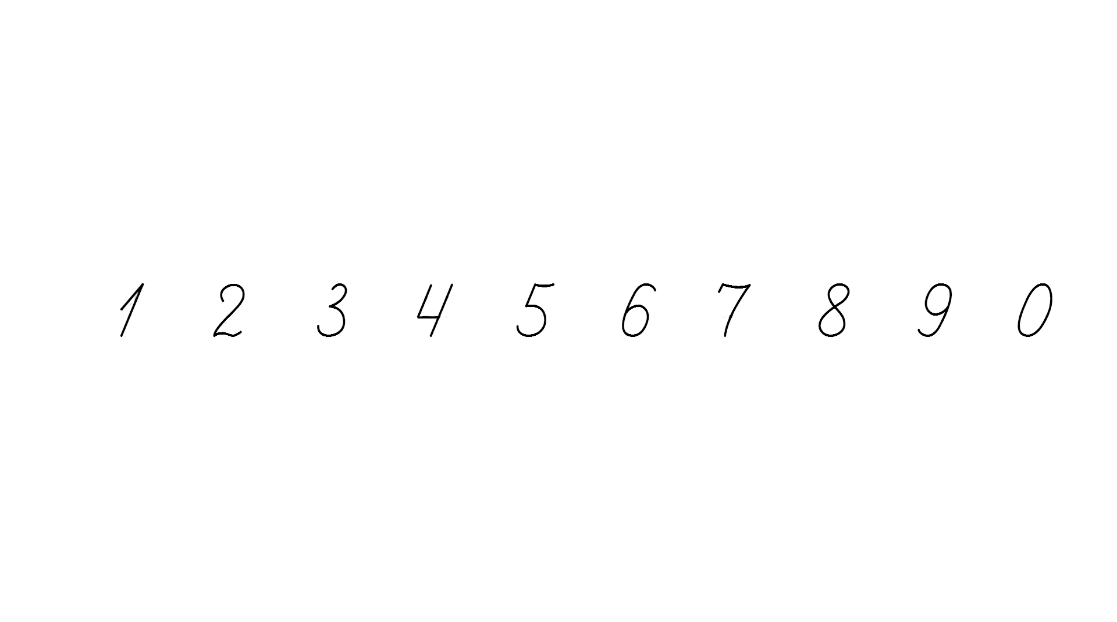 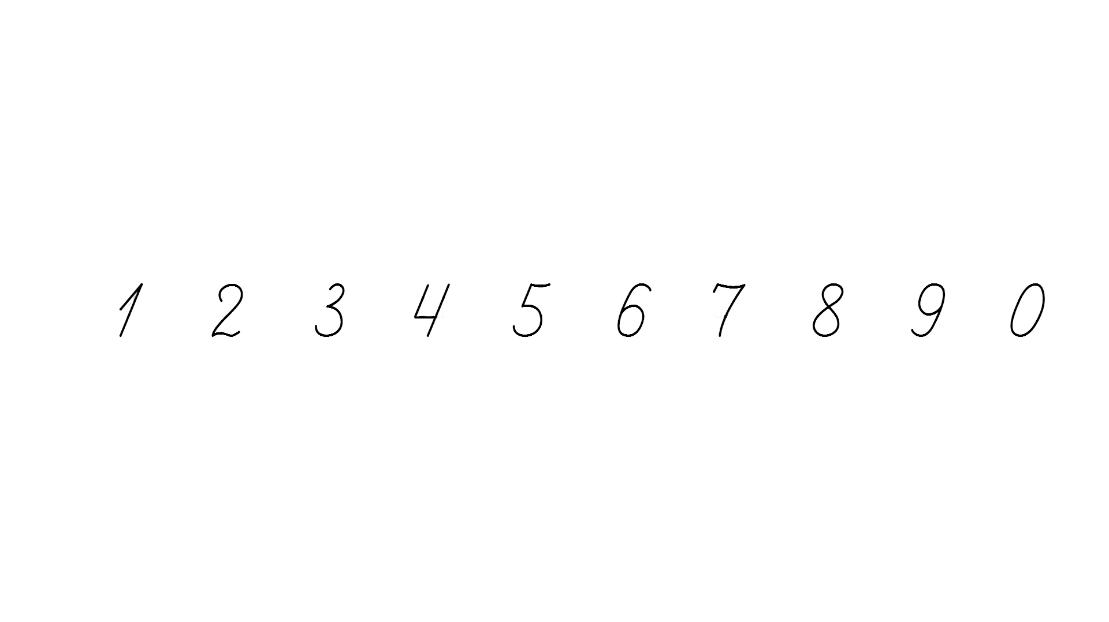 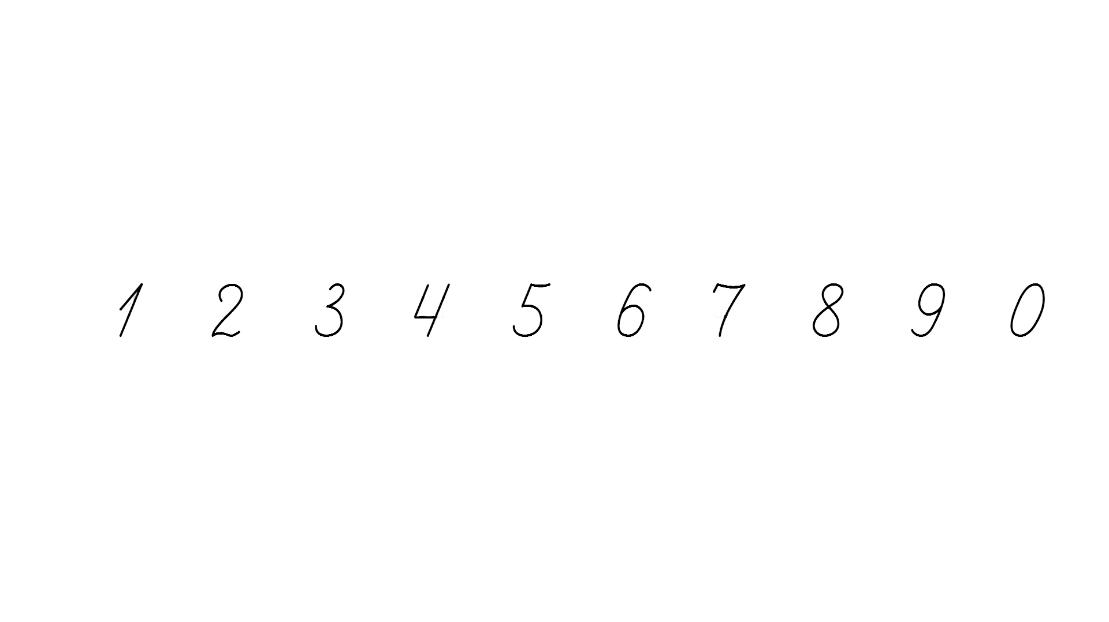 , то
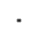 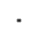 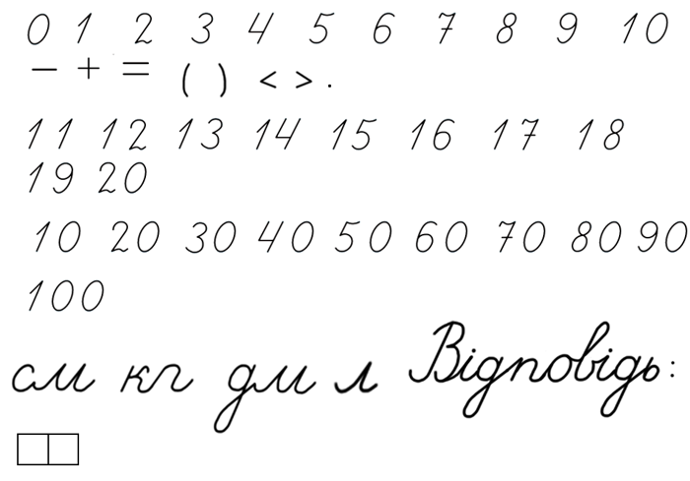 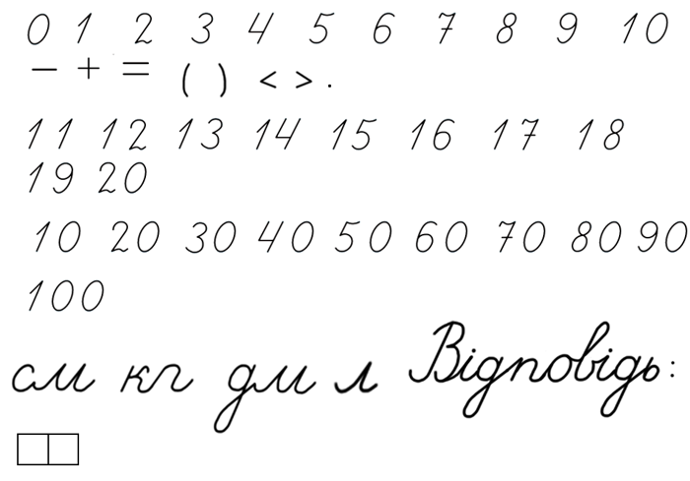 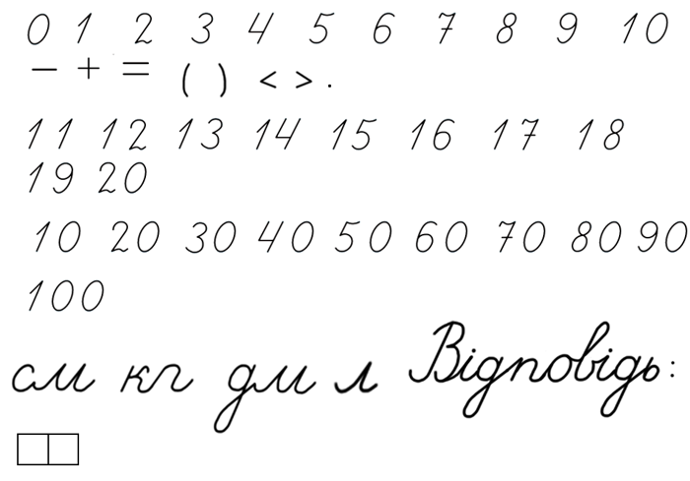 Підручник. 
Сторінка
128
Розв’яжи задачу 779
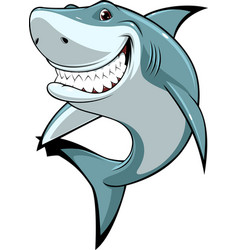 Довжина білої акули становить 5 м, а довжина китової акули — 15 м. У скільки разів біла акула коротша, ніж китова?
15м : 5м =
3 (р.)
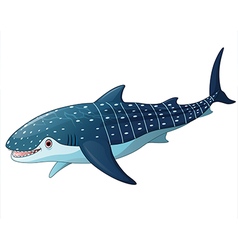 Відповідь:
у 3 рази коротша.
Підручник. 
Сторінка
128
Розв’яжи задачу 780
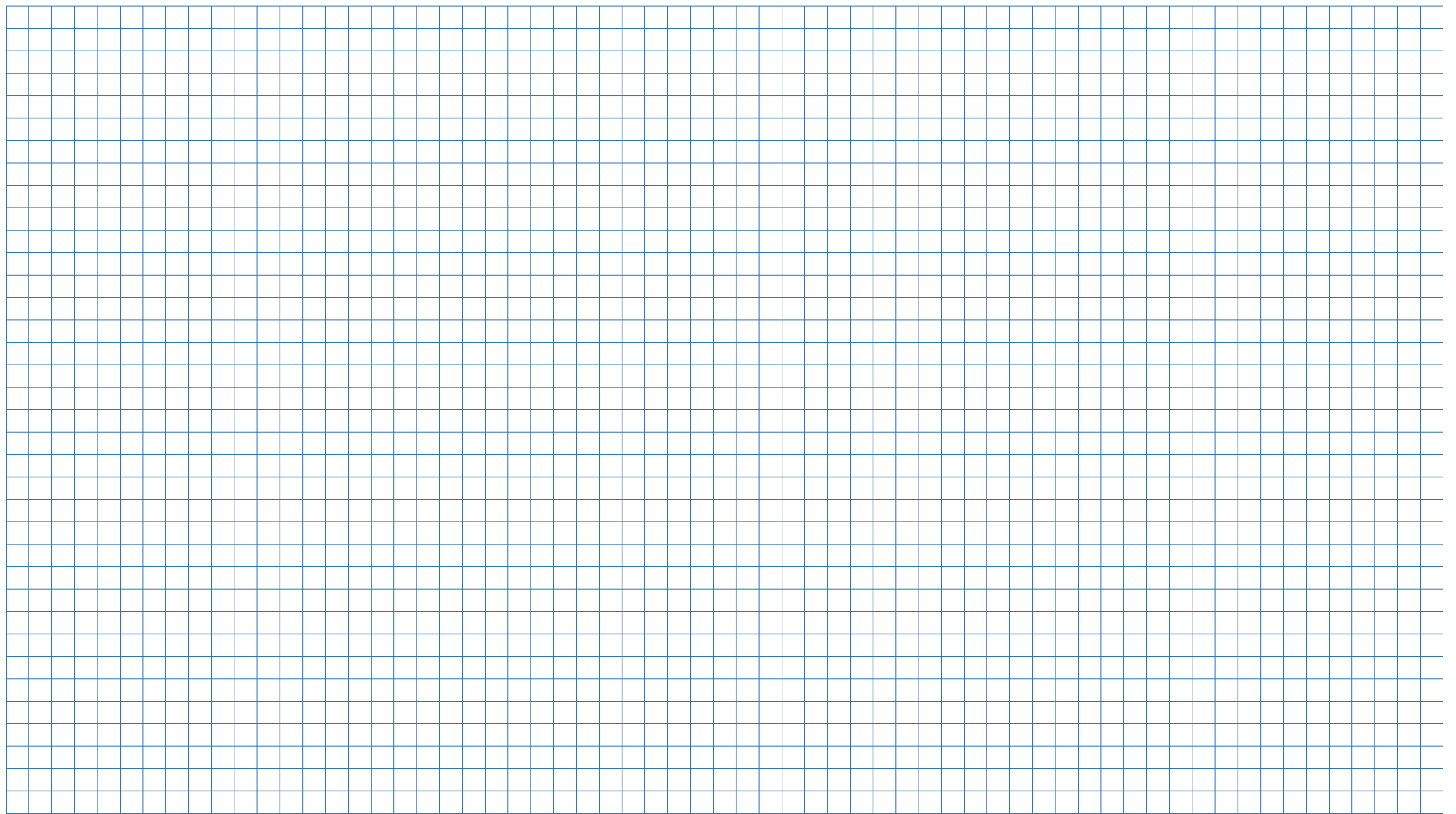 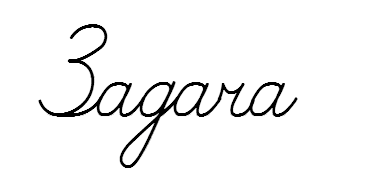 У парку першого дня посадили 9 беріз і 7 дубів, а другого дня – 4 клени. У скільки разів менше посадили дерев другого дня, ніж першого?
І – 9 б. і 7 д.
ІІ – 4 кл.
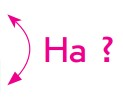 У ? р.
- посадили І дня.
1)  9 + 7 =
16 (д.)
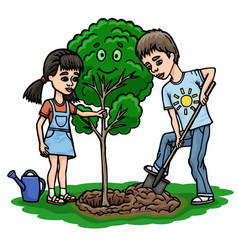 4 (р.)
2)  16 : 4 =
(9 + 7) : 4 =
4 (р.)
Відповідь:
у 4 рази менше дерев посадили ІІ дня.
Підручник. 
Сторінка
128
Робота в зошиті
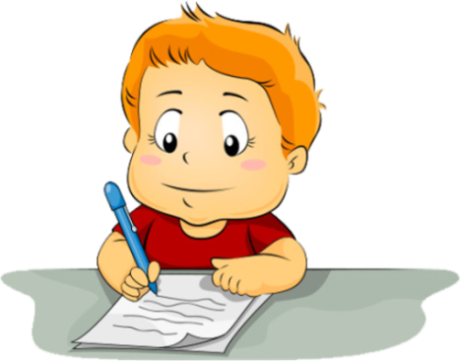 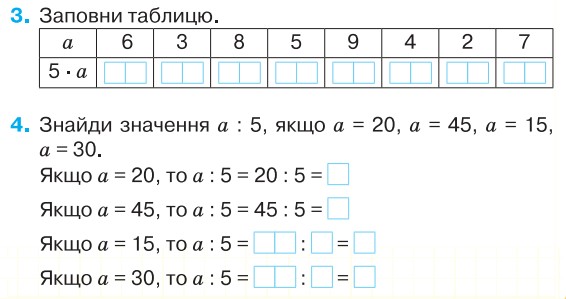 Сторінка
63
Рефлексія
Обери смайл, яким визначиш свої емоції в кінці уроку
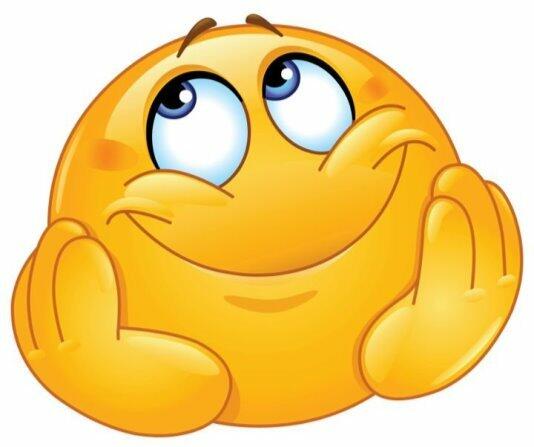 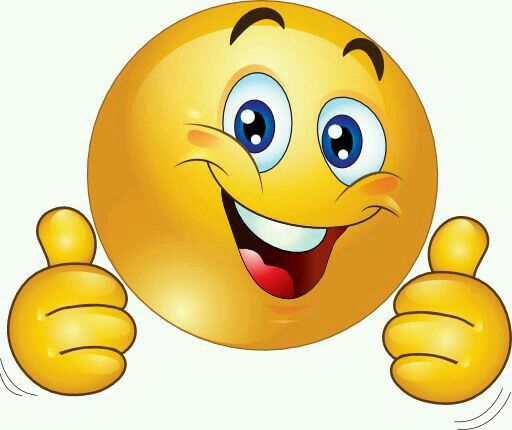 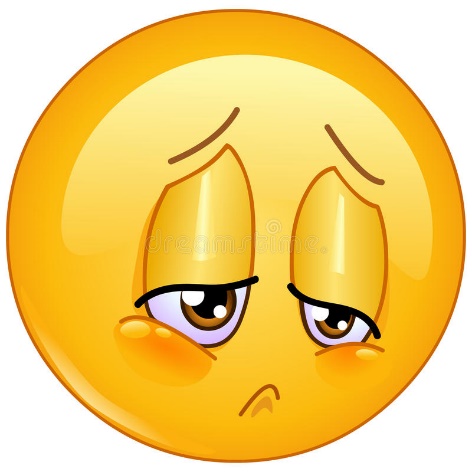 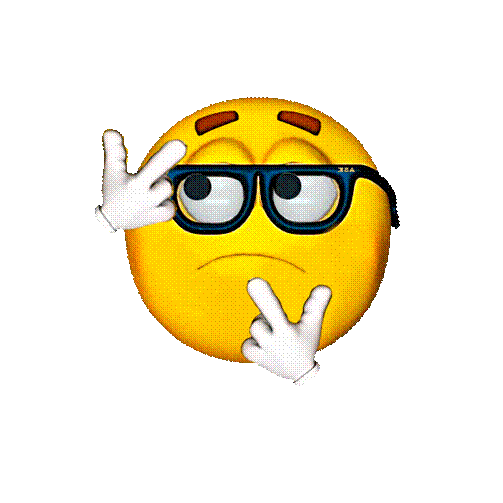 Відчуваю задоволення
Завдання приносили радість
Завдання принесли втому
Здивувала інформація
Для відкриття інтерактивного завдання натисніть на помаранчевий прямокутник
Відкрити онлайнове інтерактивне завдання